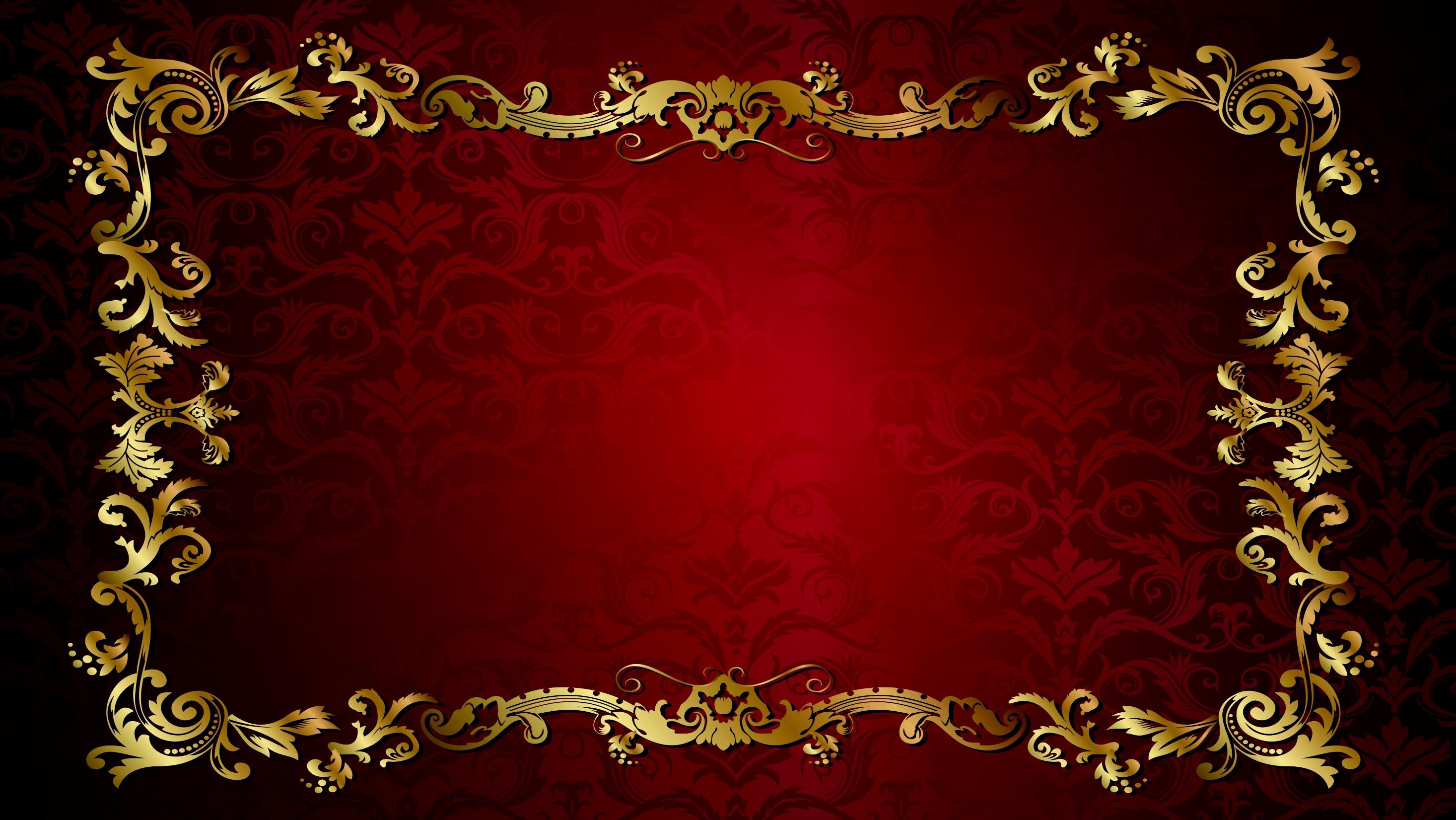 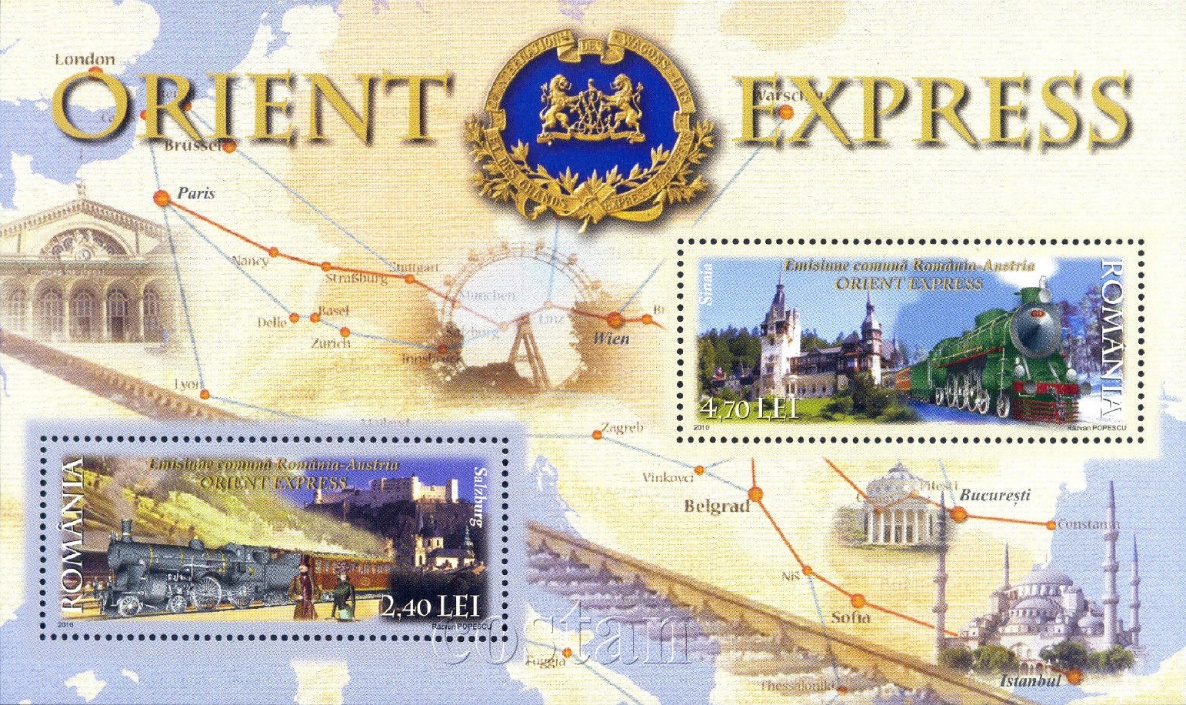 THE
ON STAMPS
by Luis Greiff, Jr.
for the Rochester Philatelic Association, January, 2018
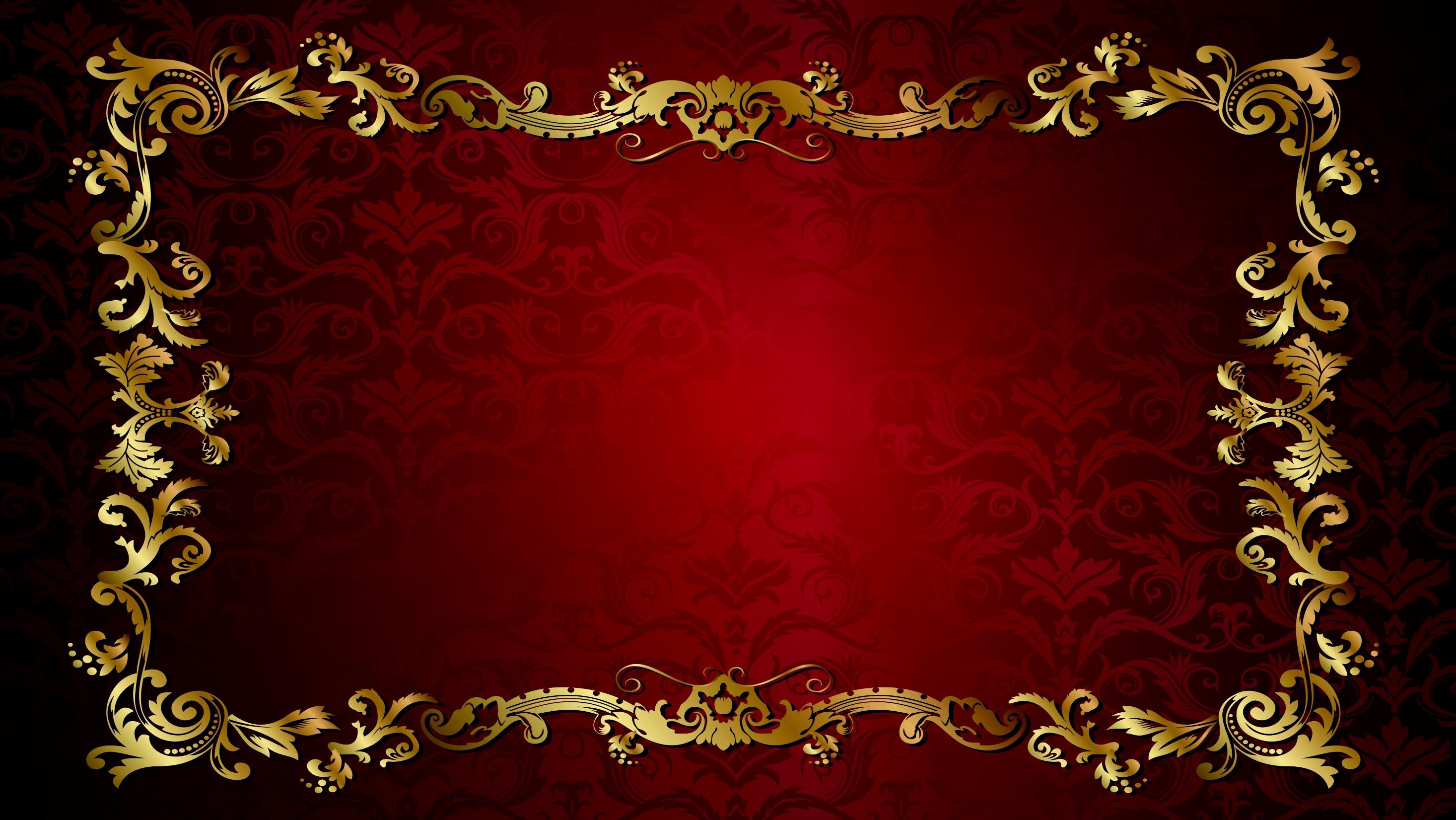 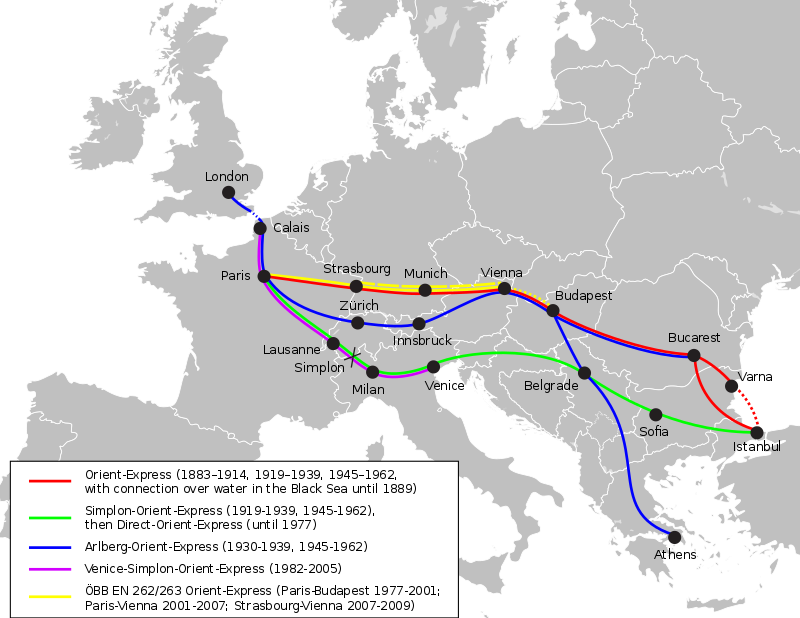 Perhaps the most famous train
in both reality
and fiction, the Orient Express
ran through Europe’s
greatest
cities.
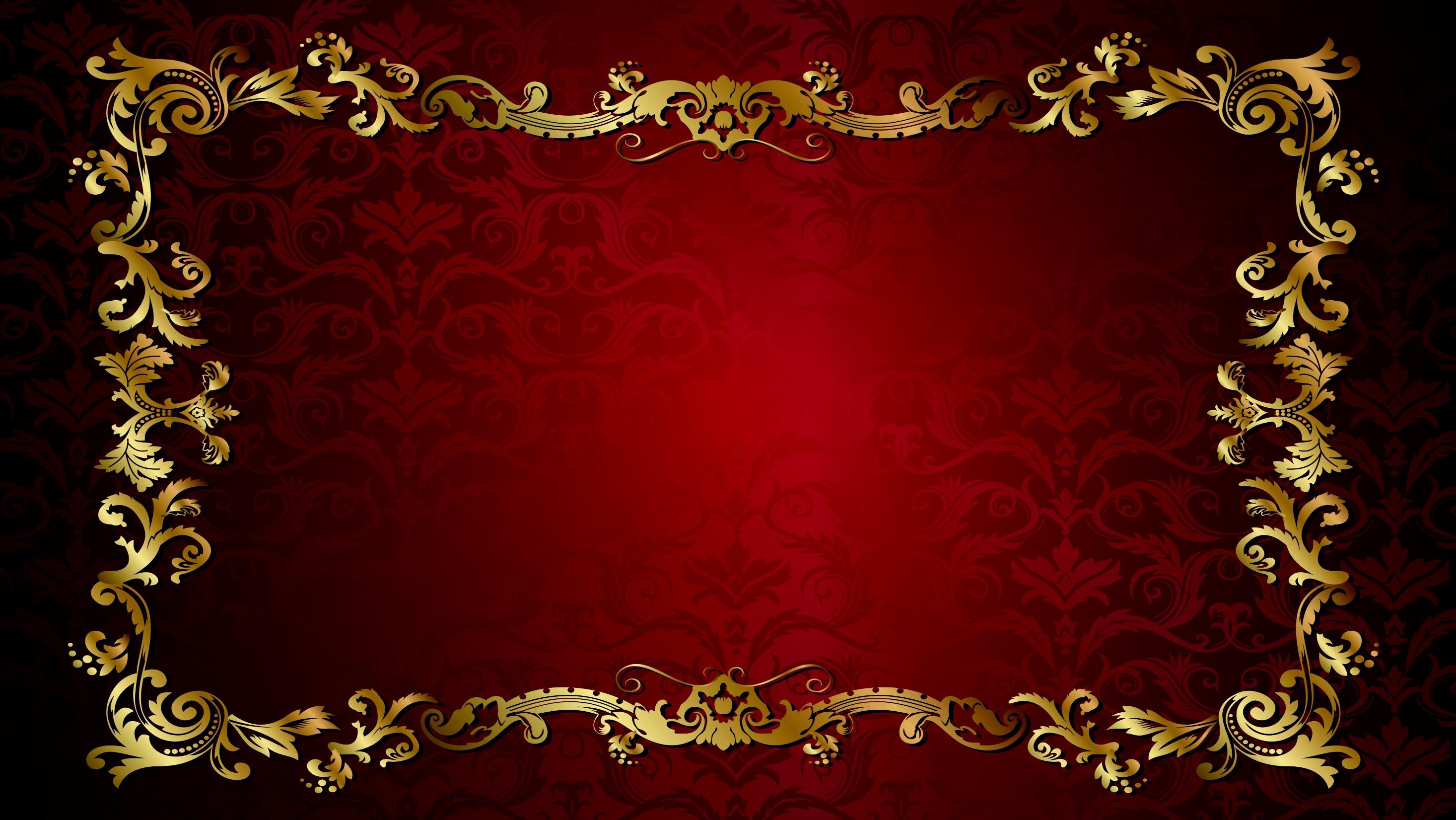 This presentation is just a small sample of the stamps and souvenir sheets depicting the many facets of the Orient Express.

Pages are presented in alphabetical order of the issuing country.
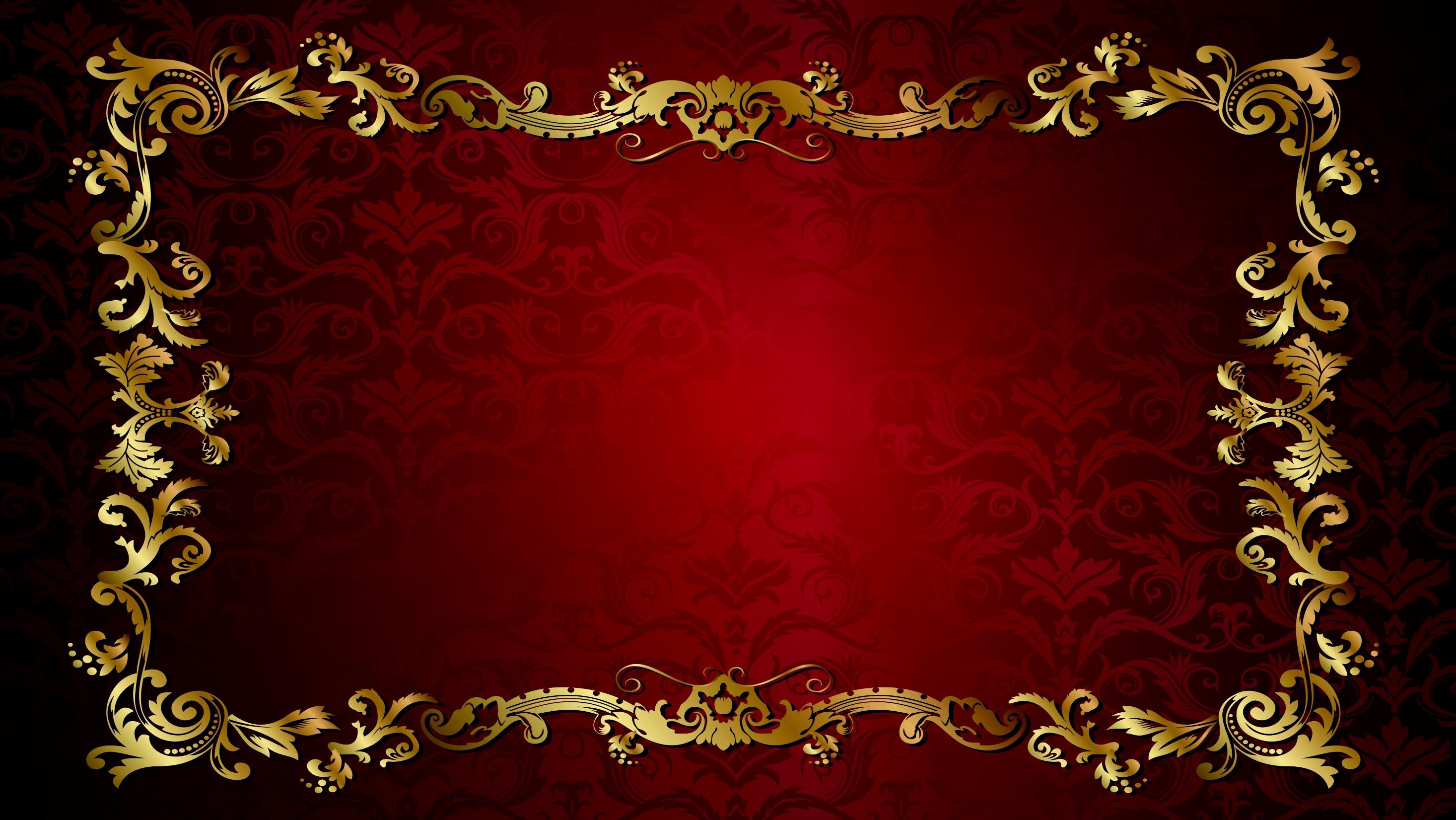 Austria
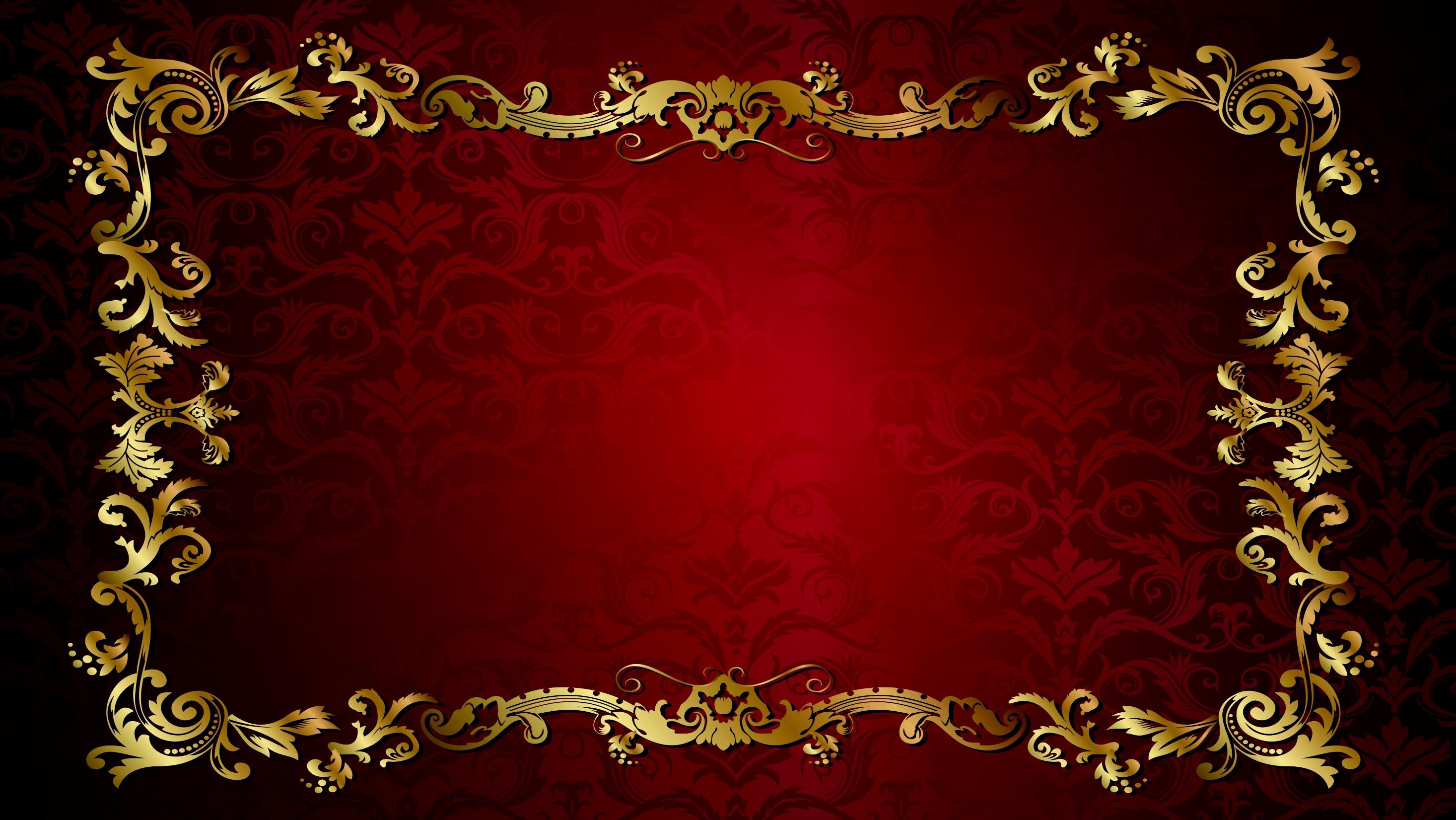 Bosnia & Herzegovina (Serbia Adm.)
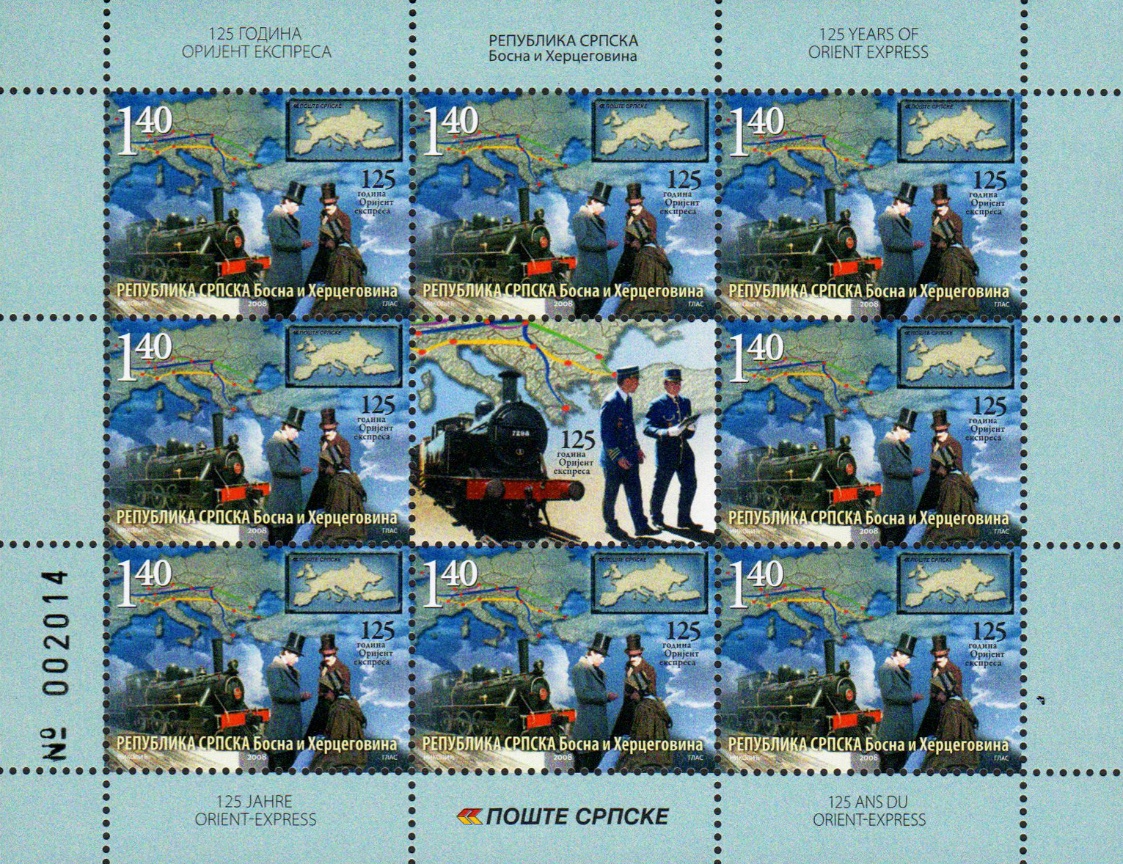 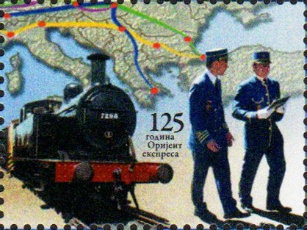 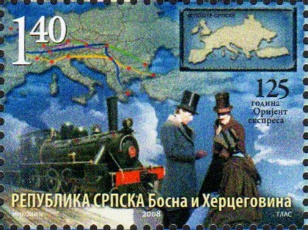 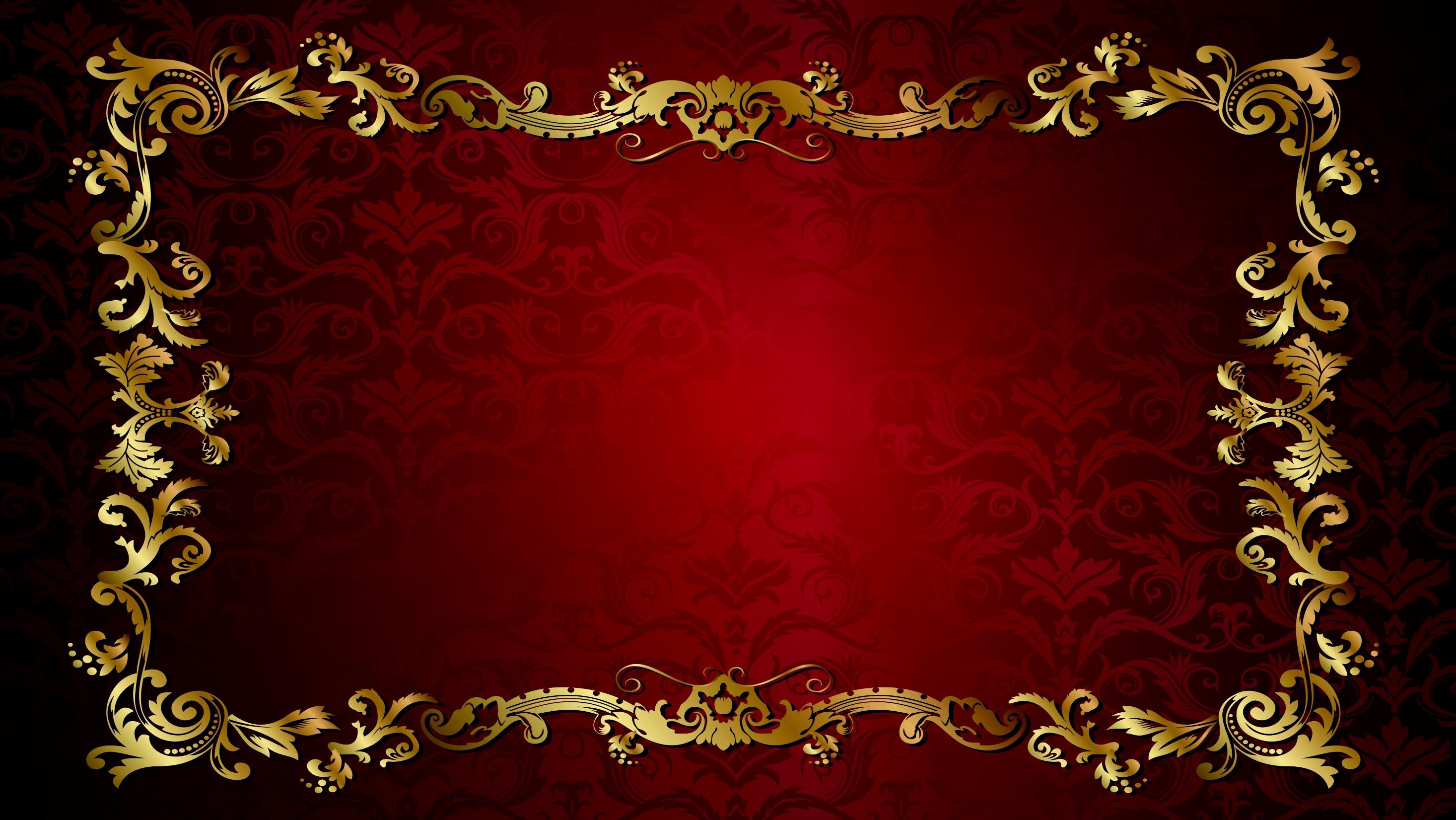 Bulgaria
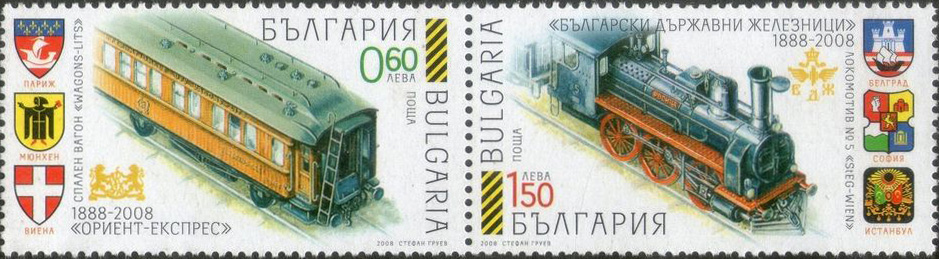 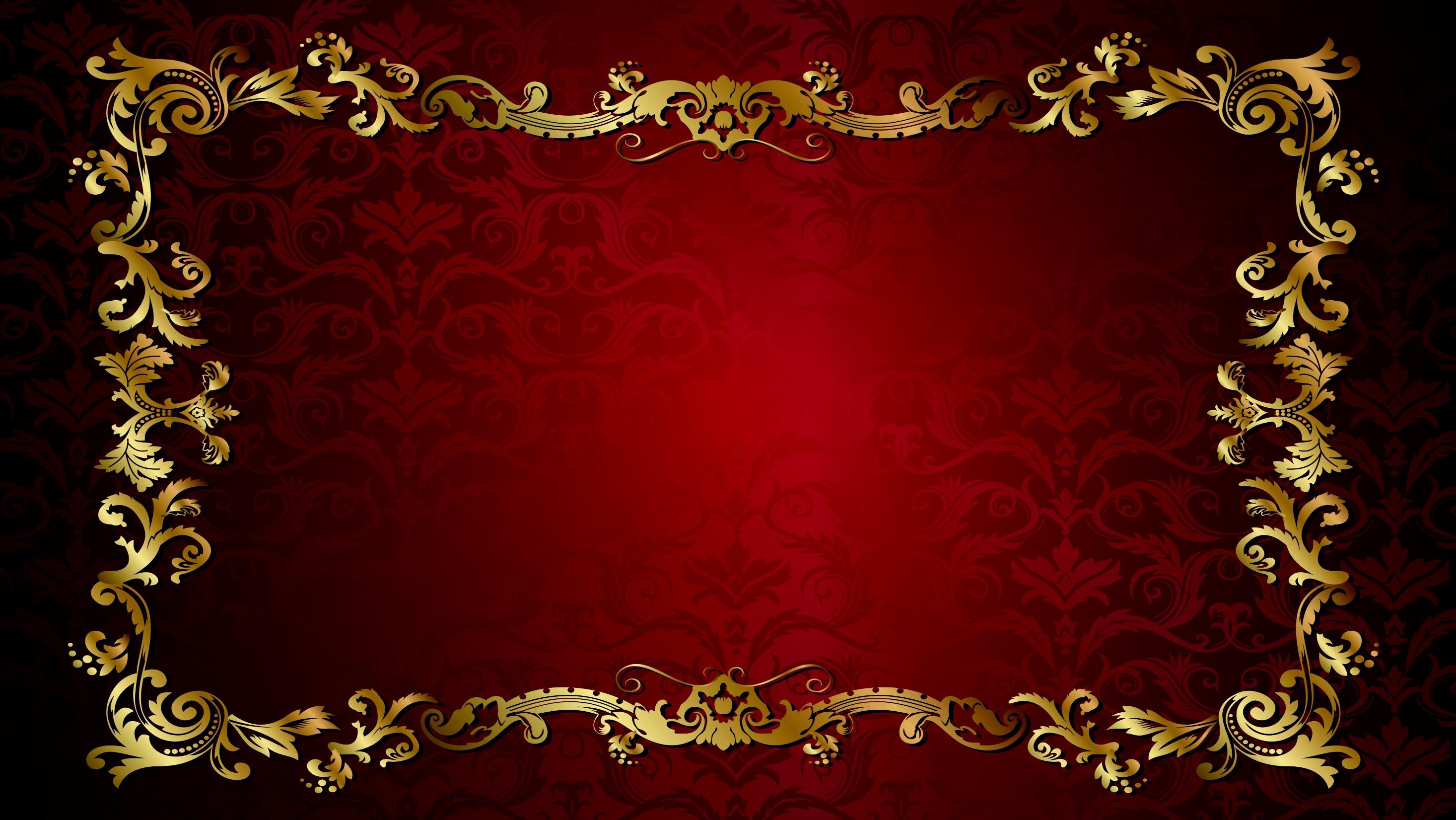 Chad
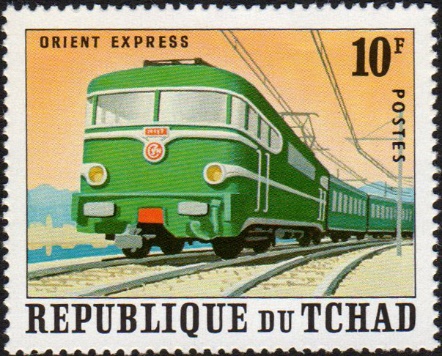 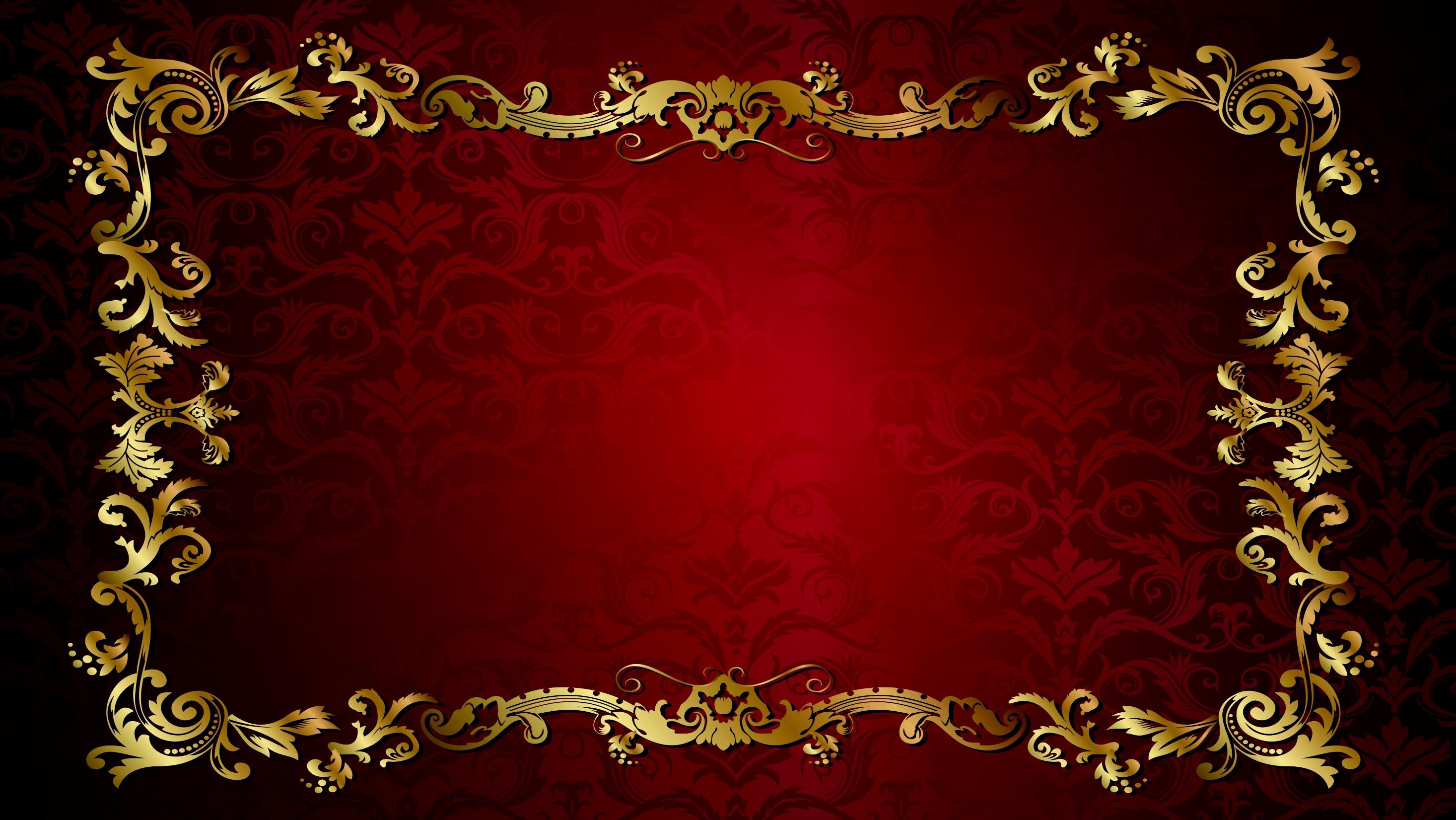 Congo (Democratic Republic)
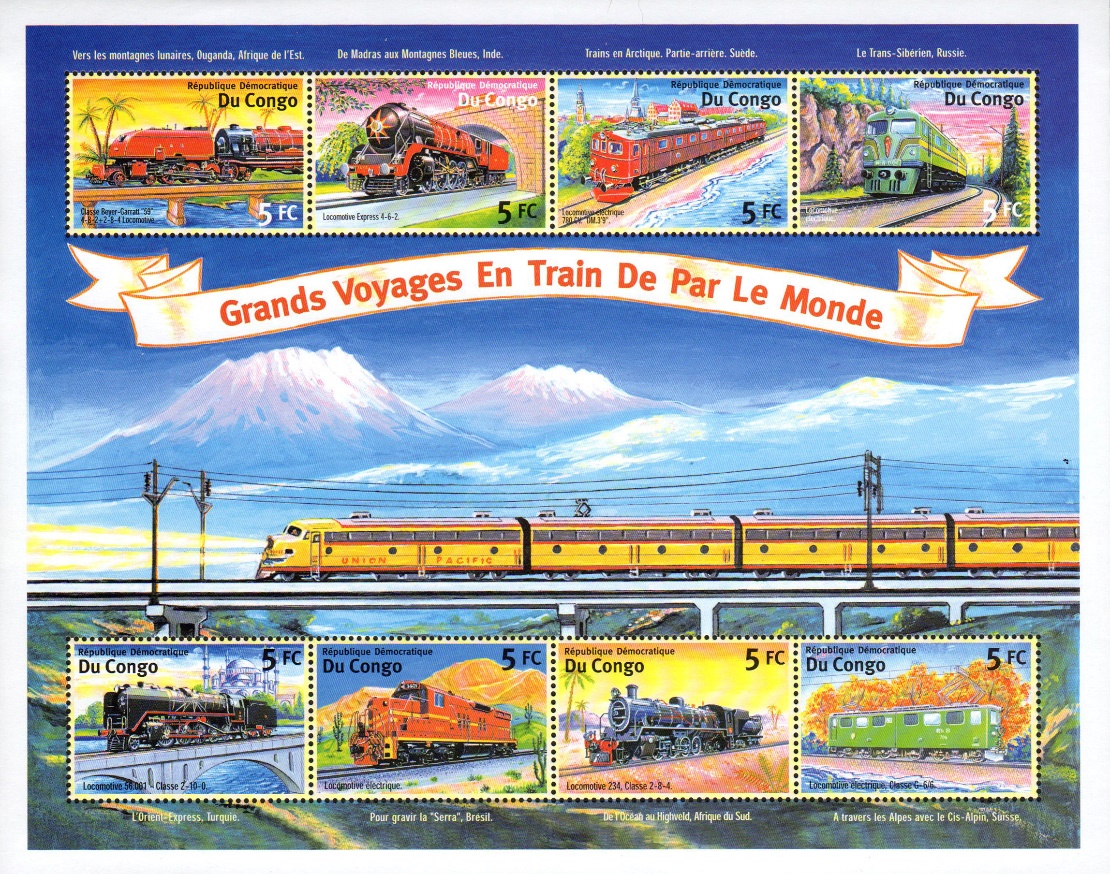 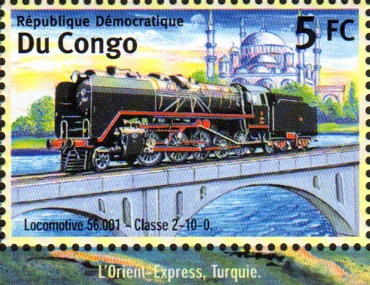 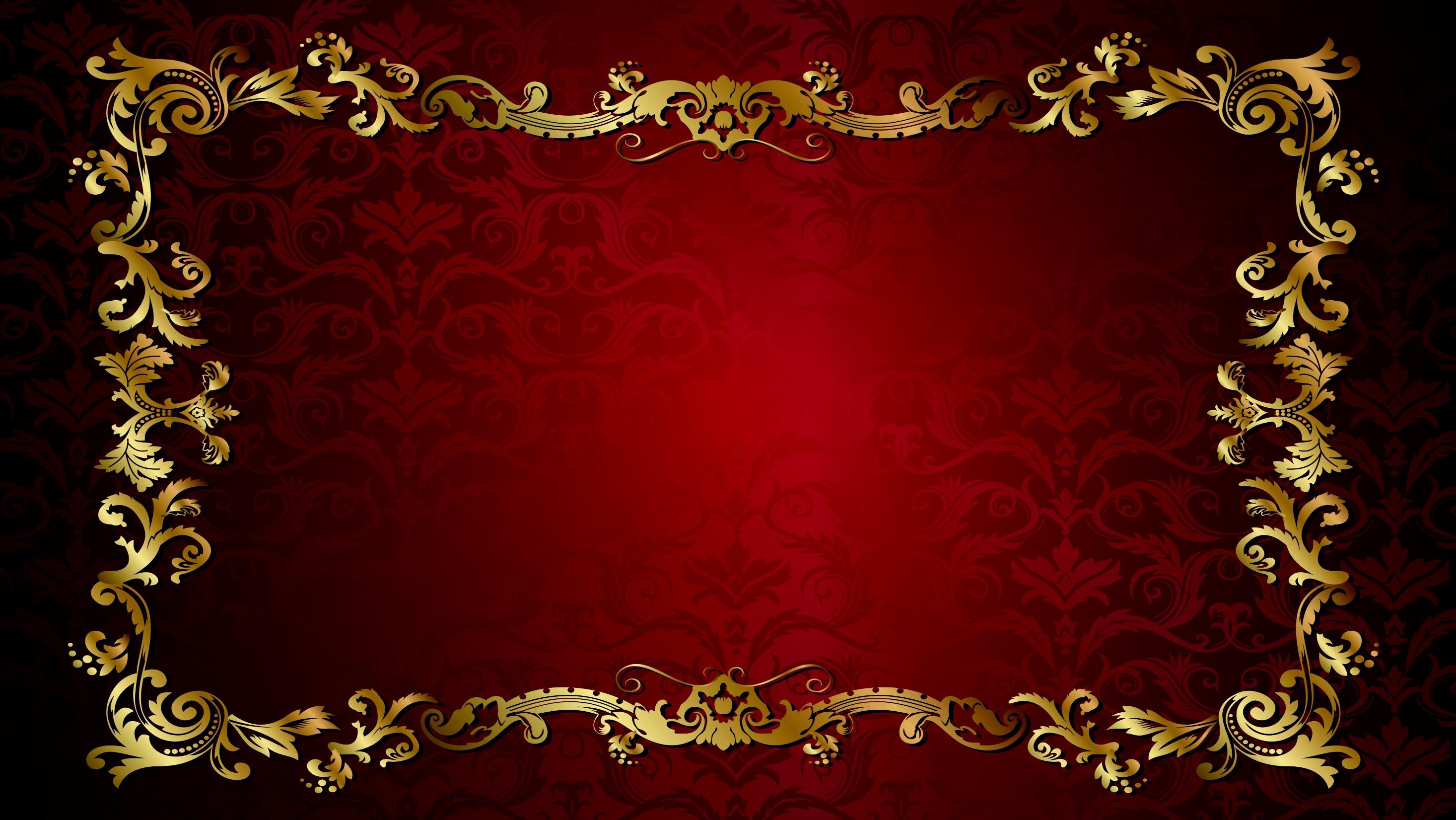 Cook Islands
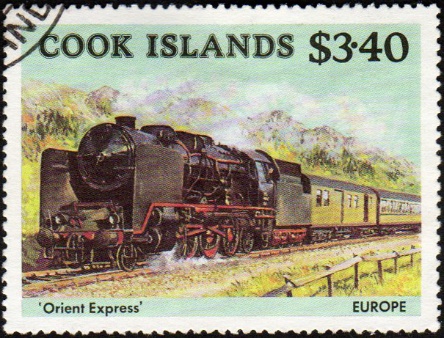 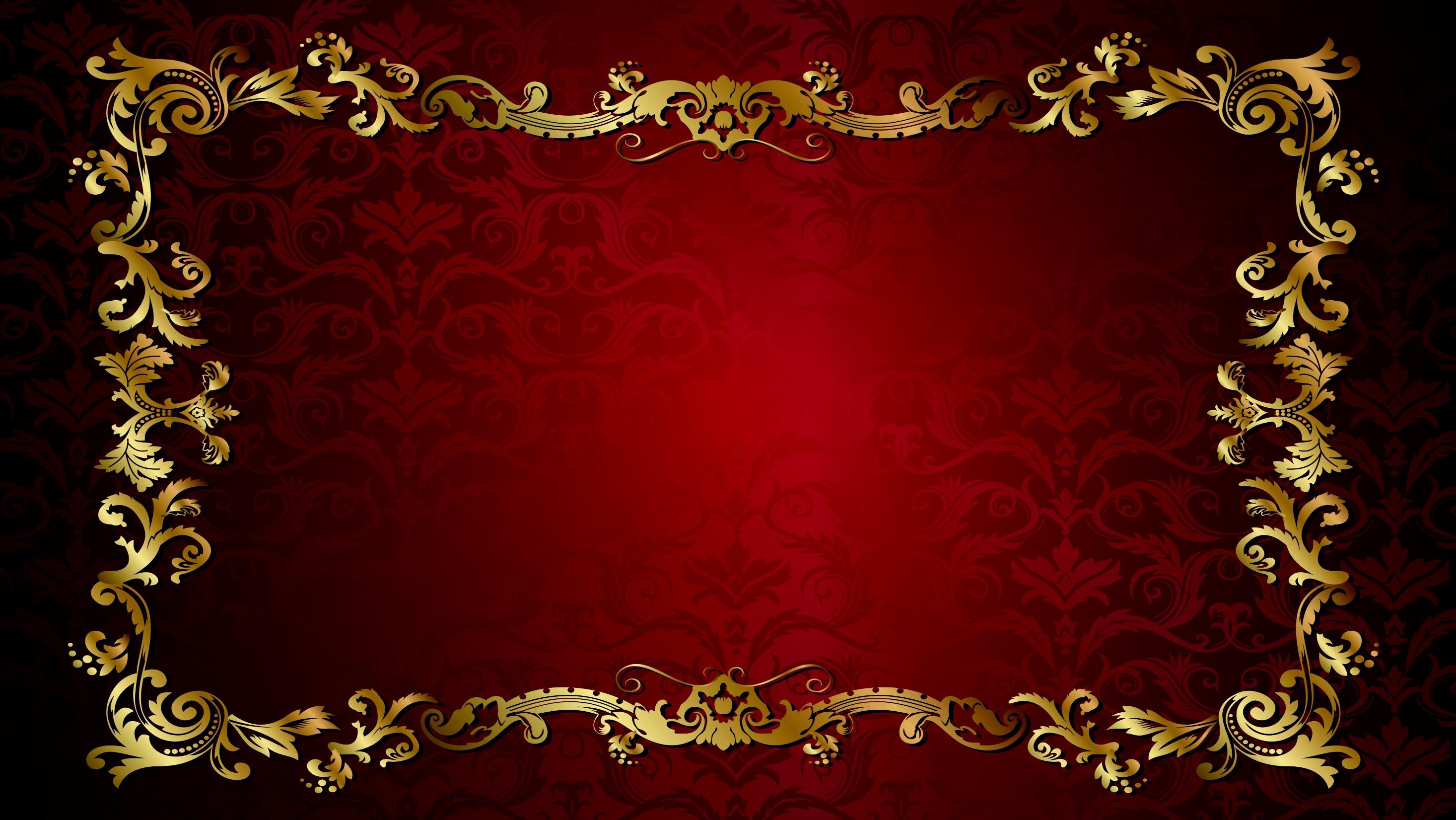 Cuba
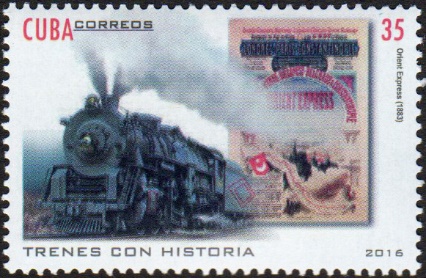 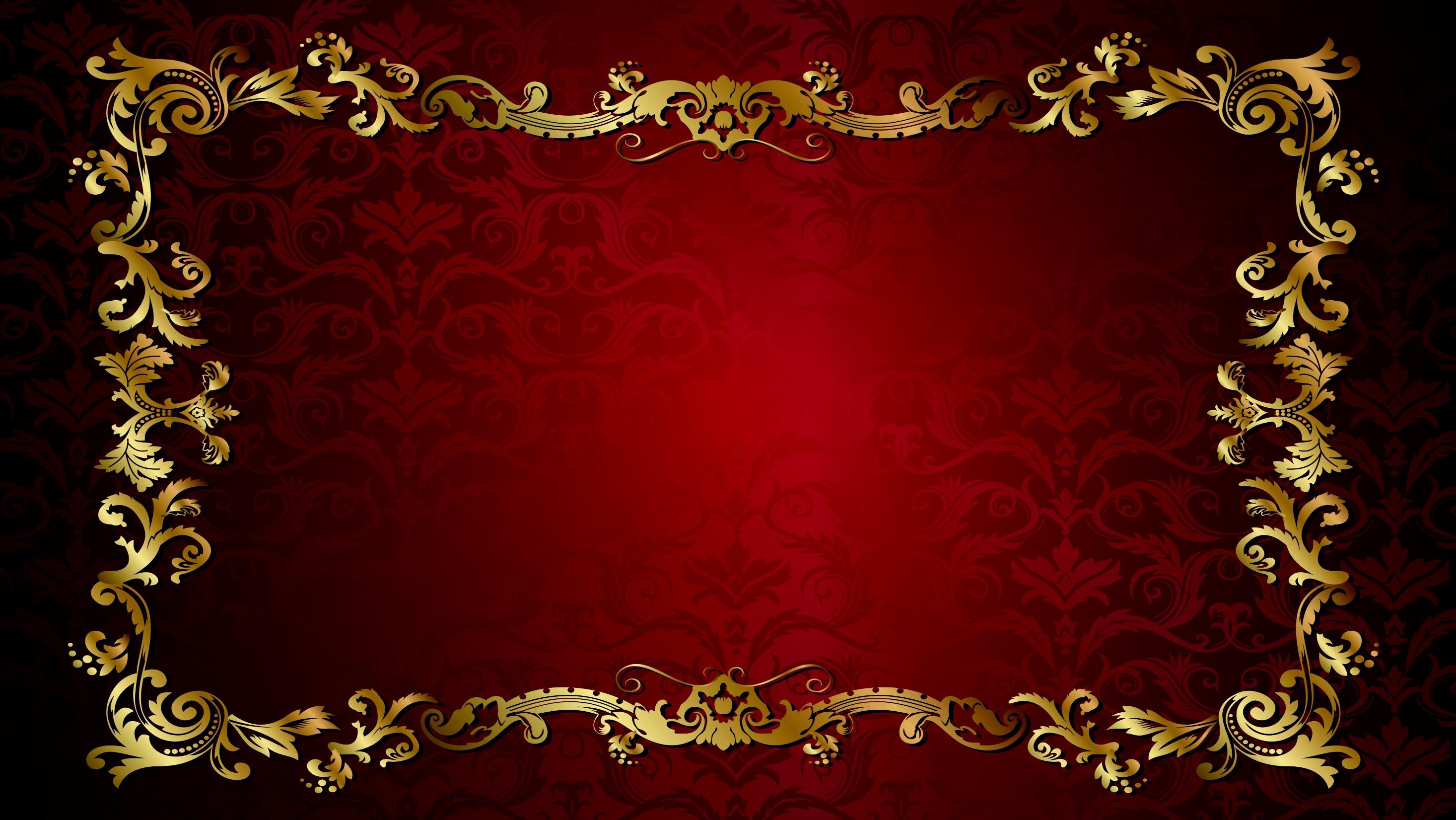 Dominica
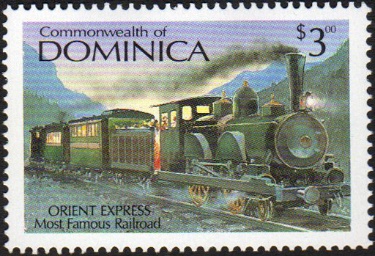 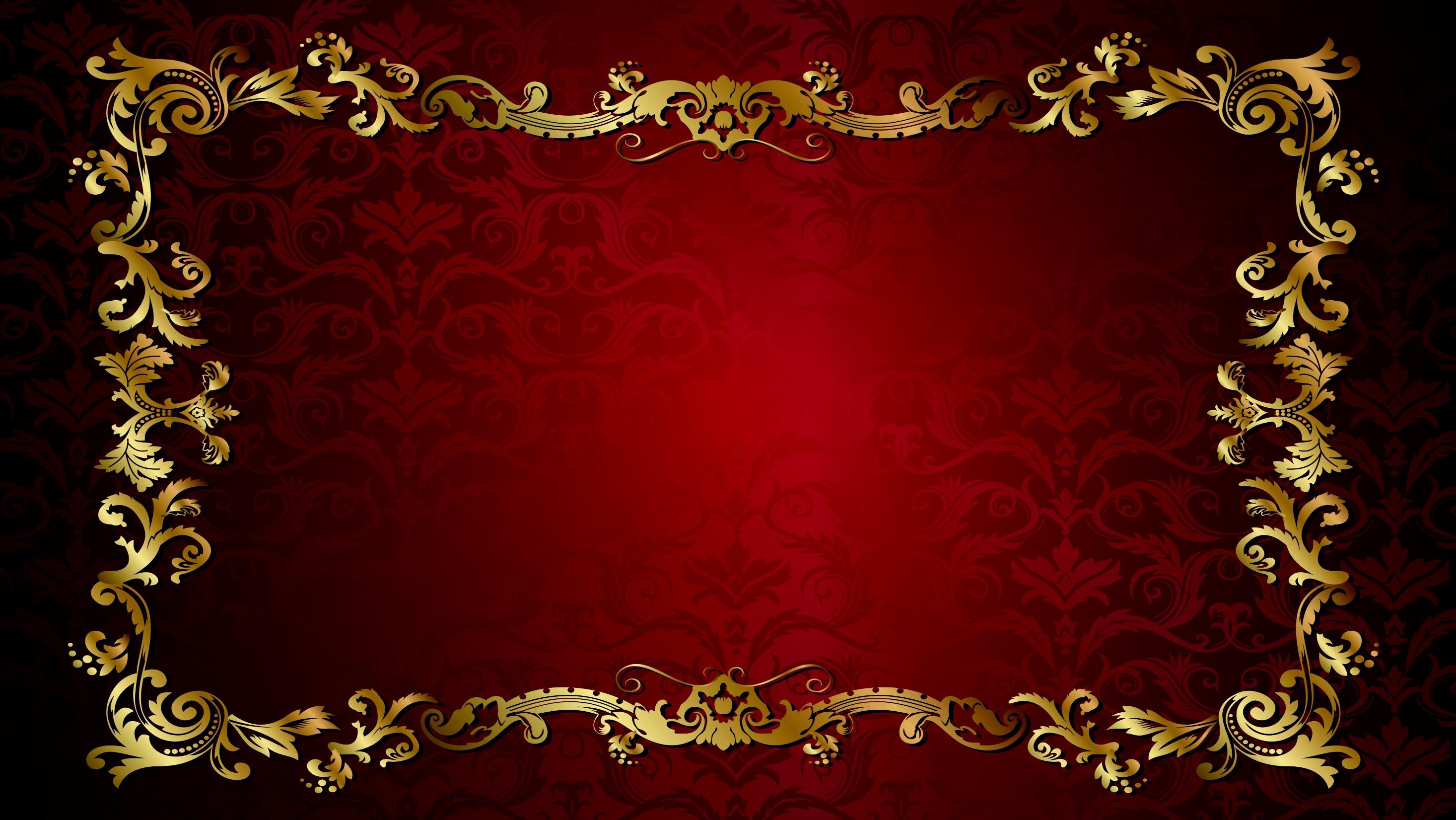 France
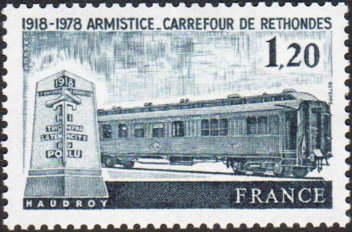 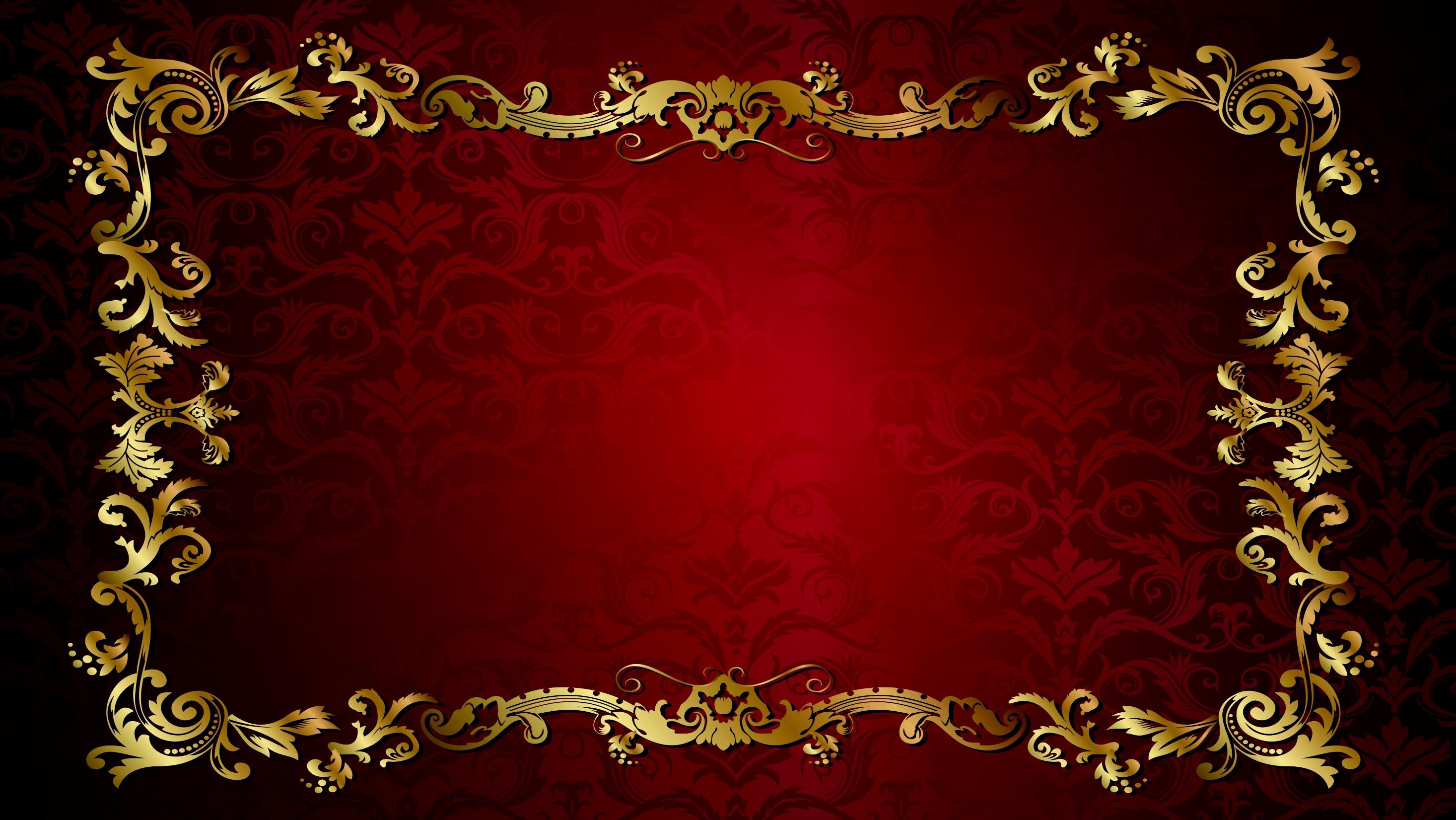 Great Britain
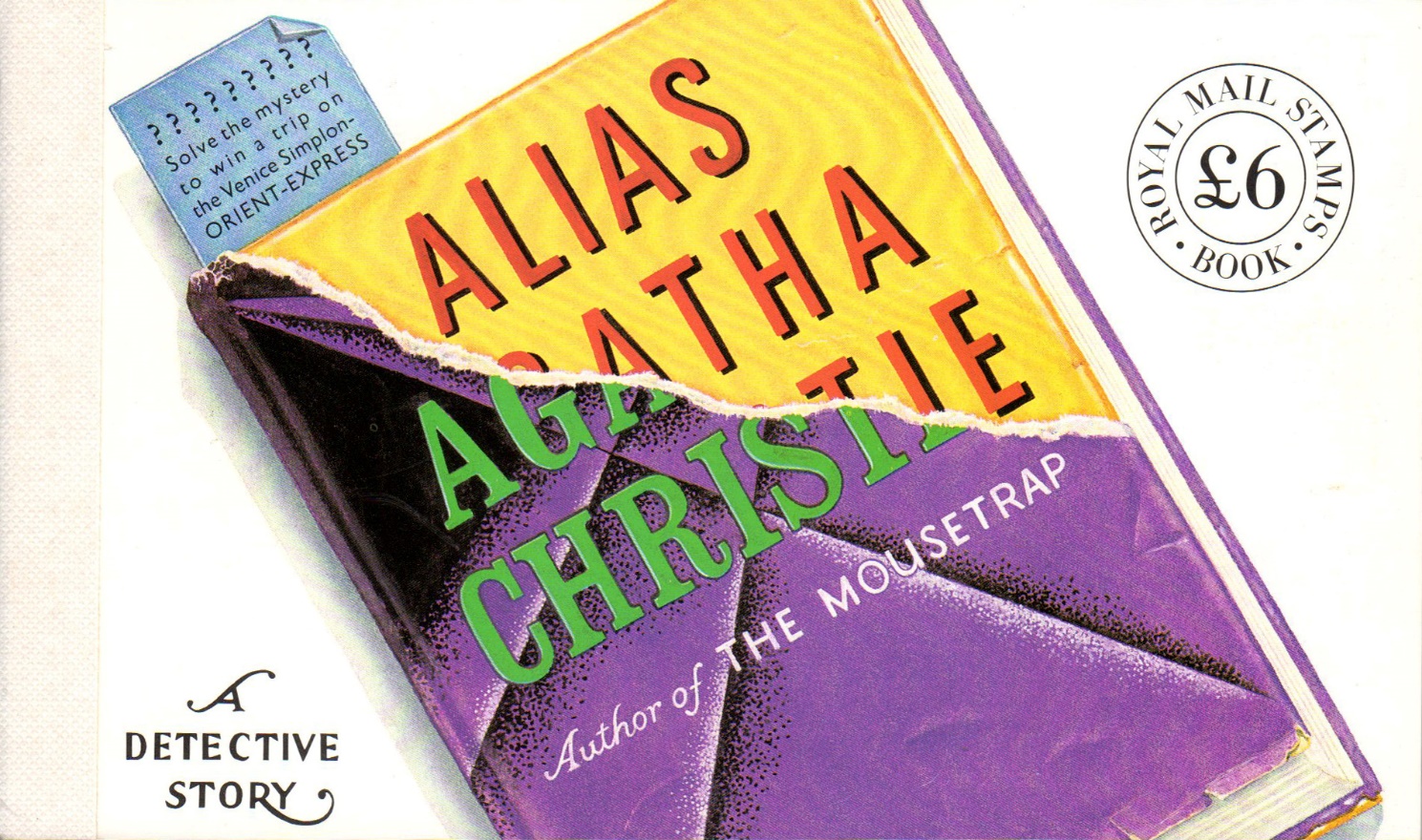 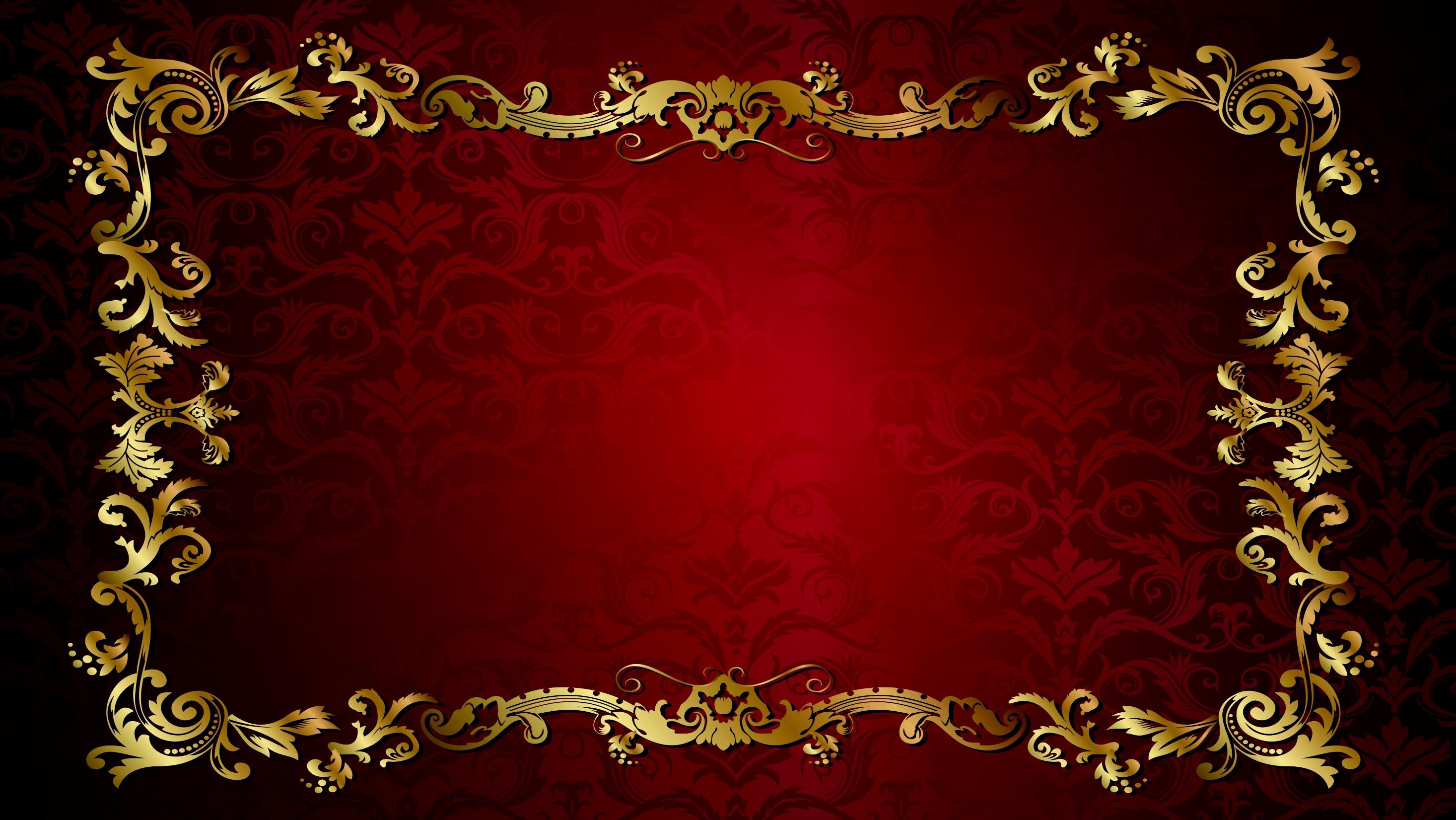 Great Britain
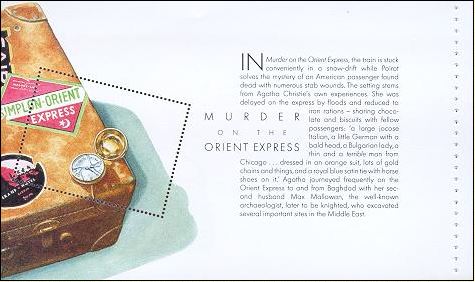 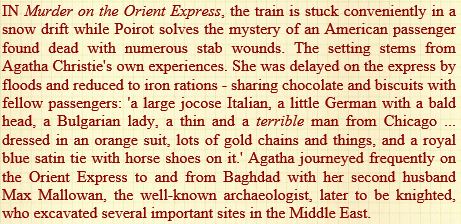 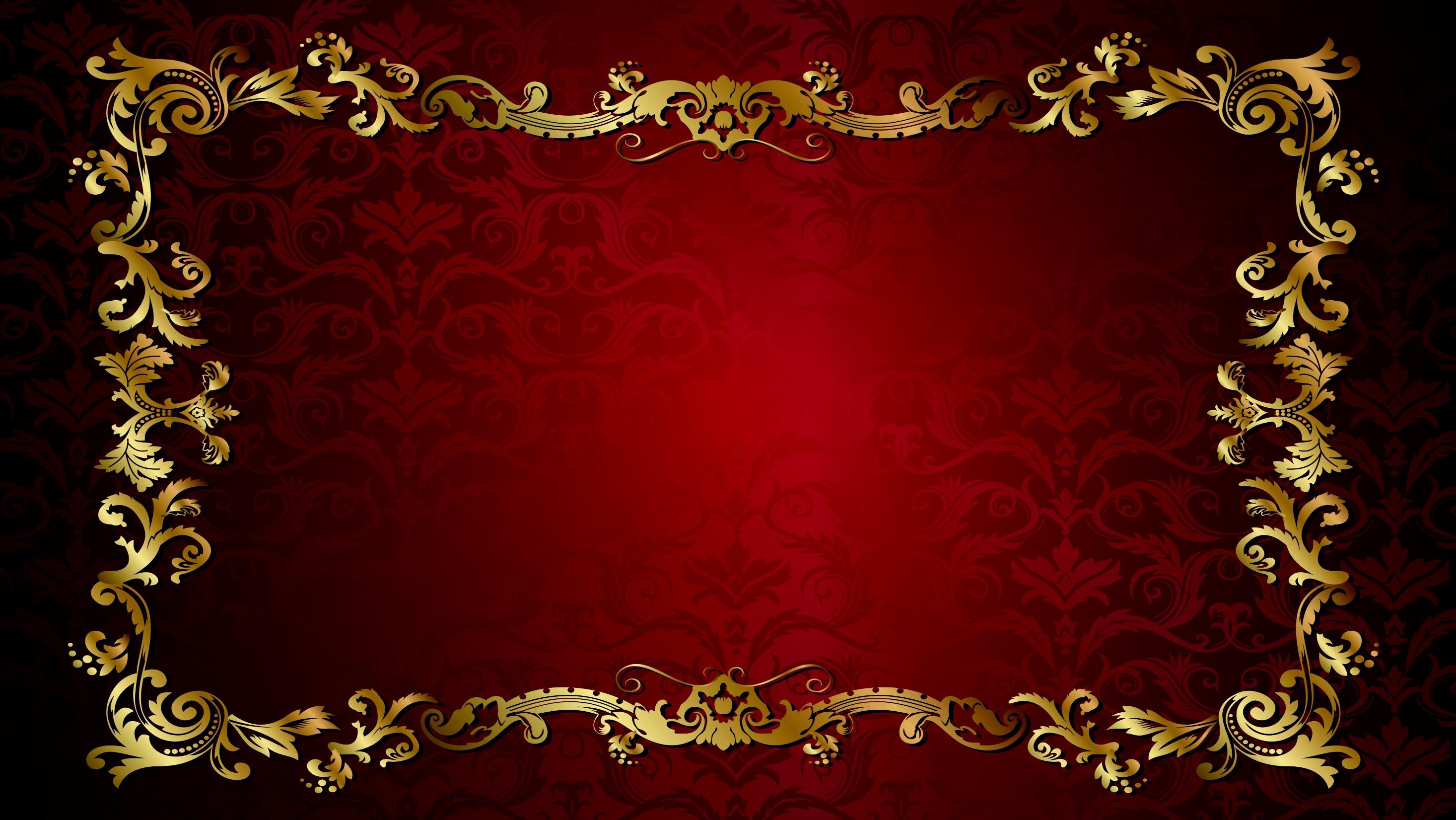 Great Britain
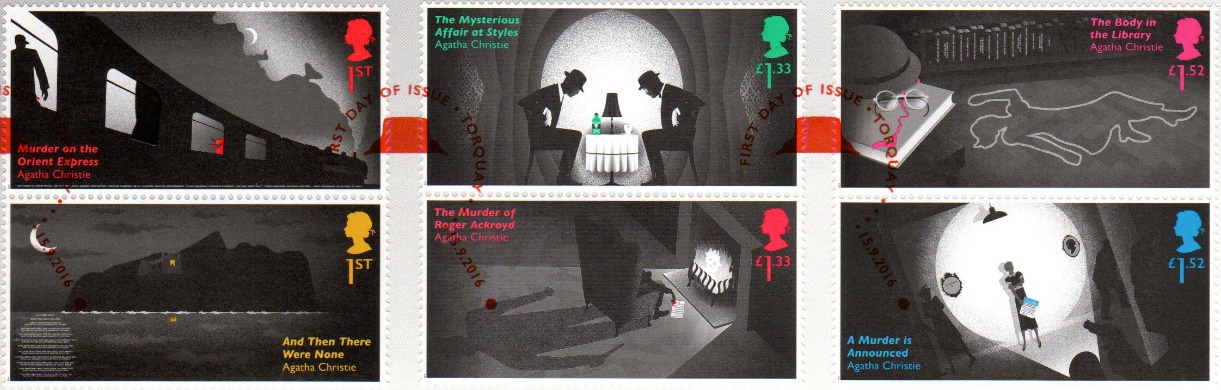 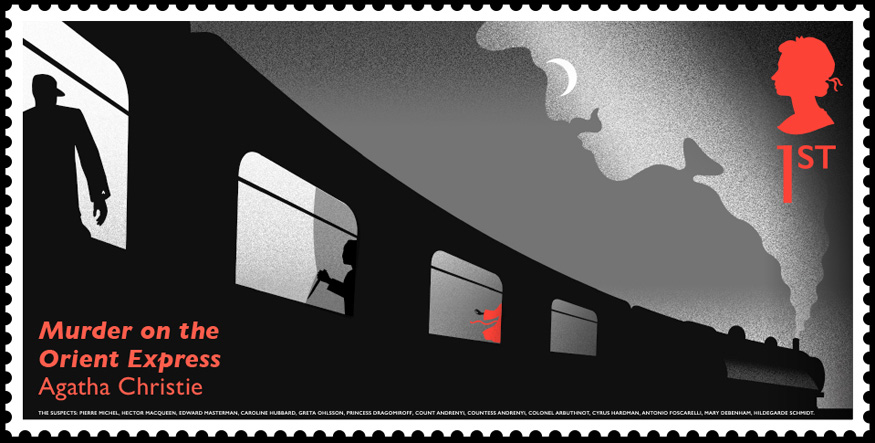 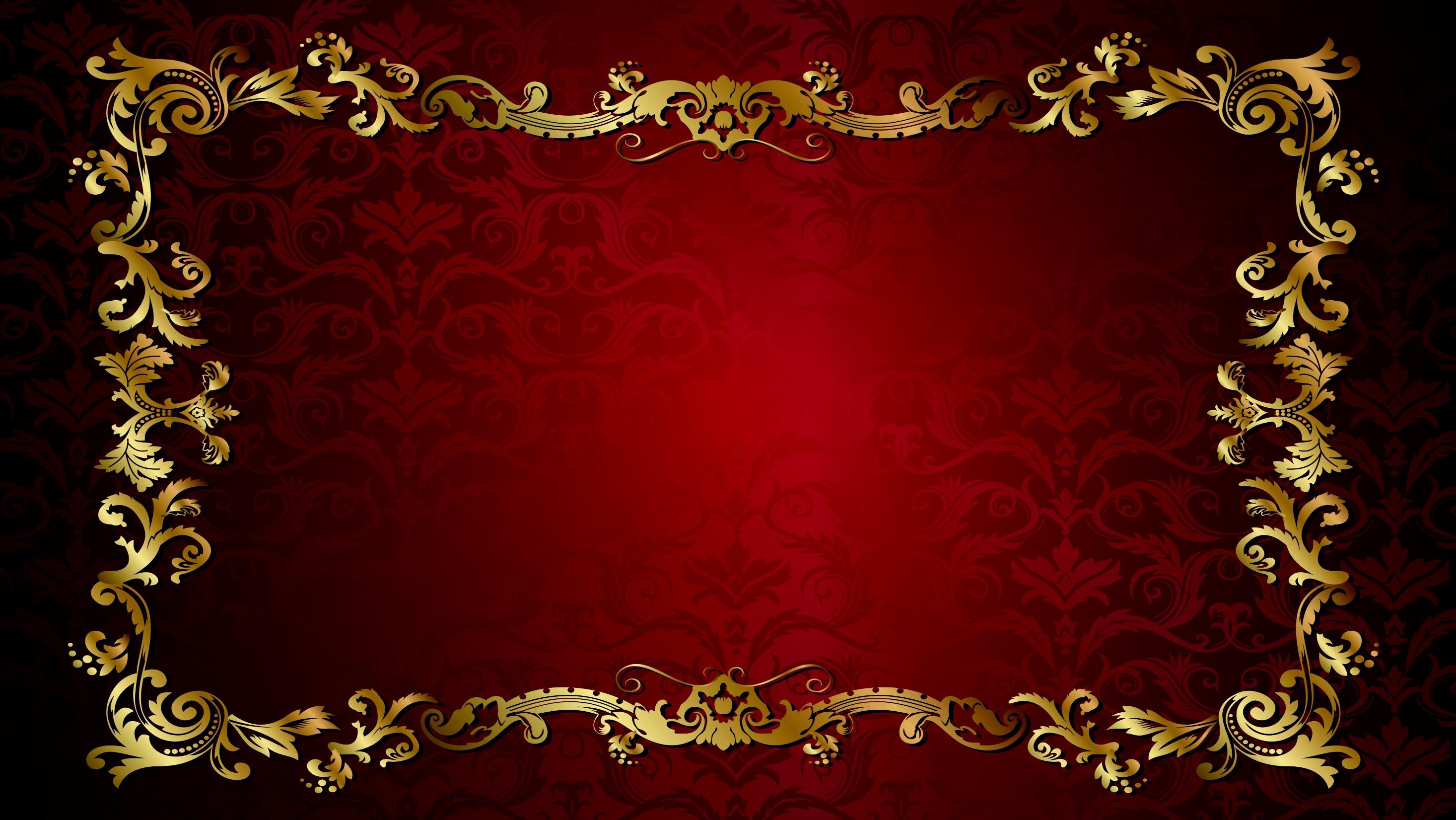 Grenada
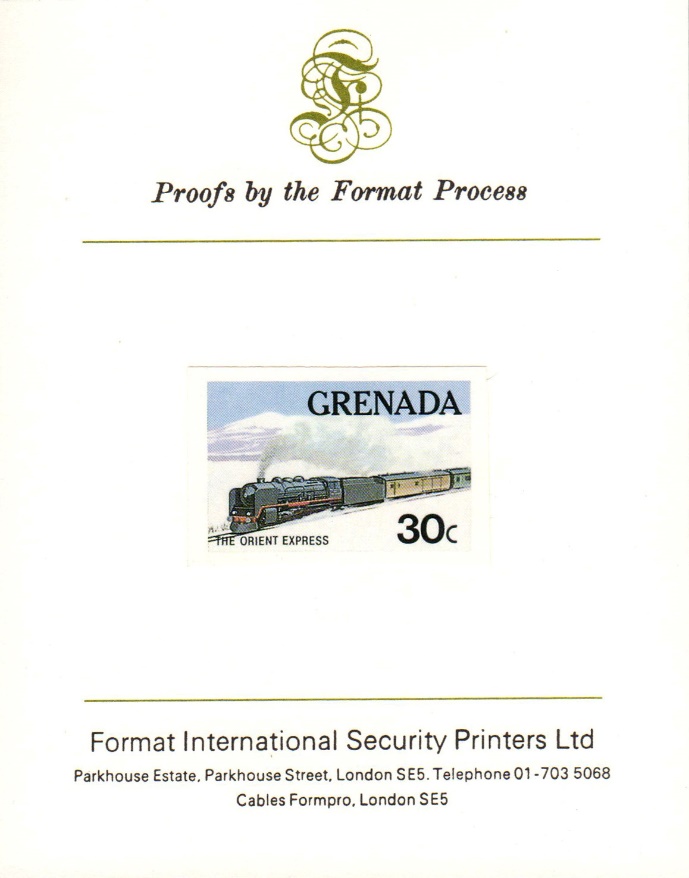 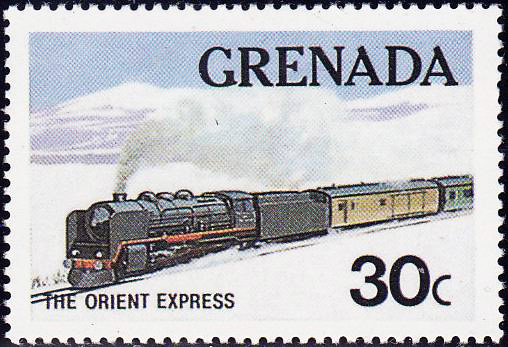 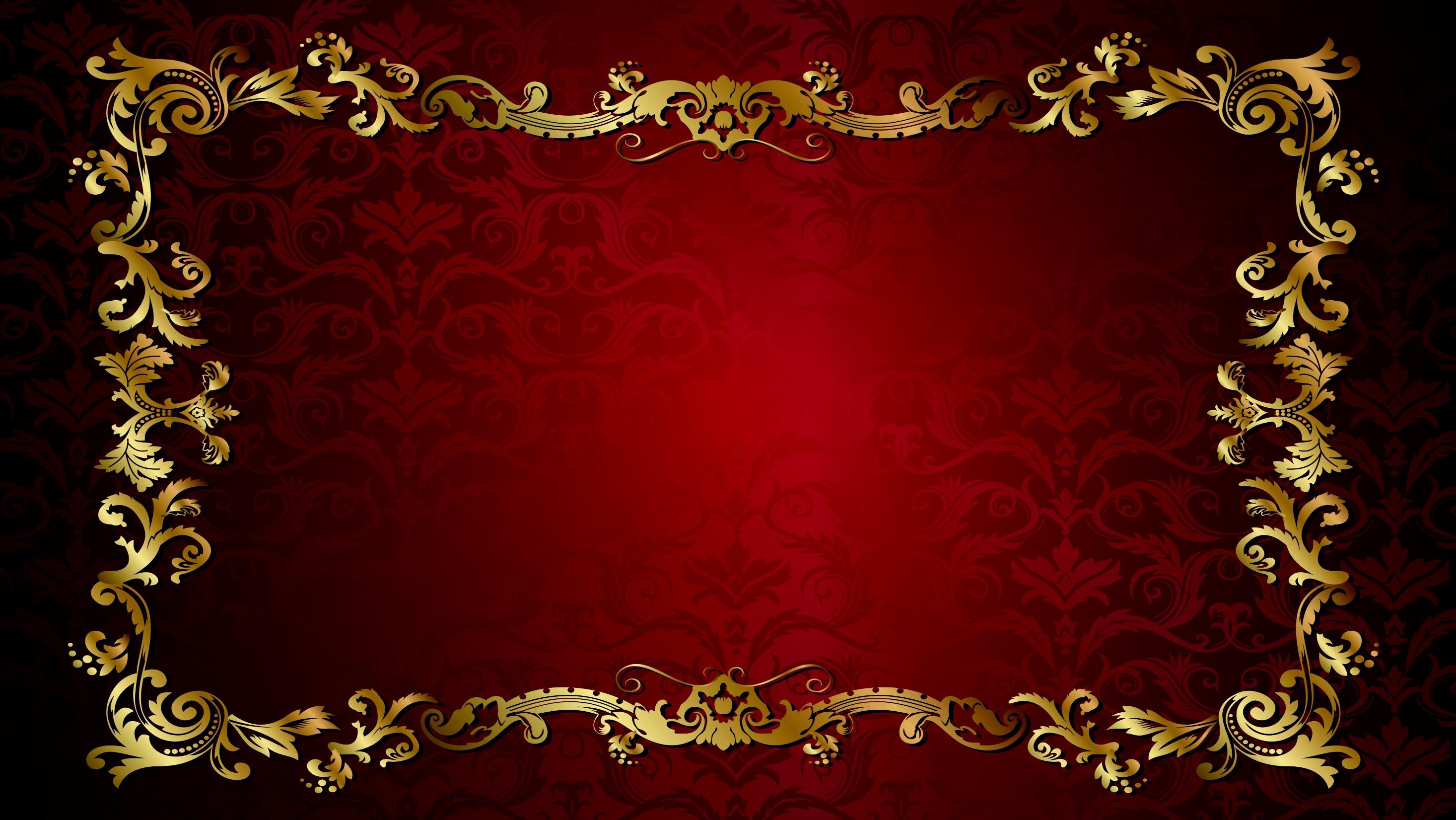 Hungary
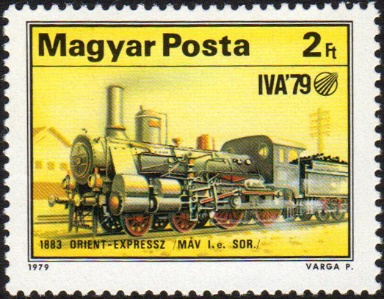 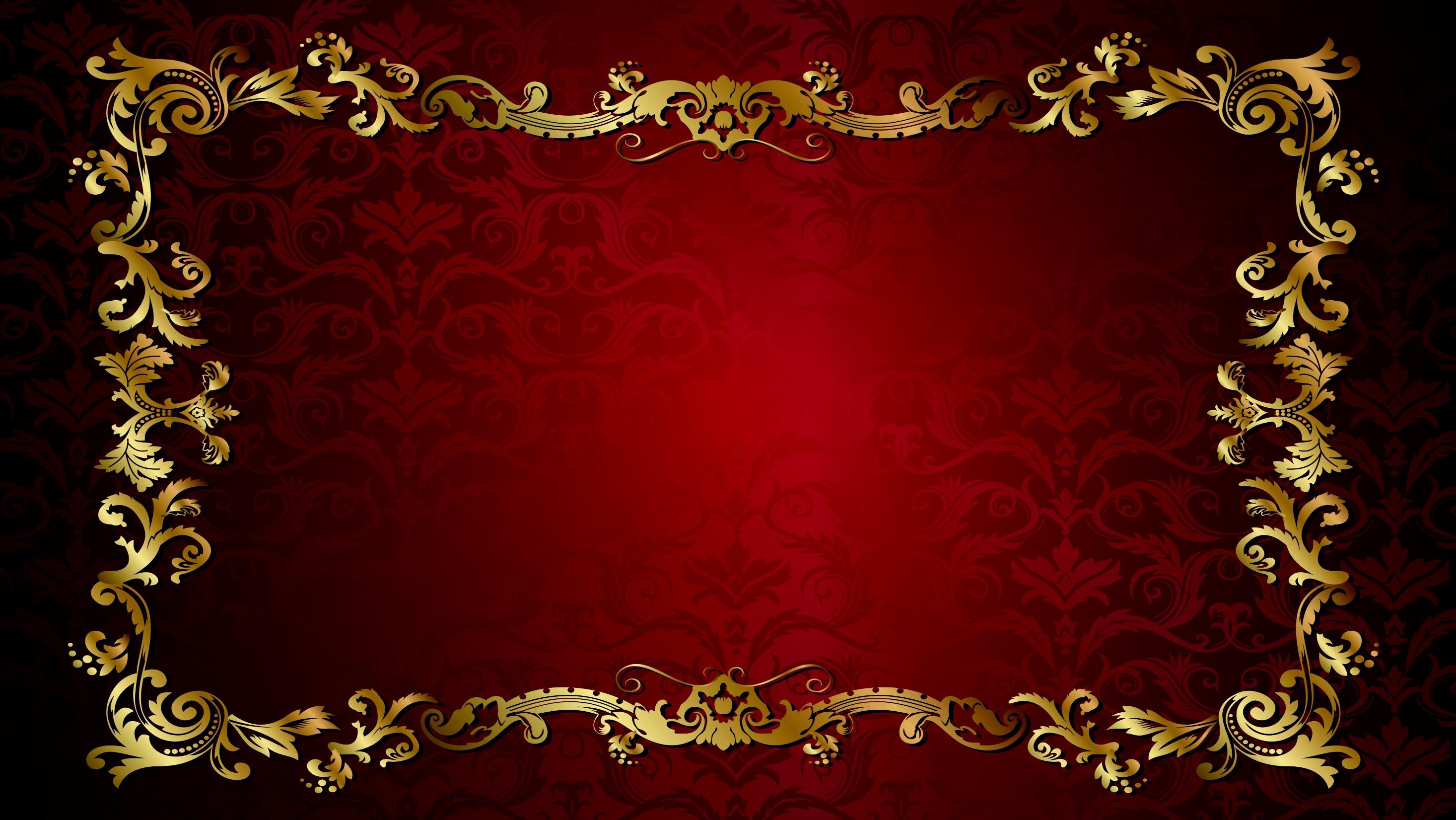 Ireland
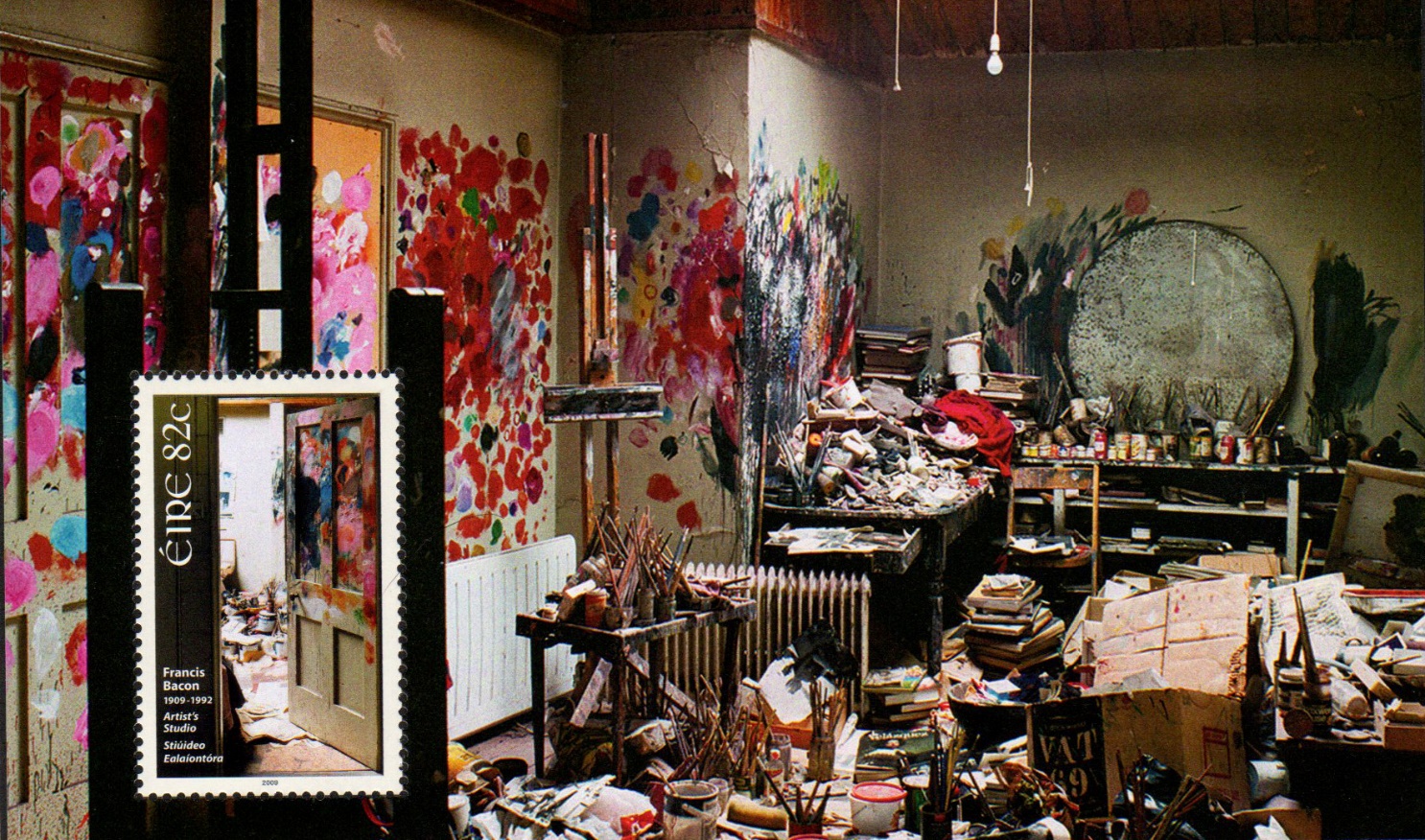 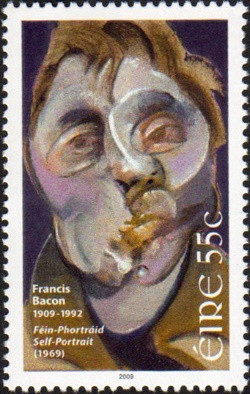 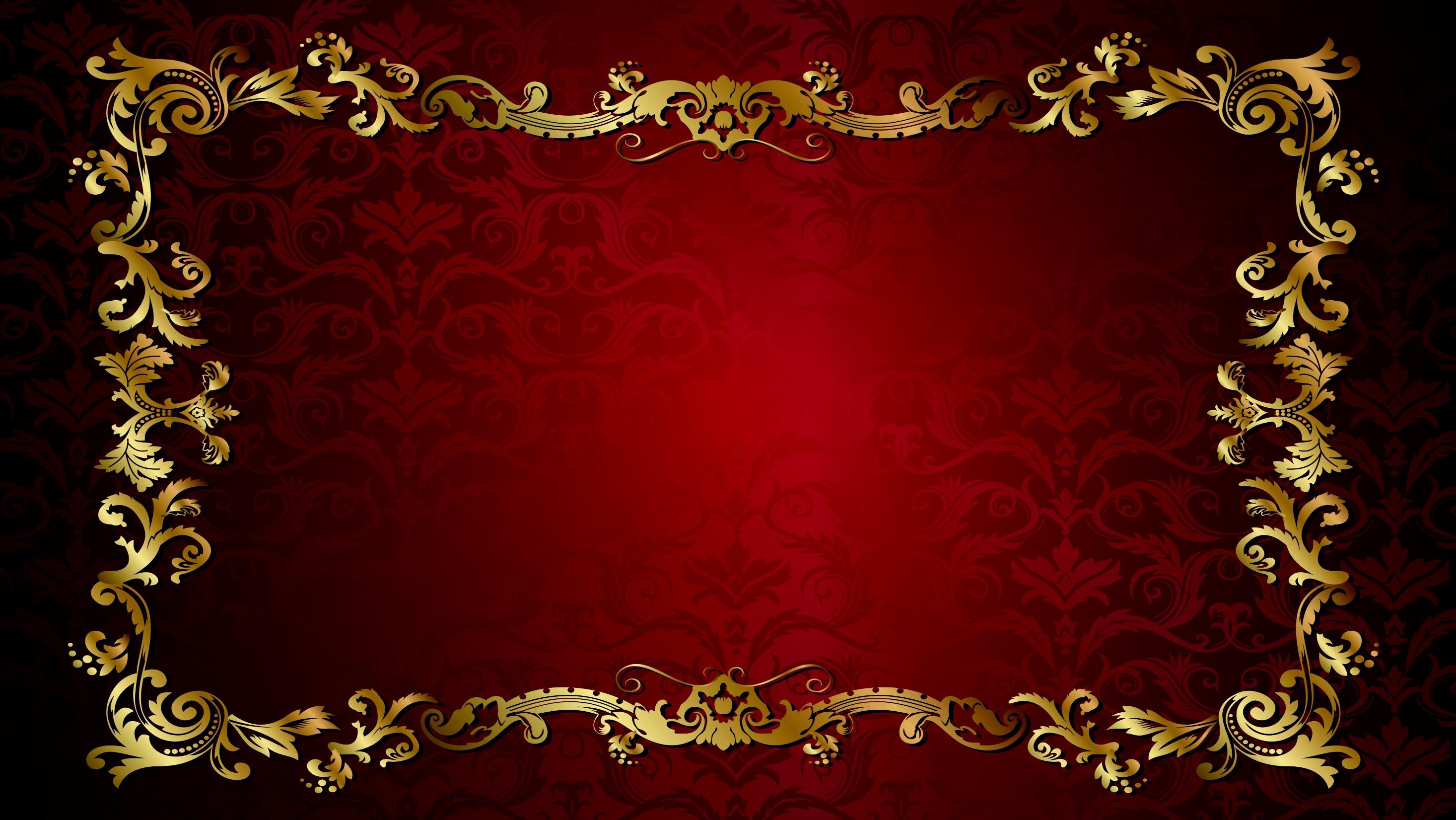 Isle of Man
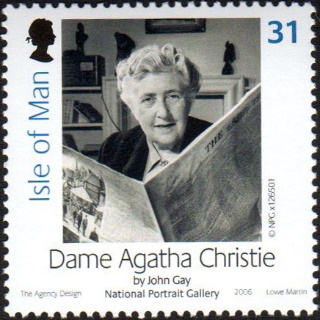 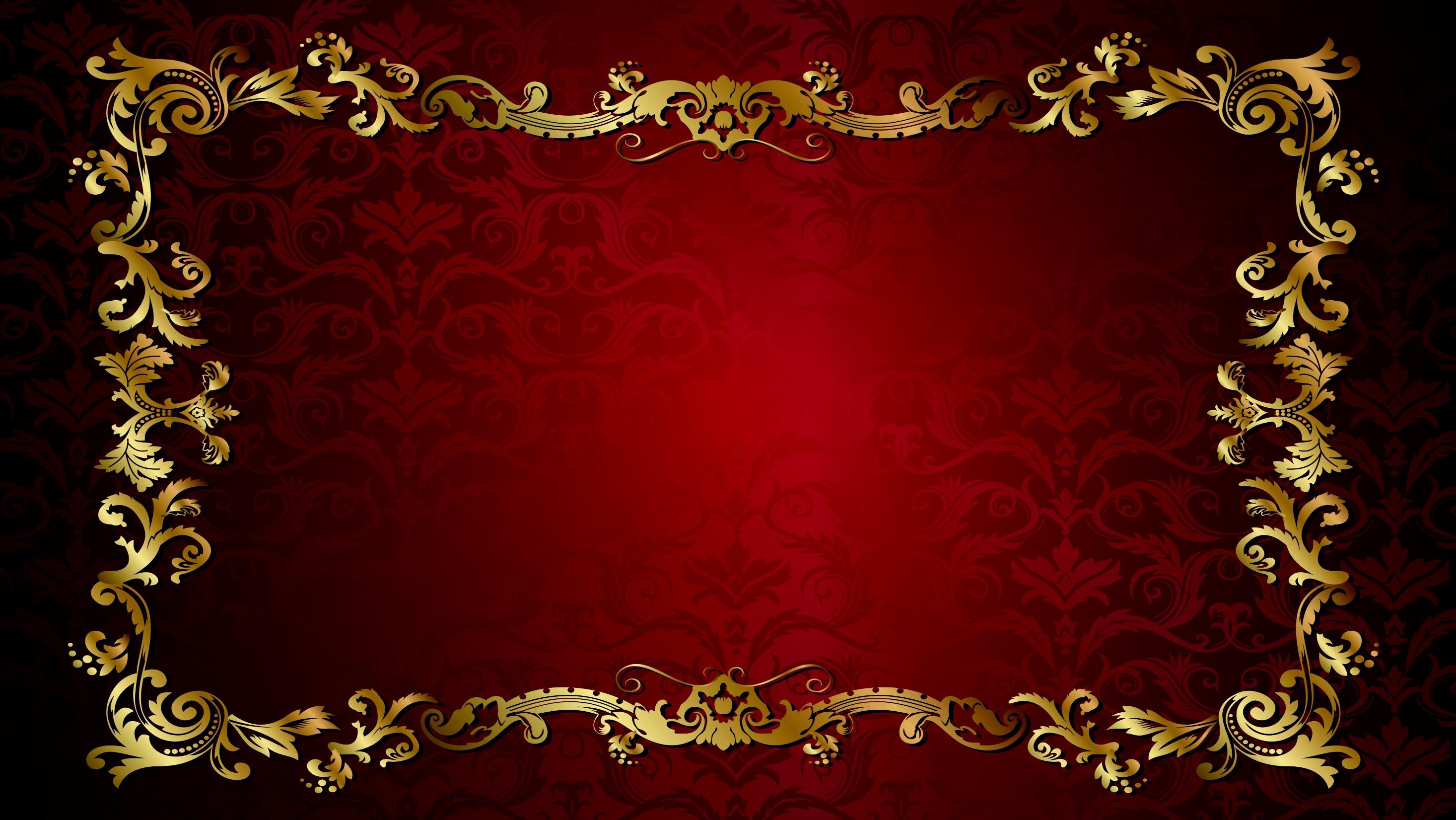 Lesotho
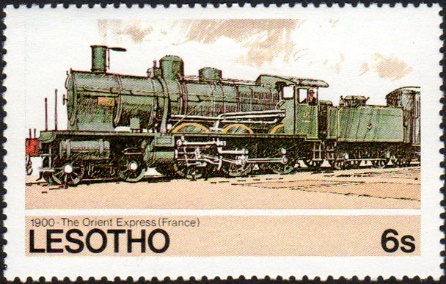 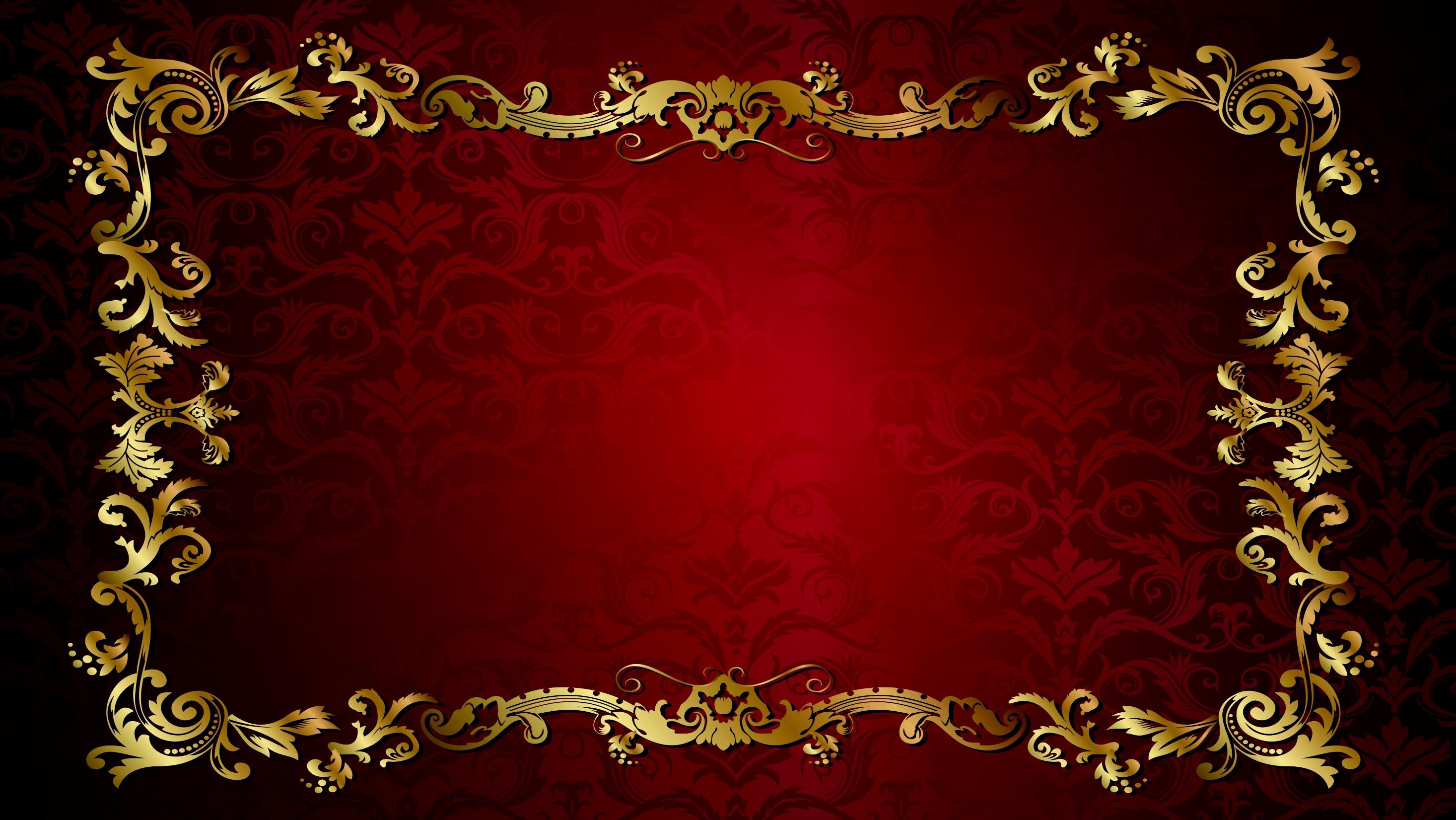 Mongolia
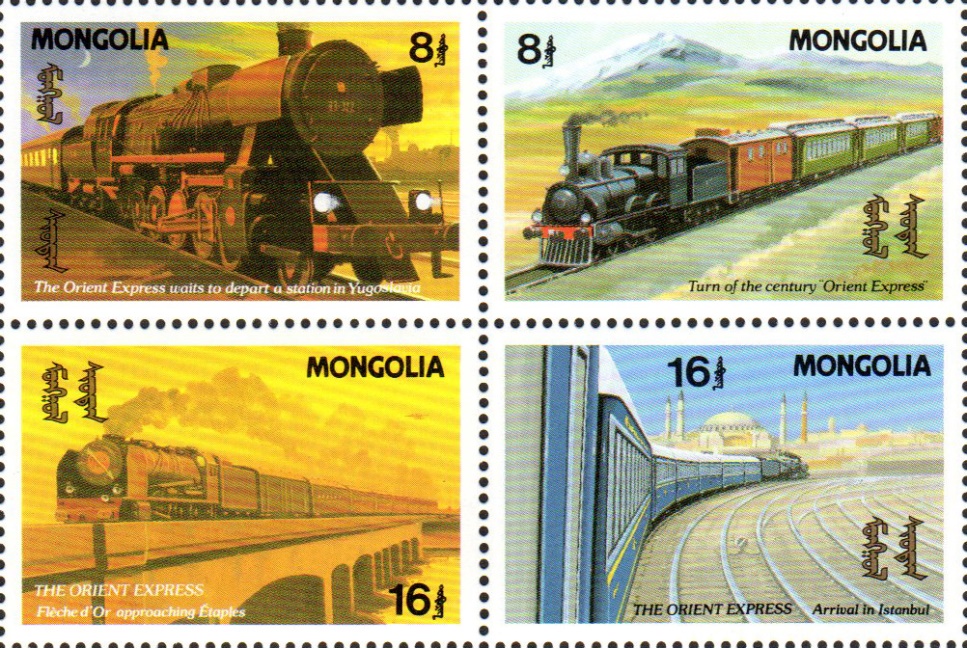 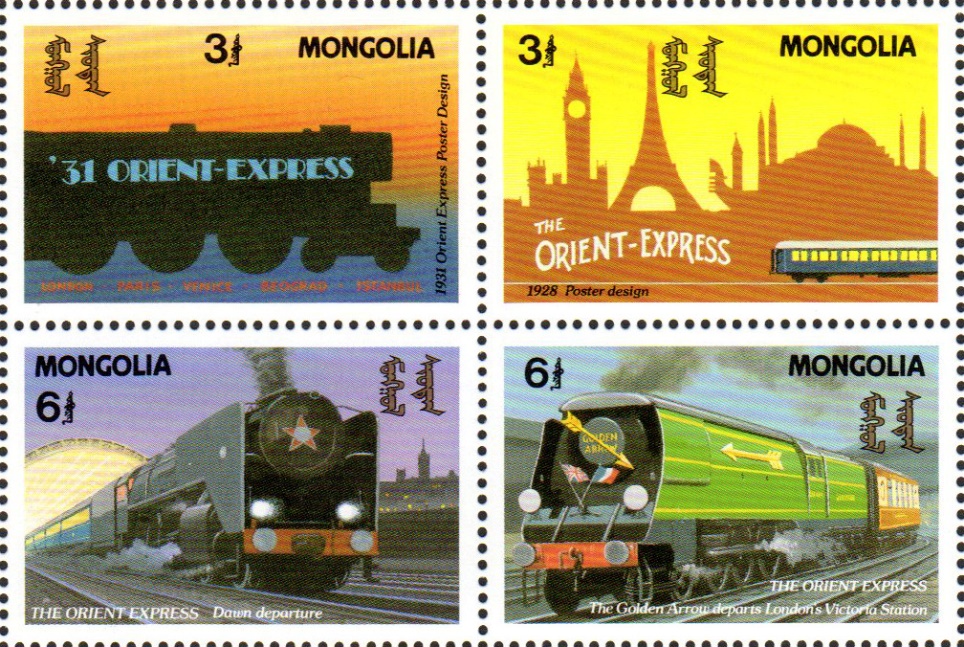 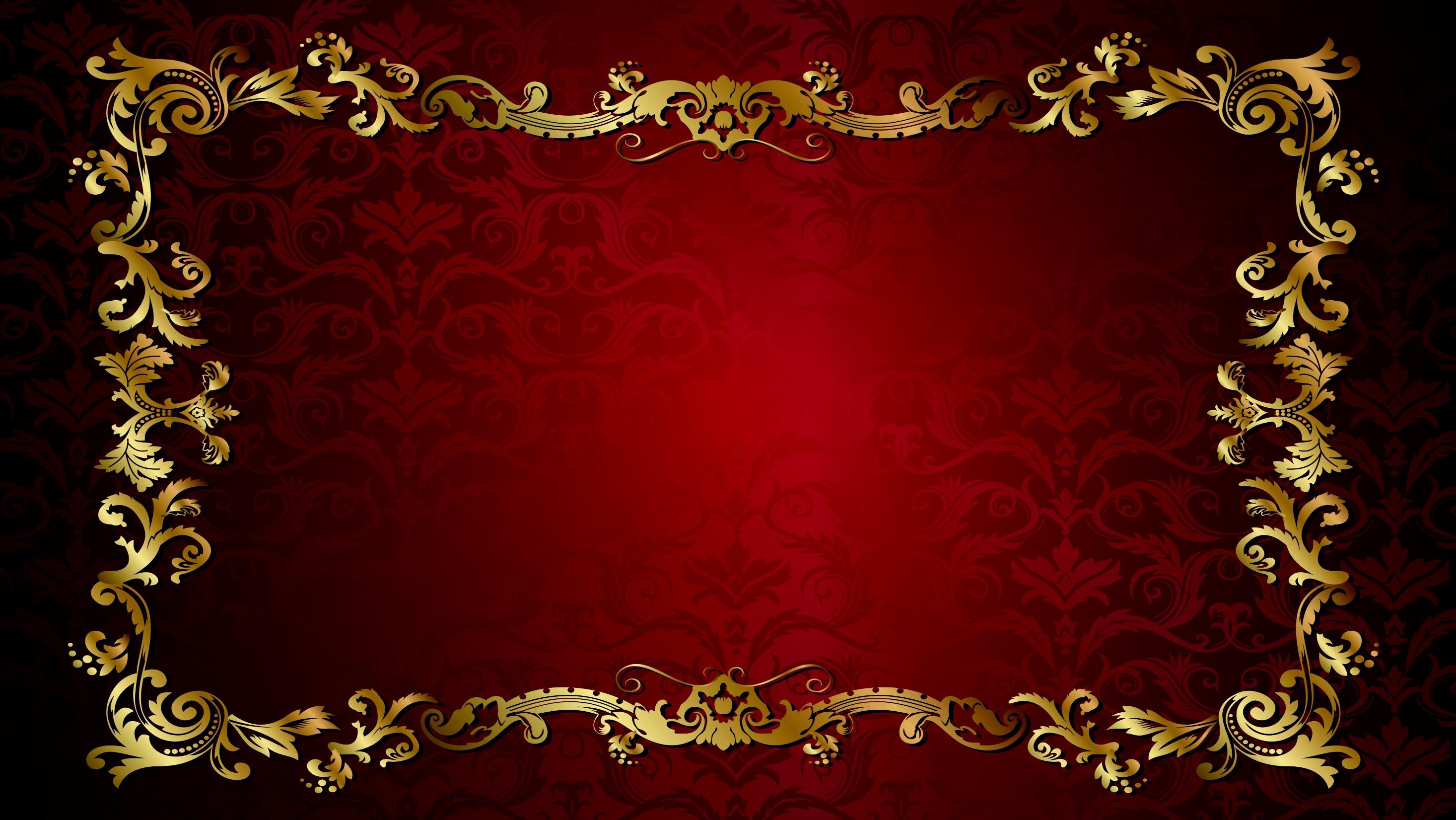 Mongolia
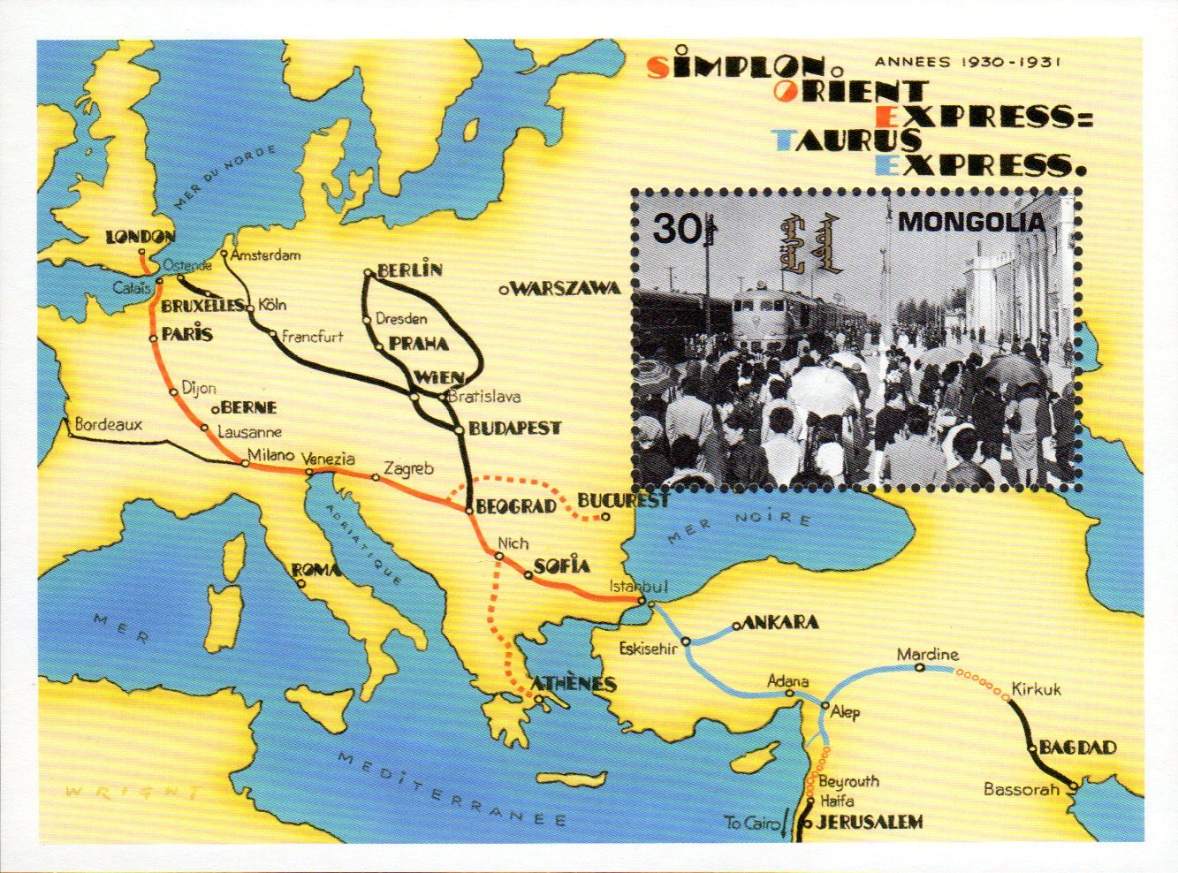 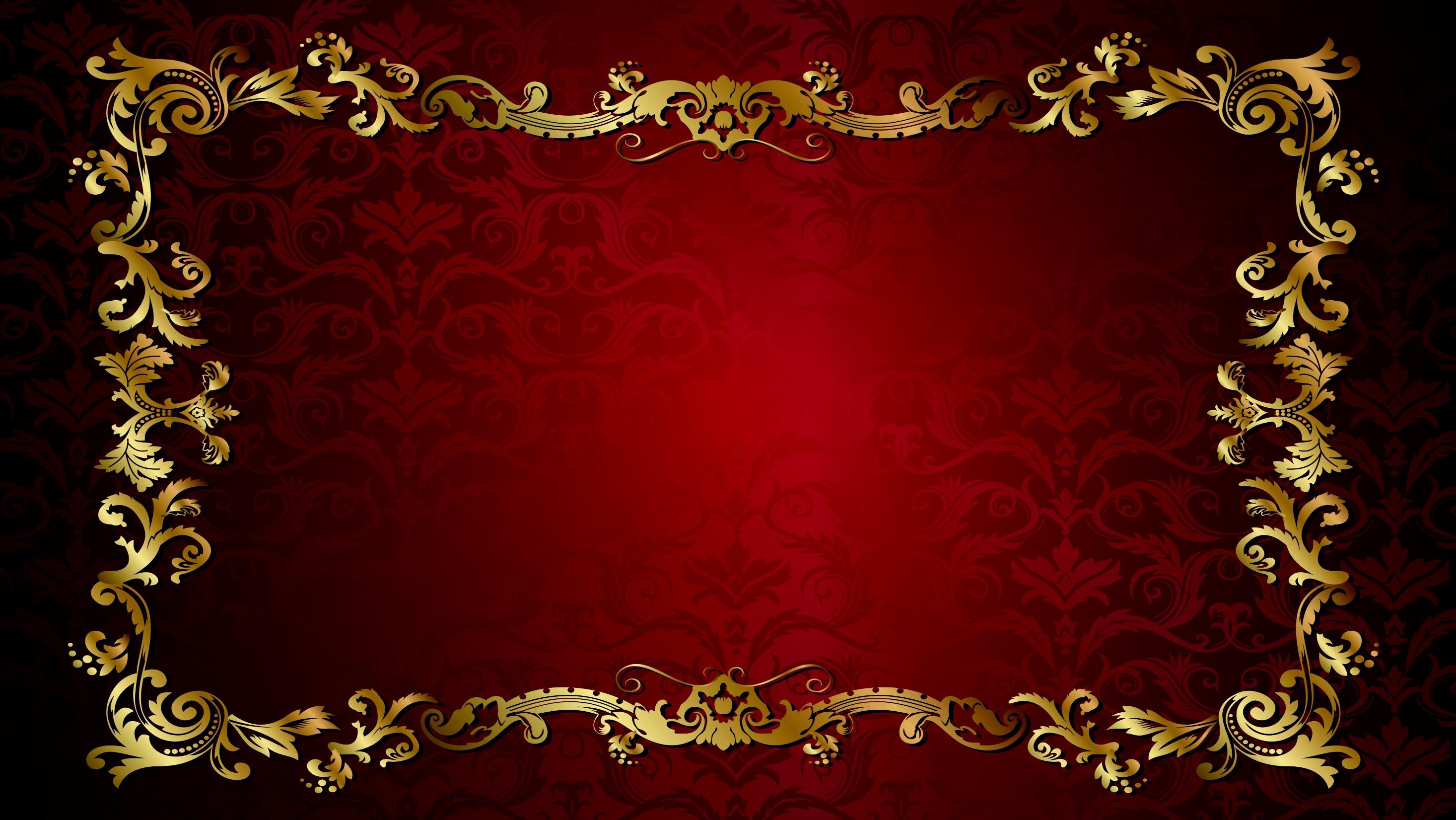 Mongolia
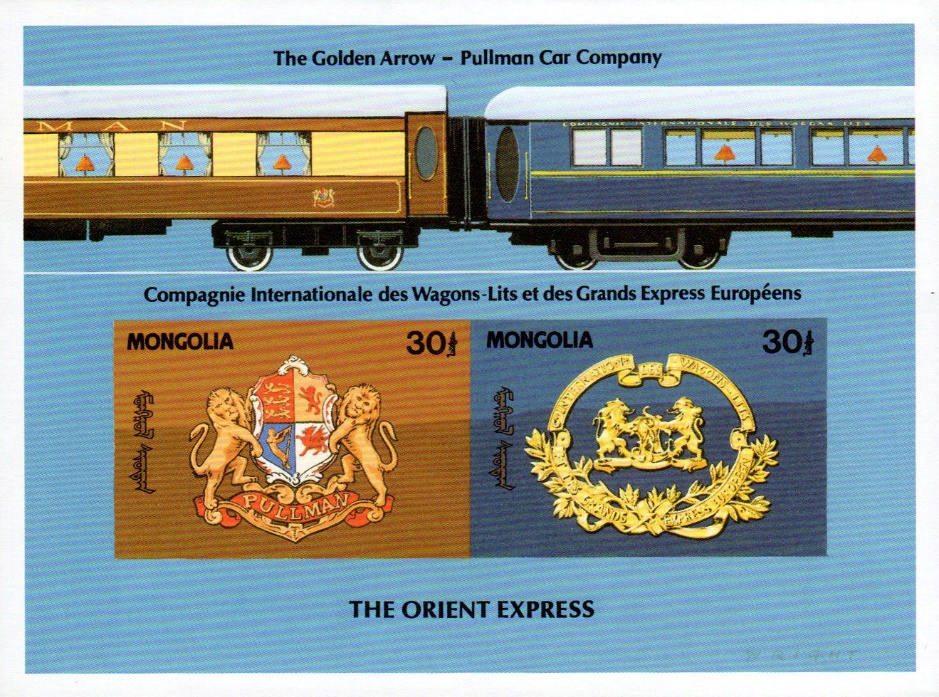 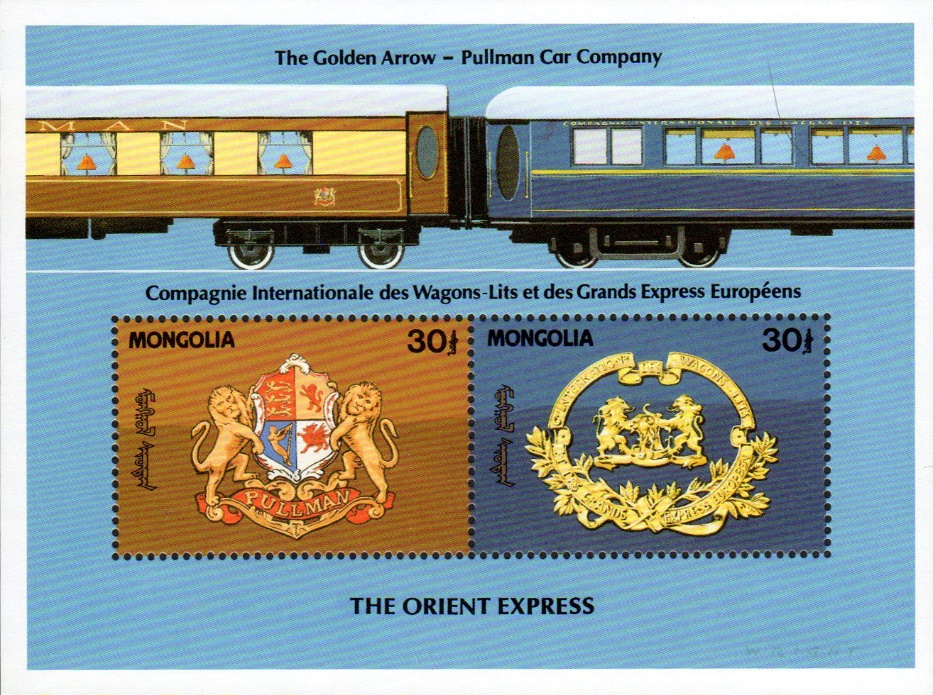 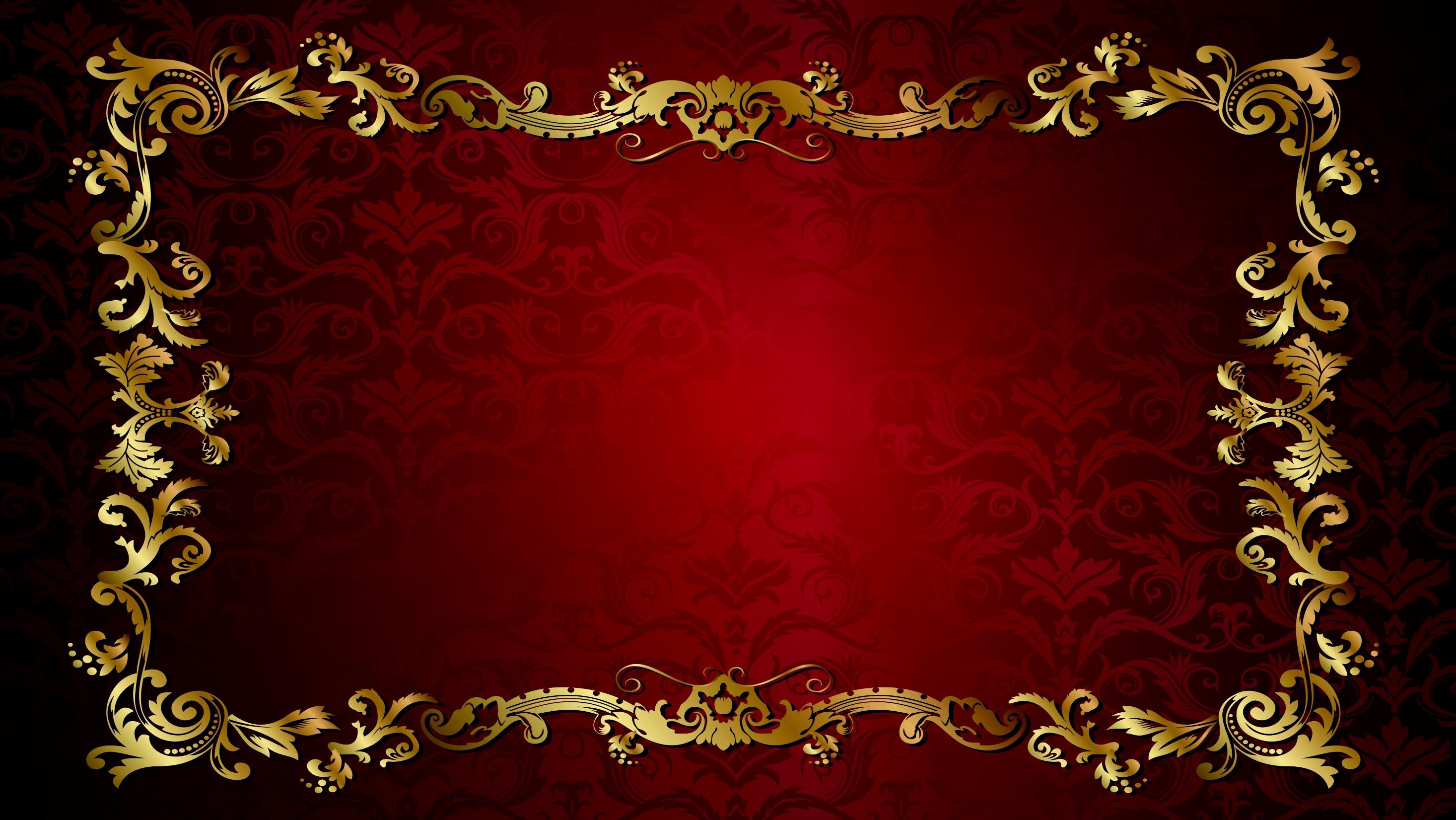 Niger
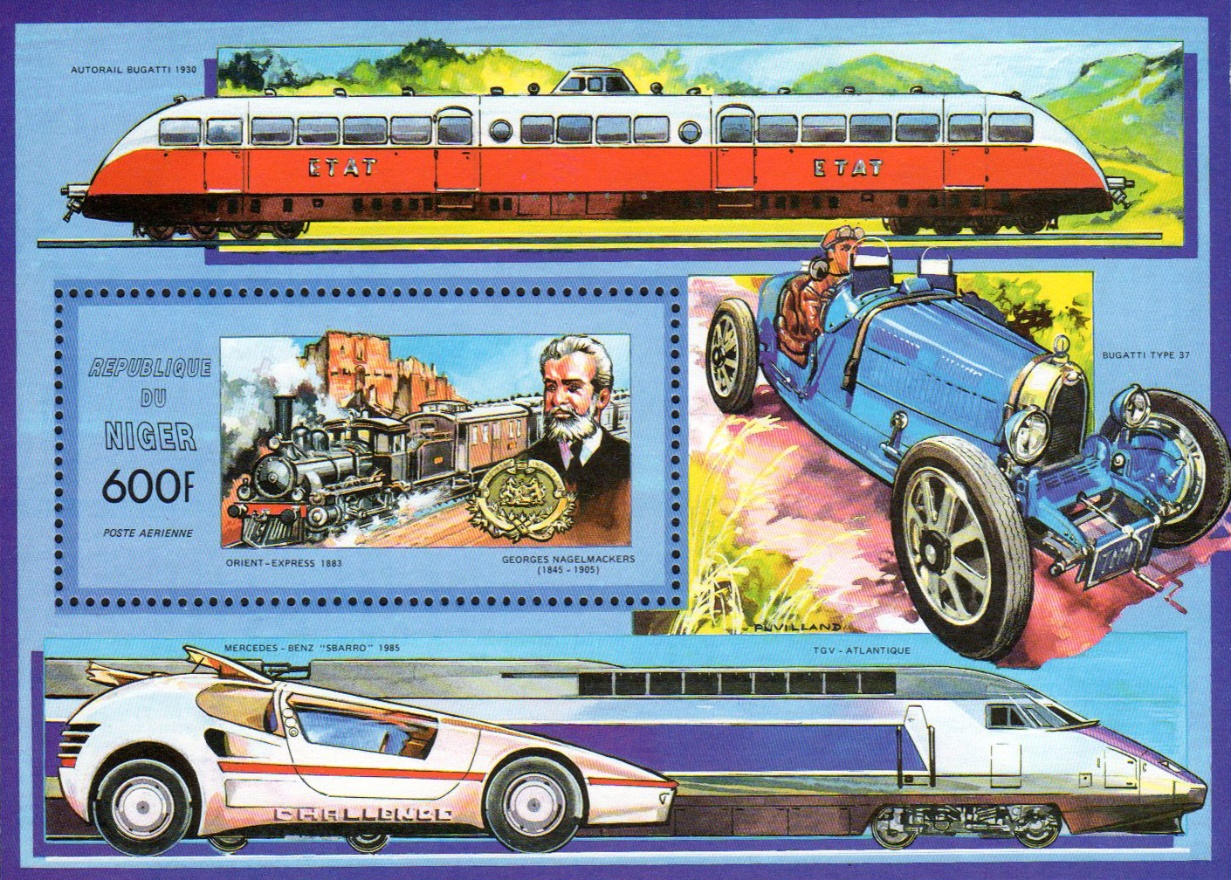 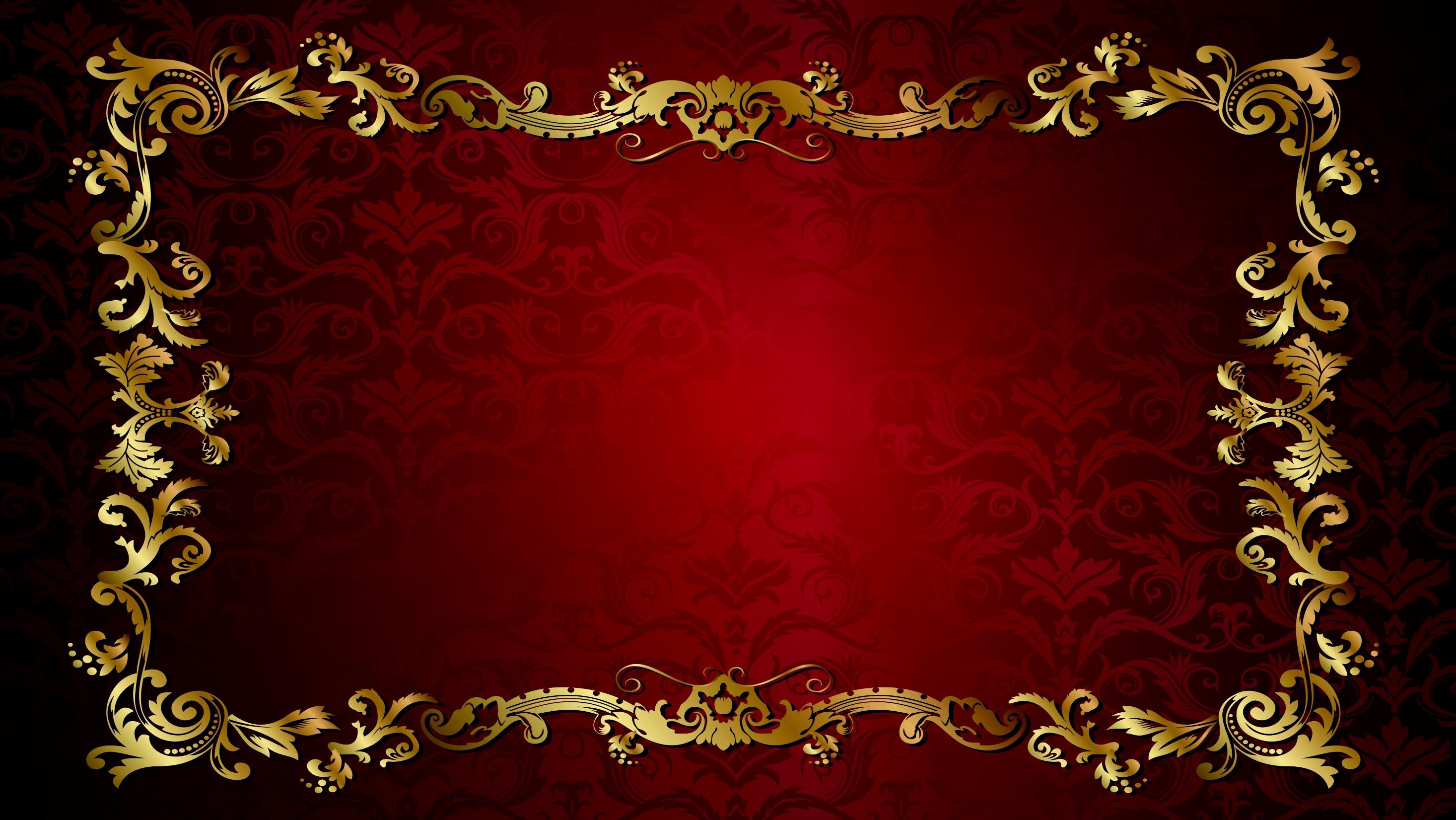 North Korea
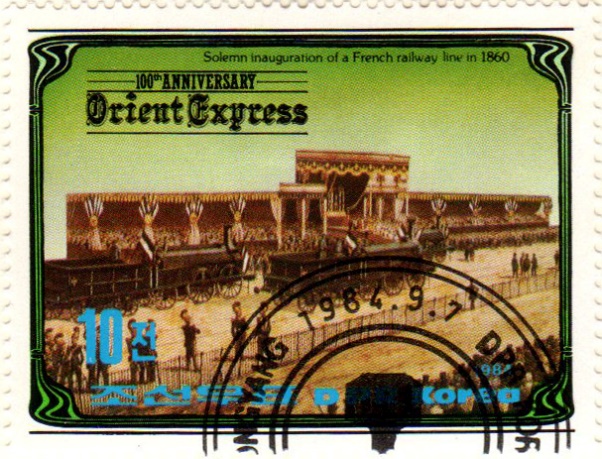 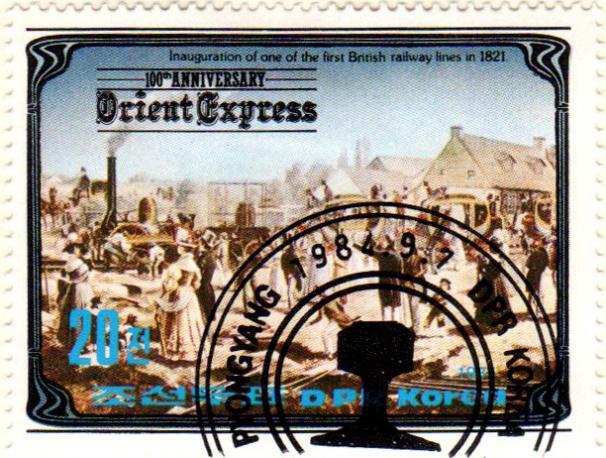 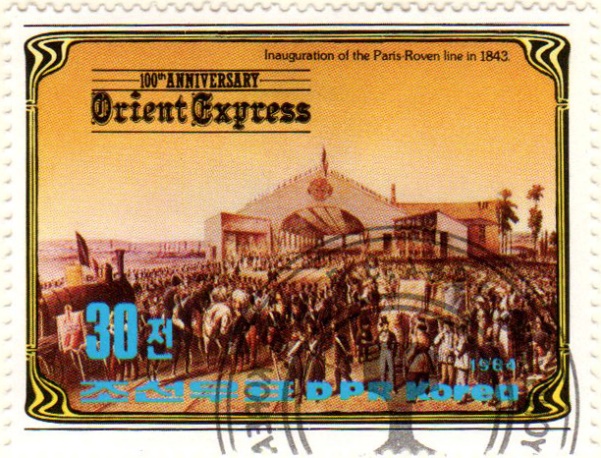 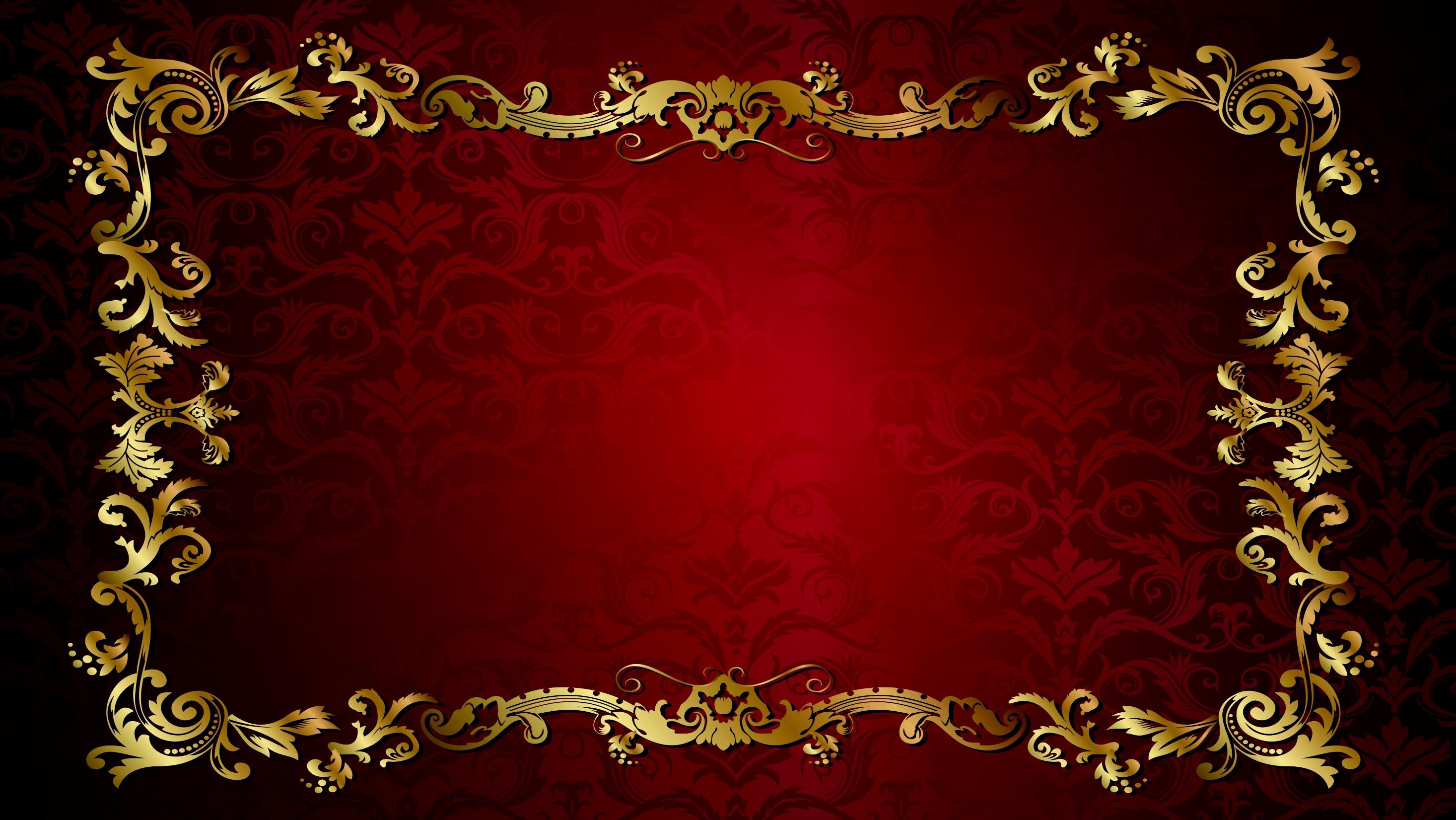 North Korea
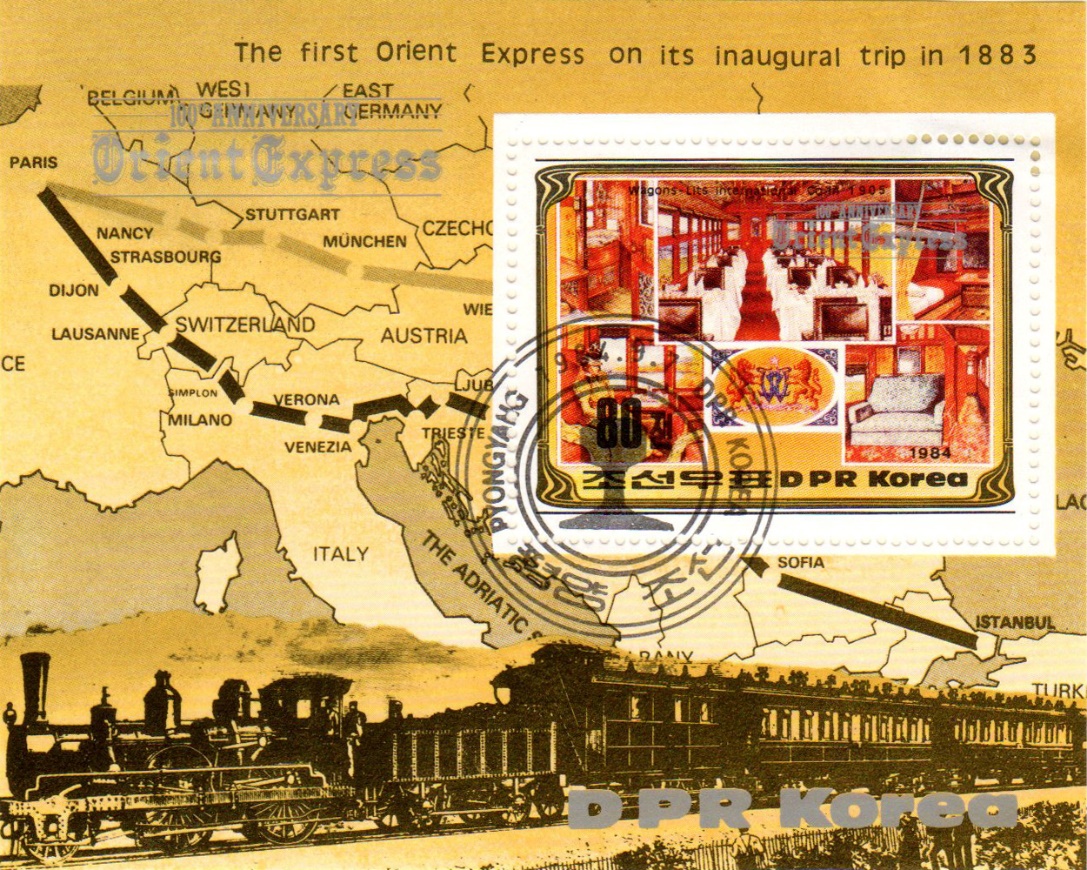 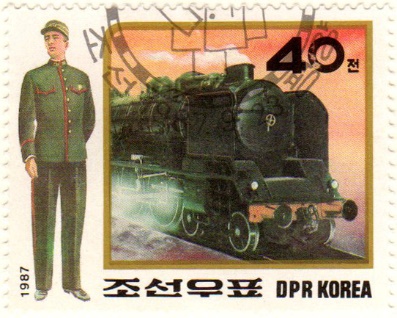 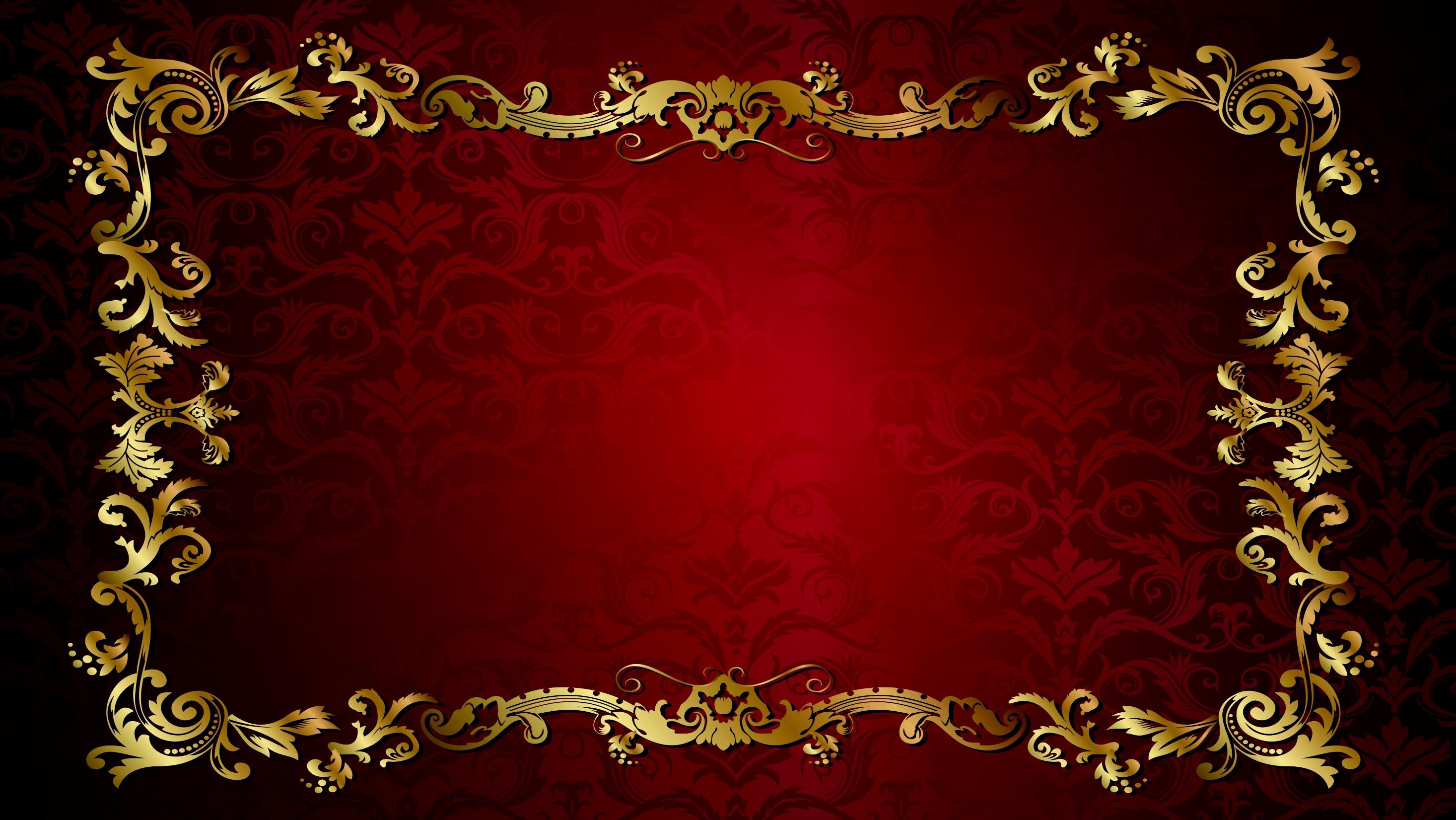 Palau
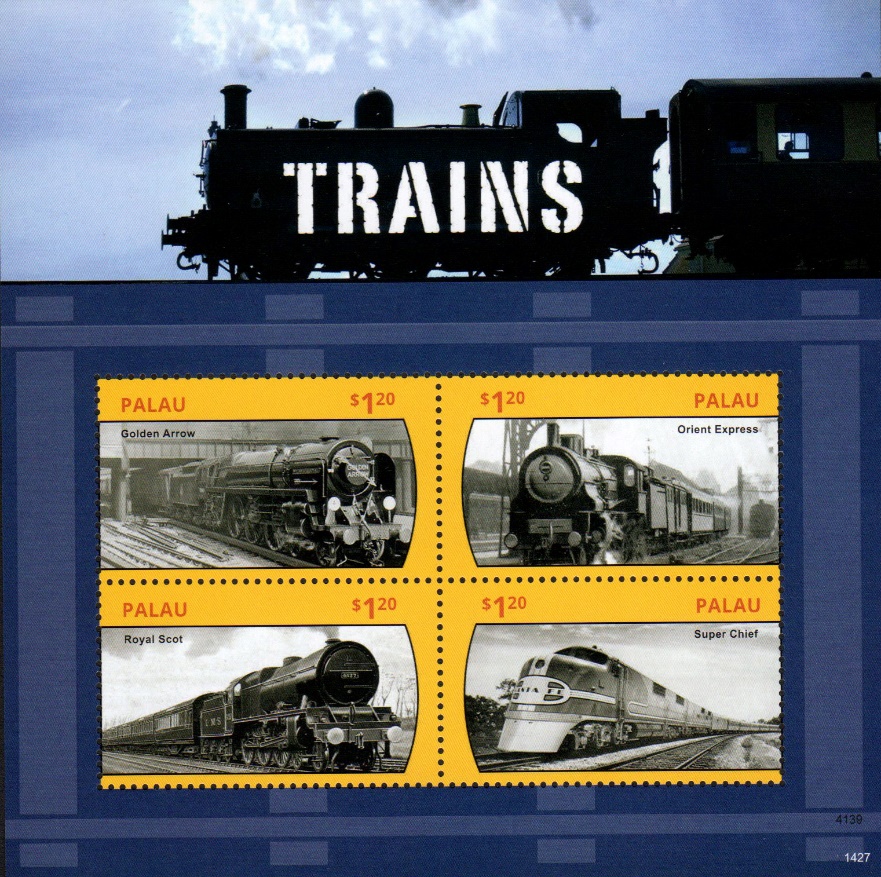 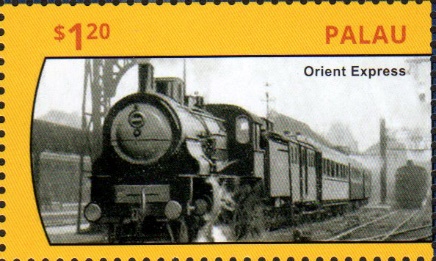 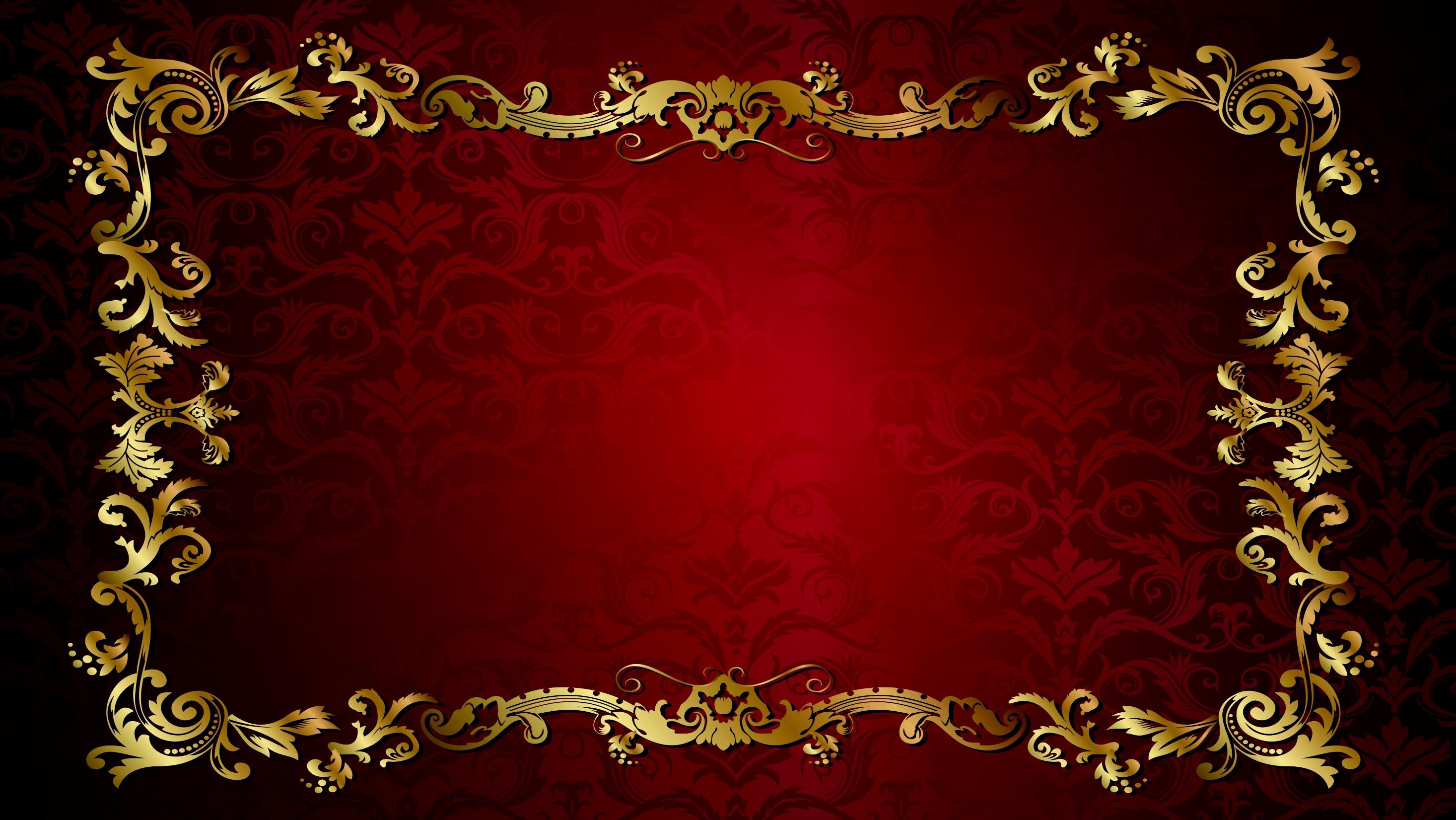 Romania
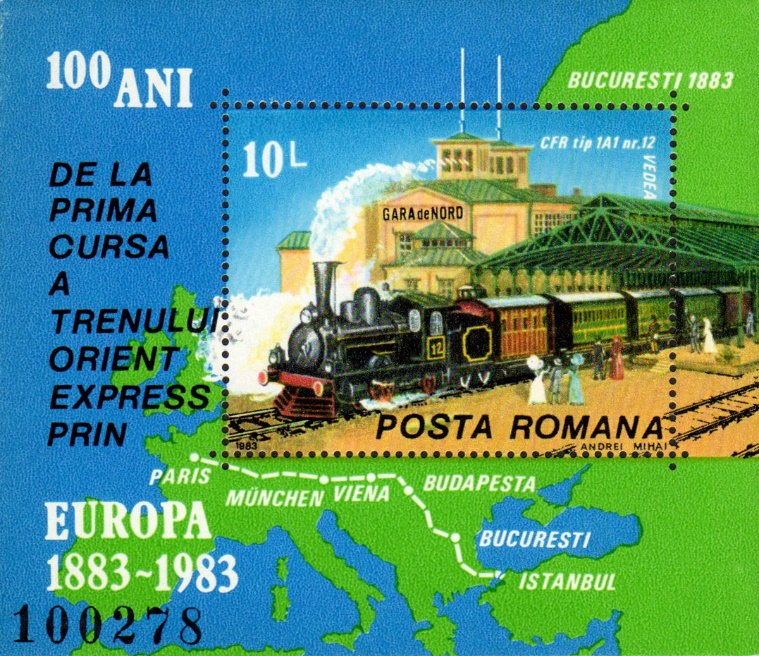 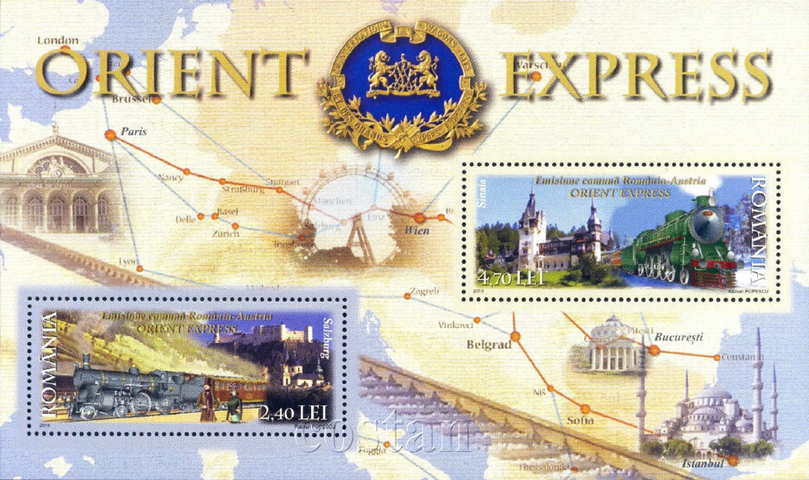 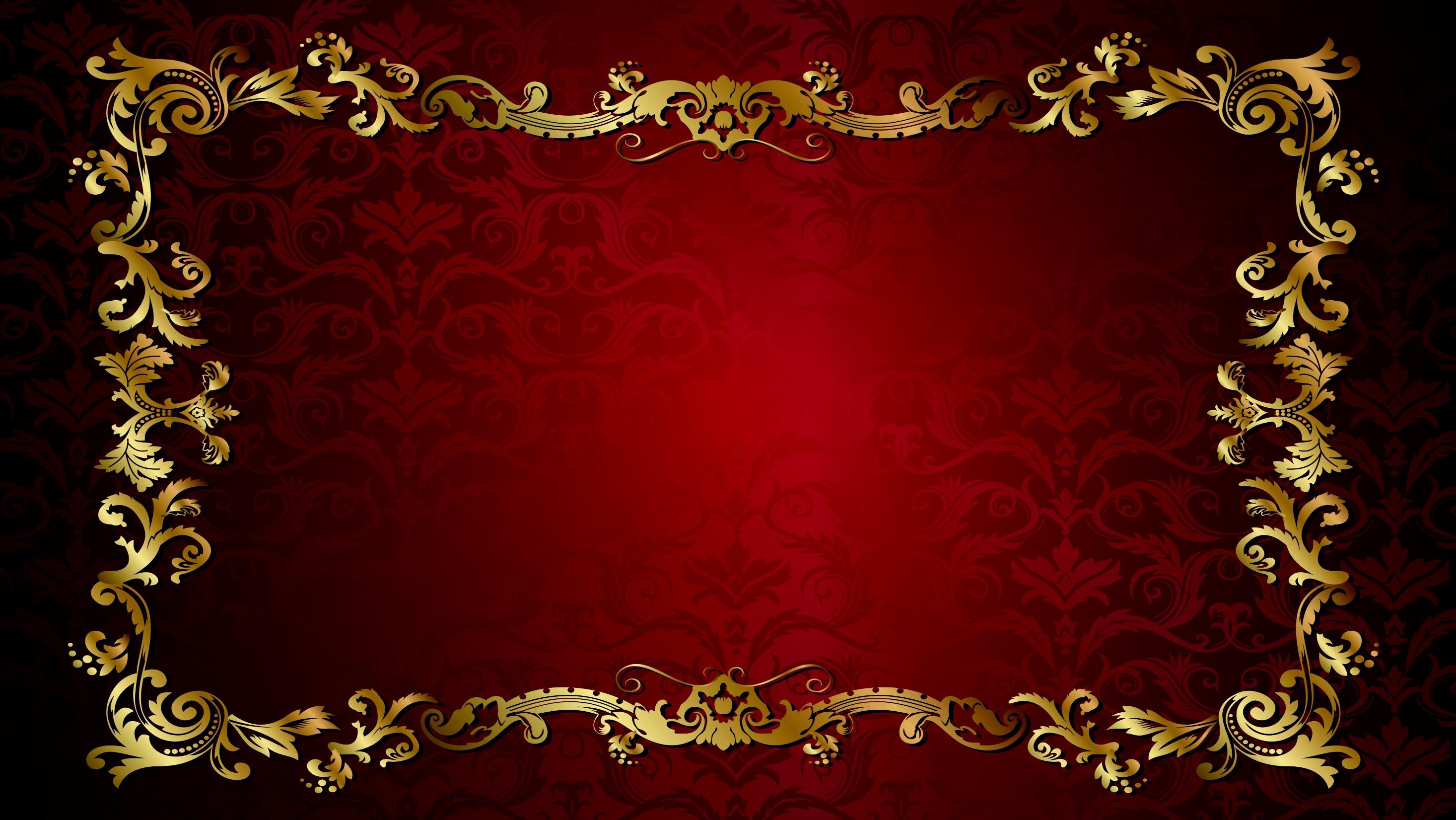 St. Vincent & the Grenadines
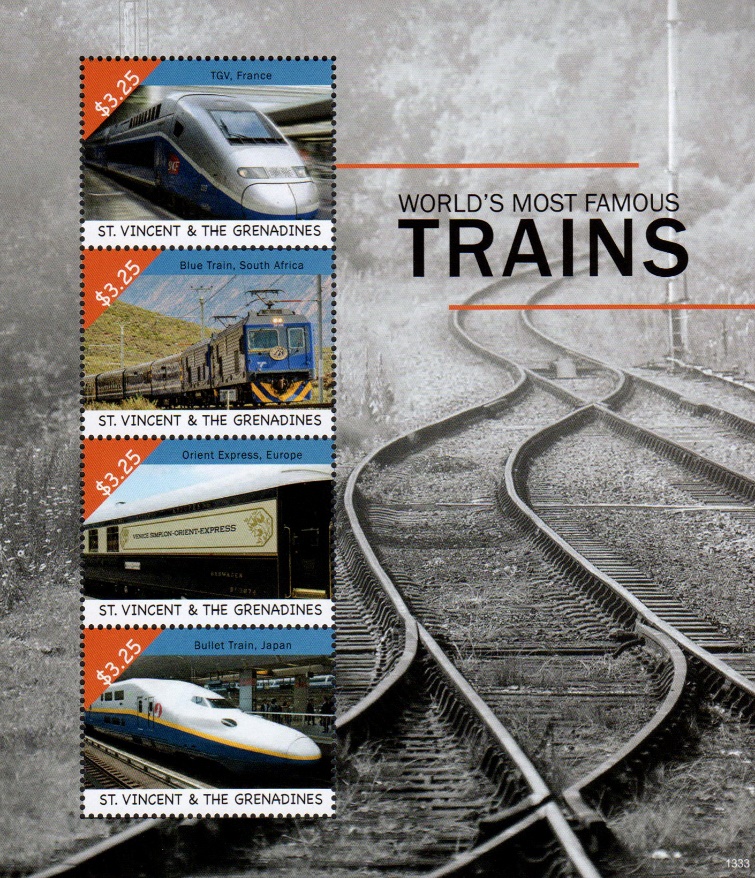 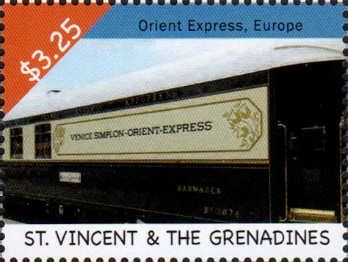 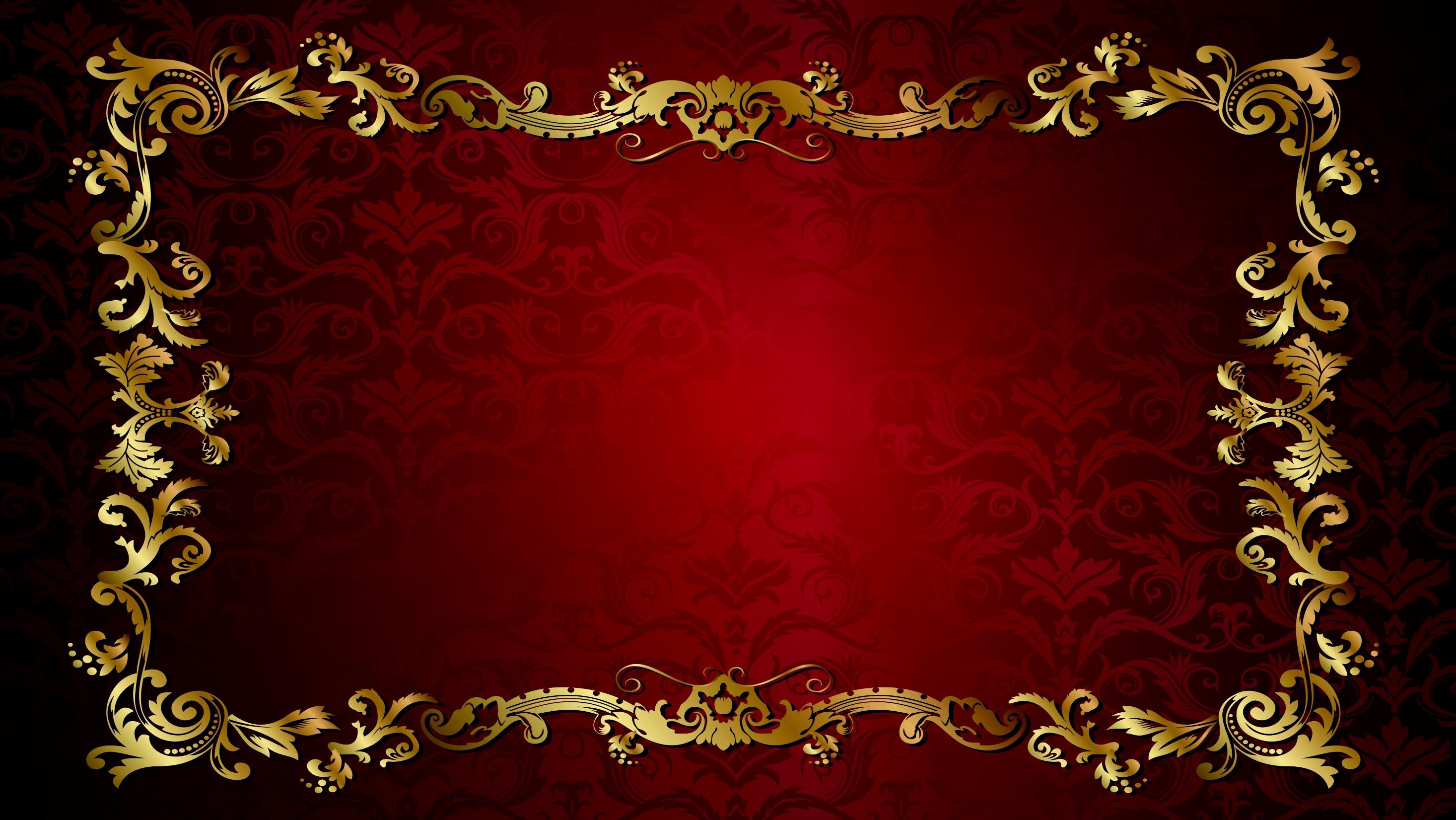 Serbia
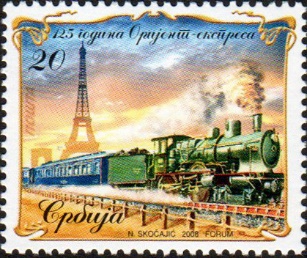 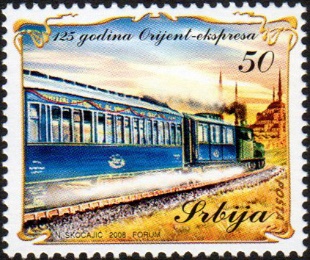 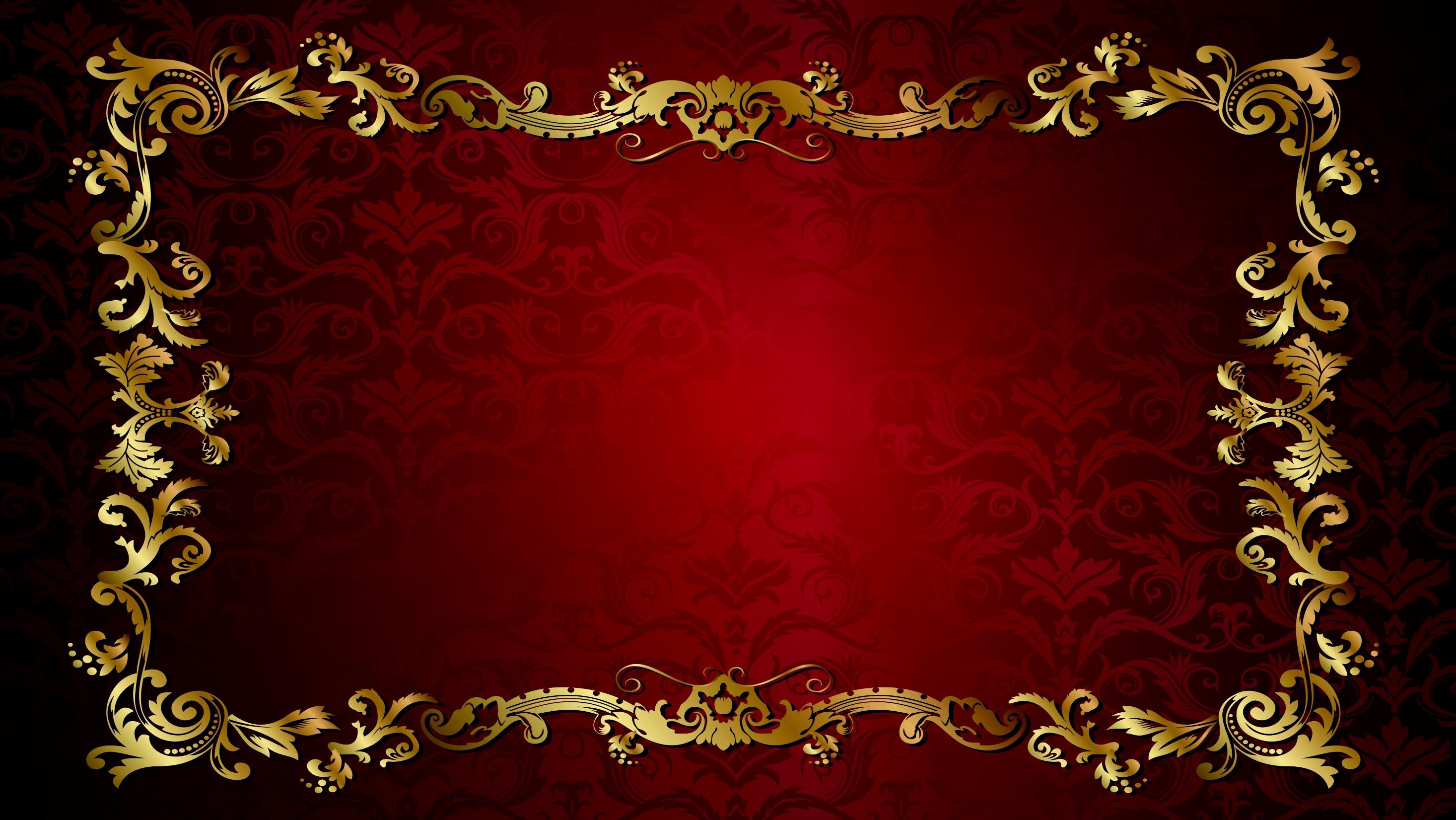 Sierra Leone
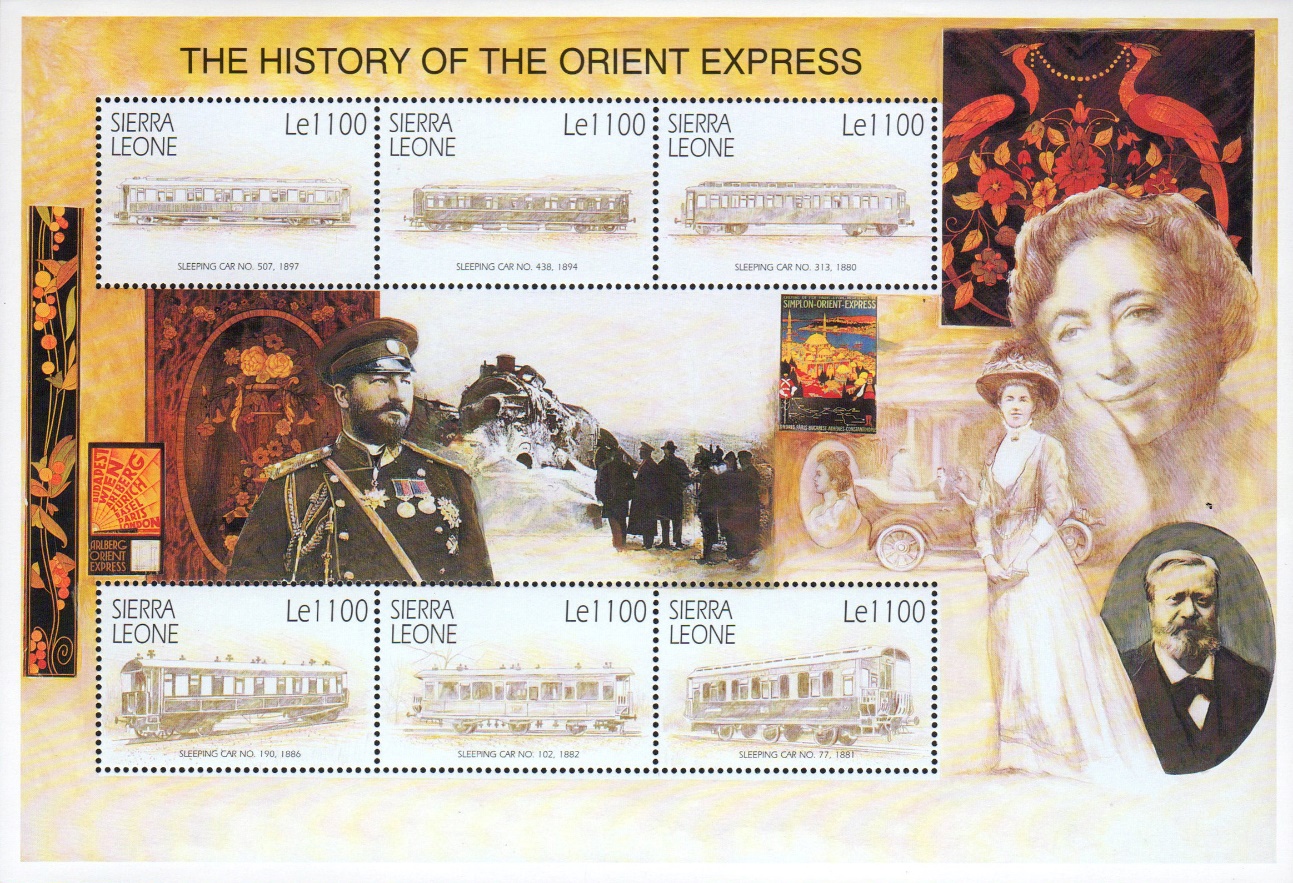 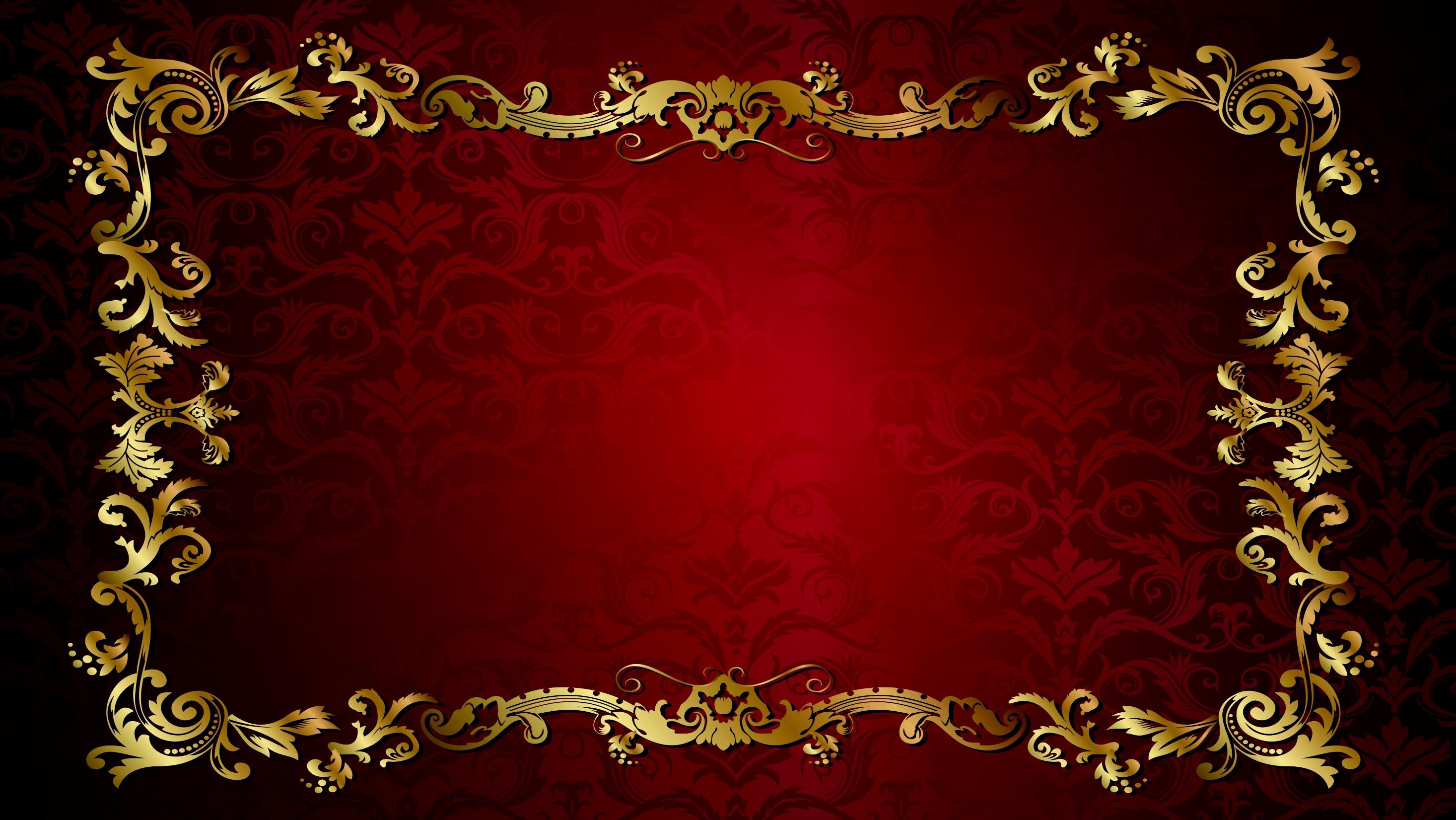 Sierra Leone
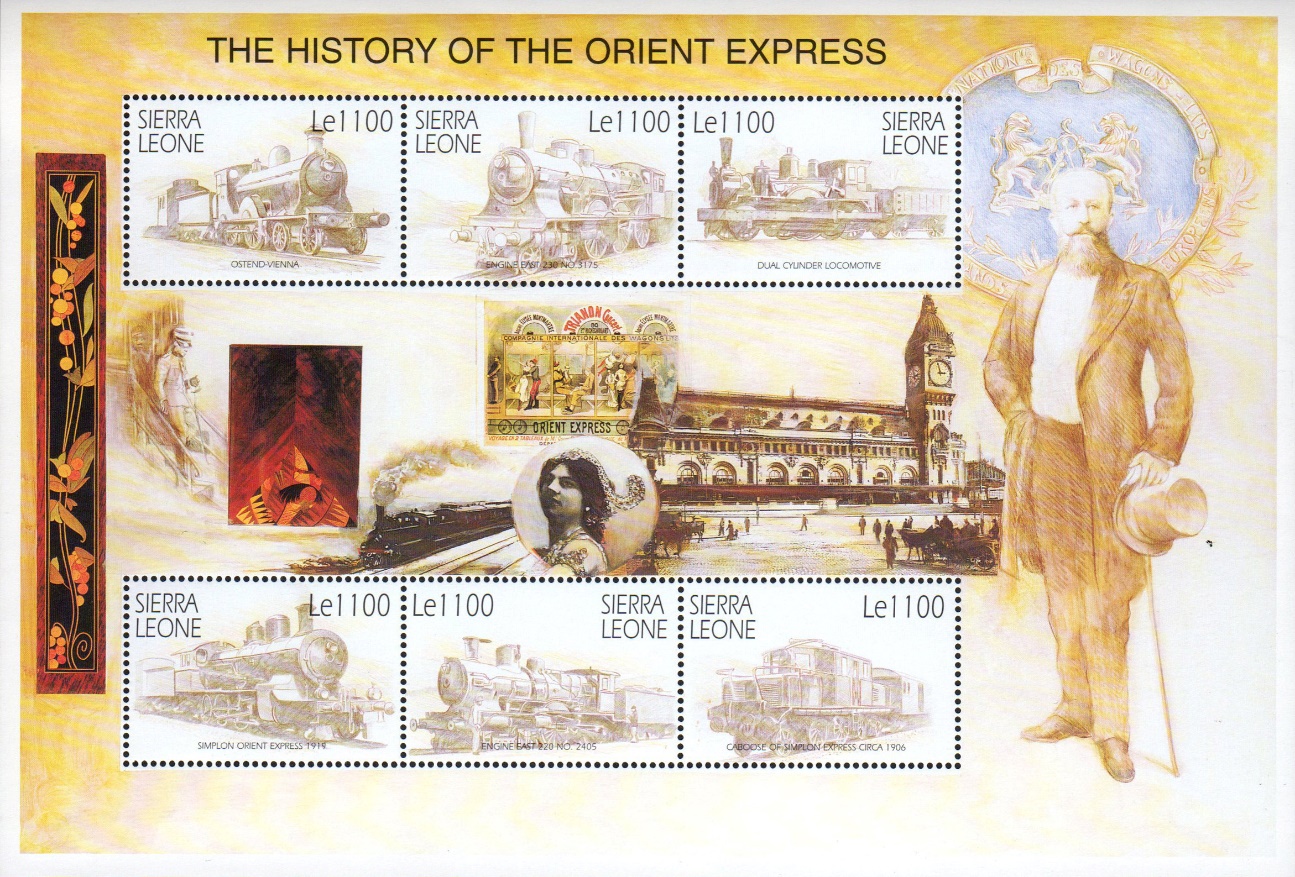 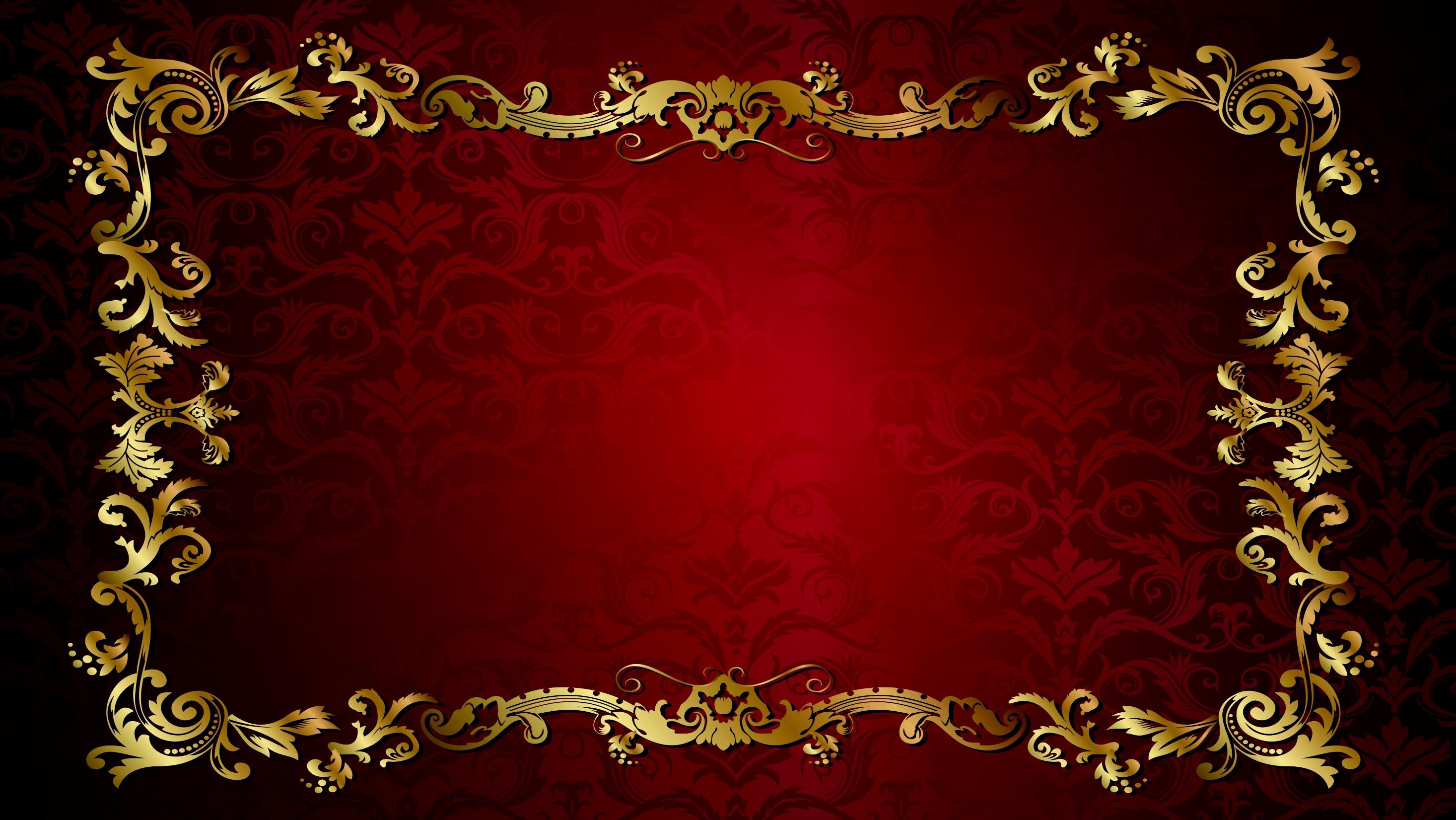 Sierra Leone
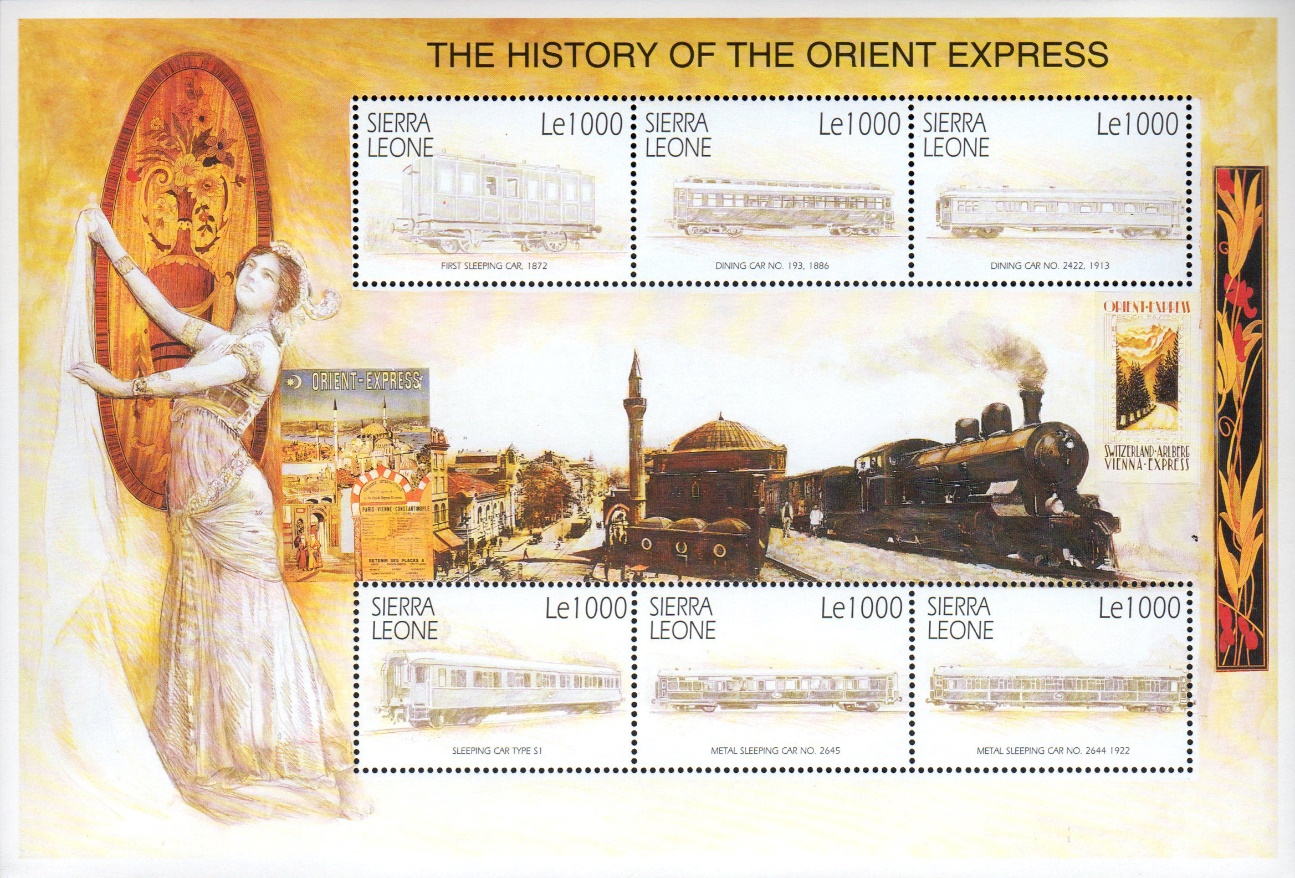 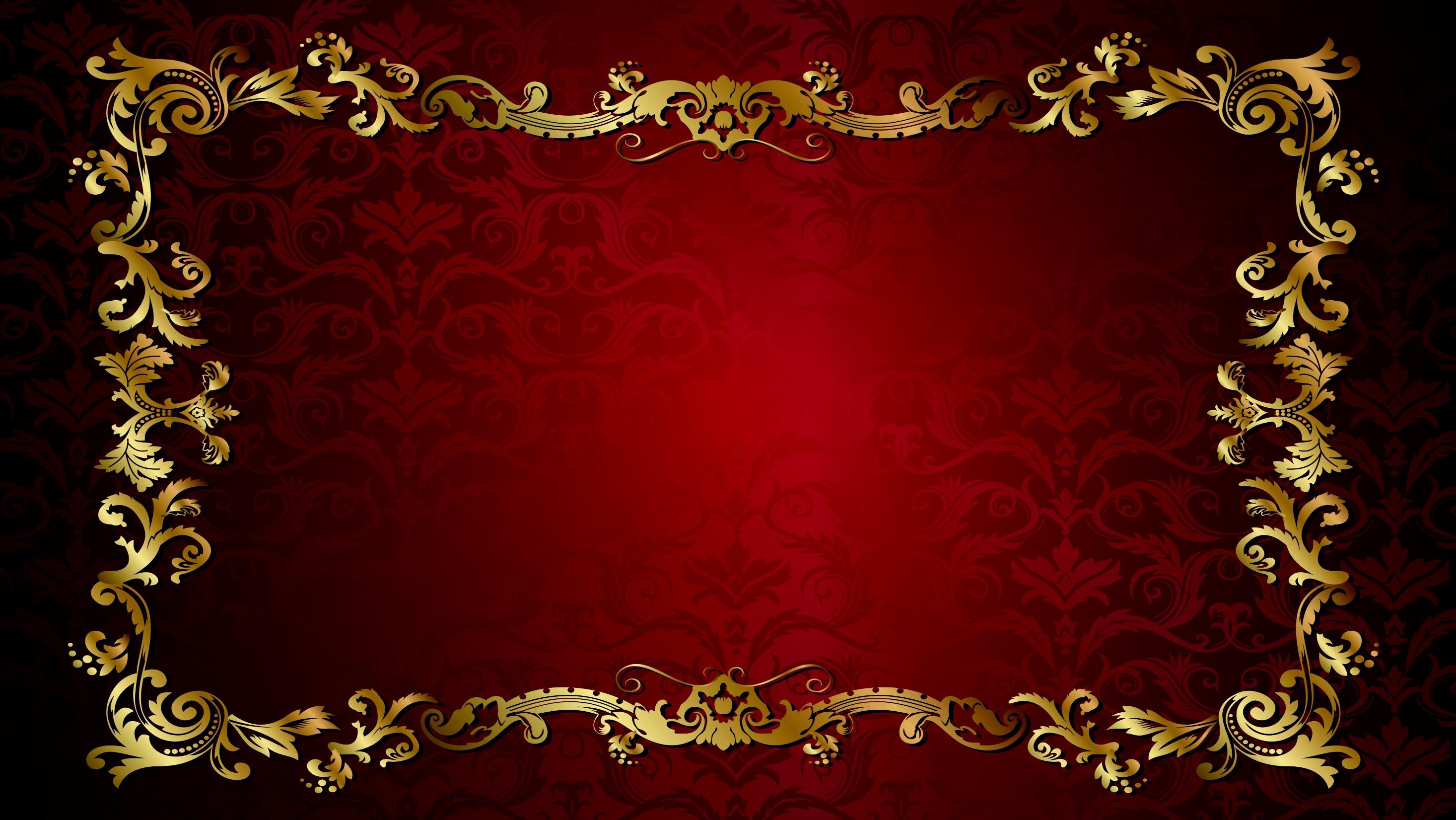 Sierra Leone
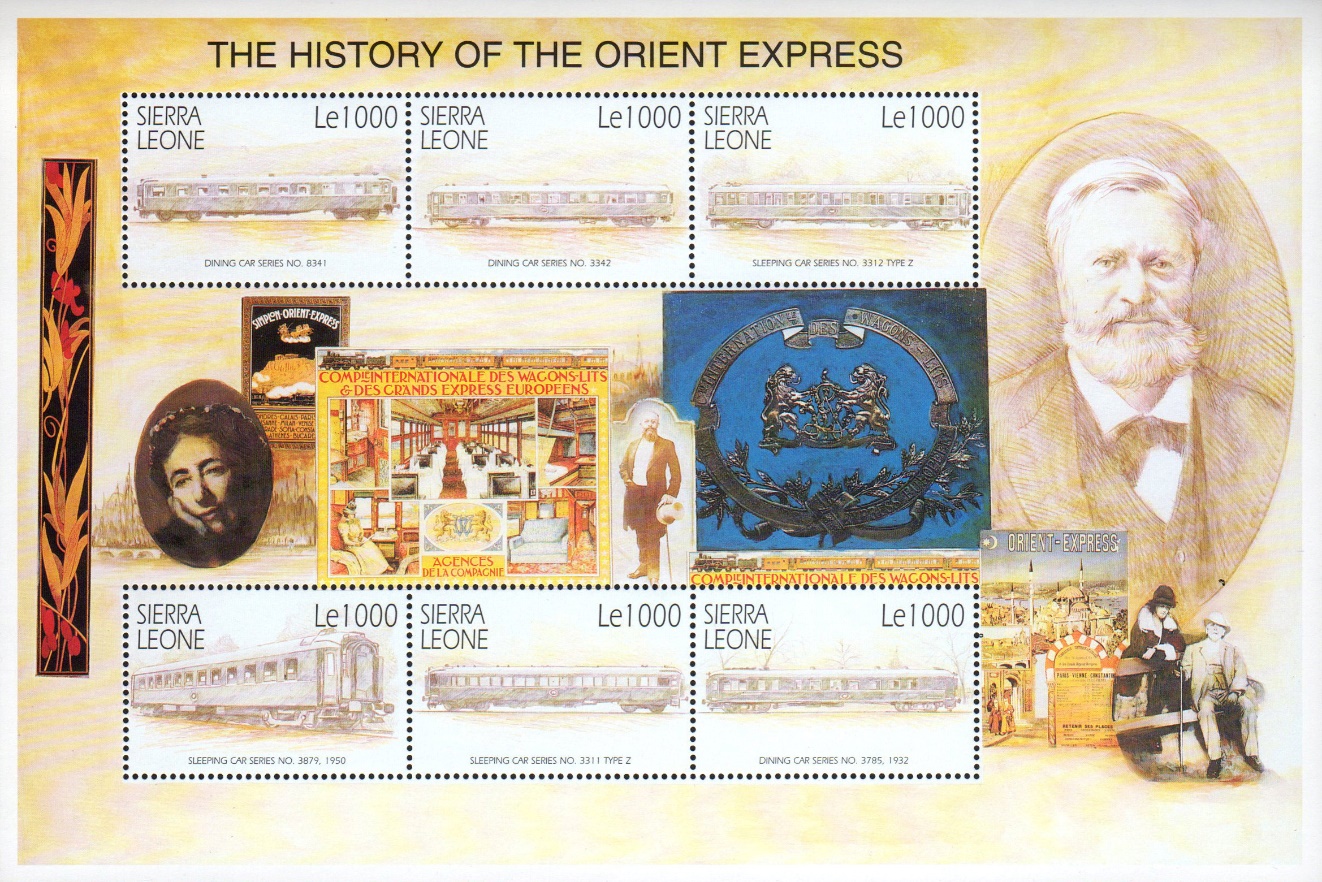 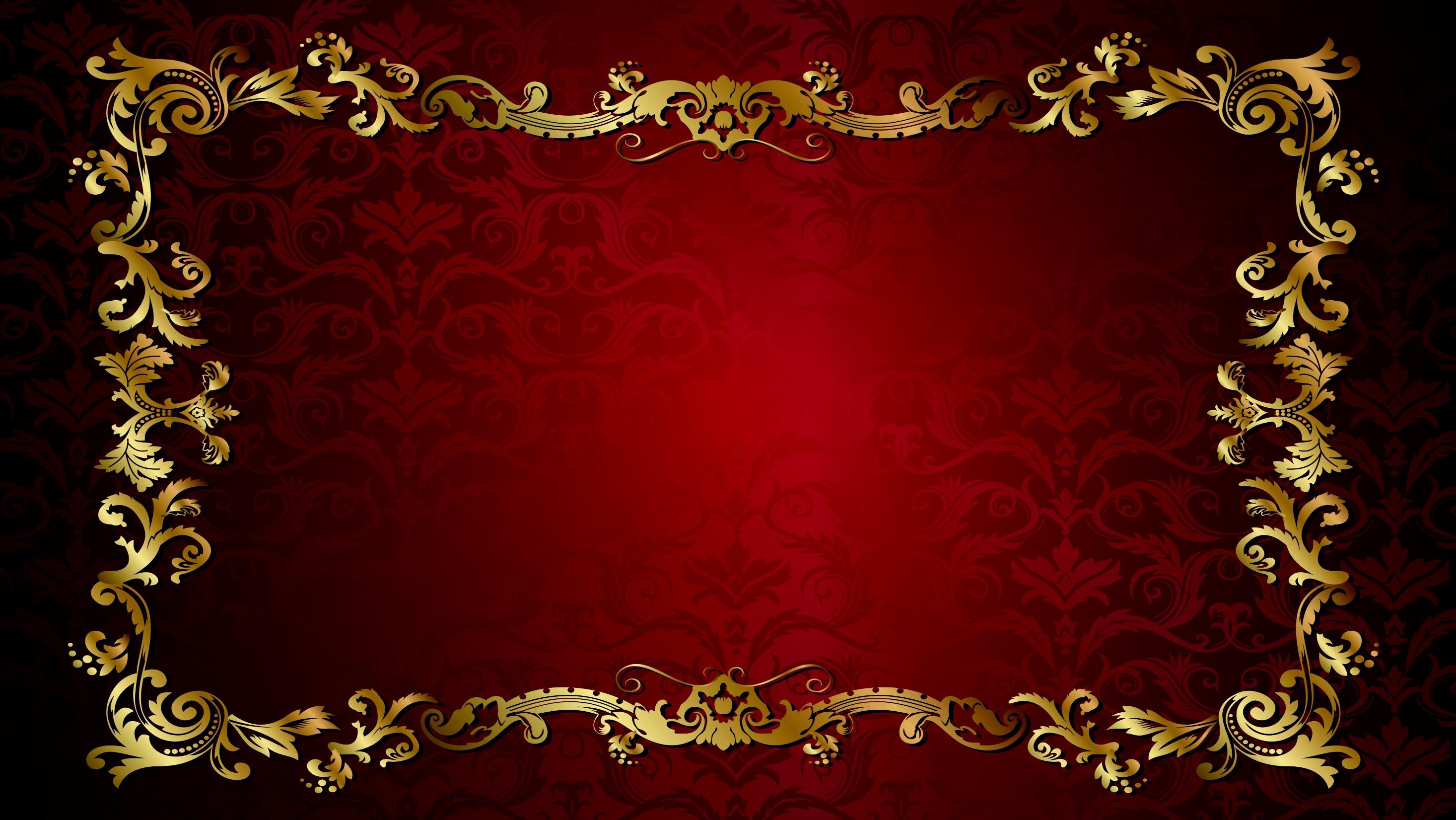 Sierra Leone
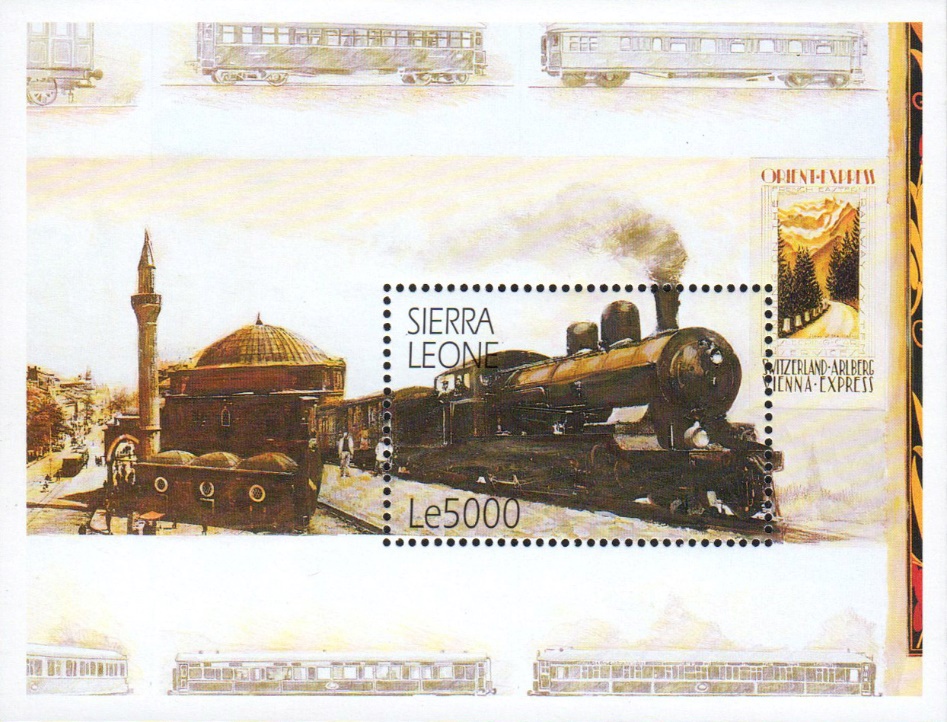 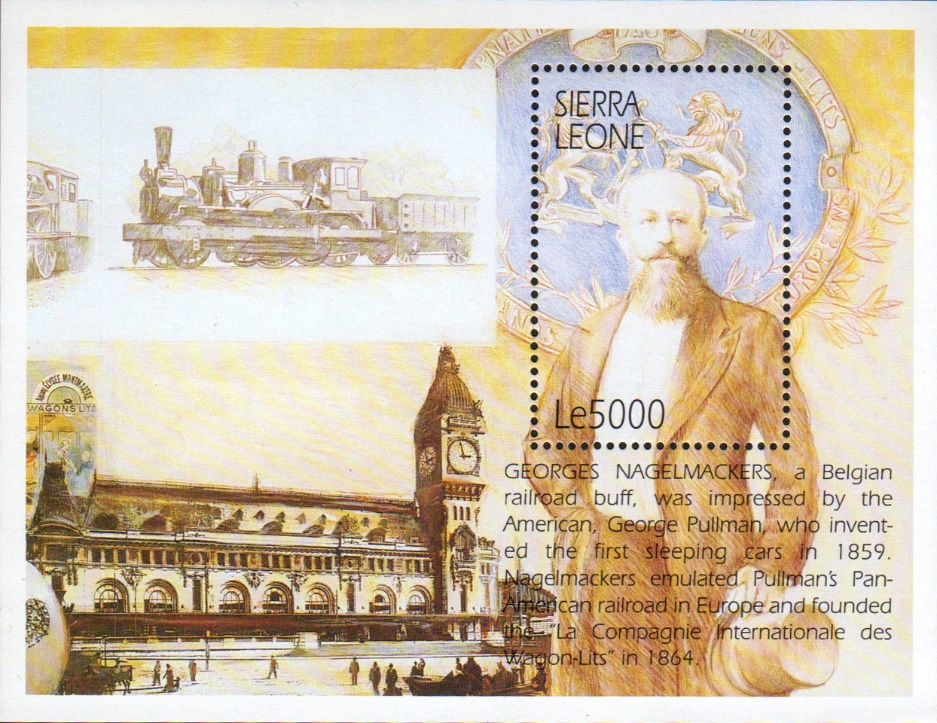 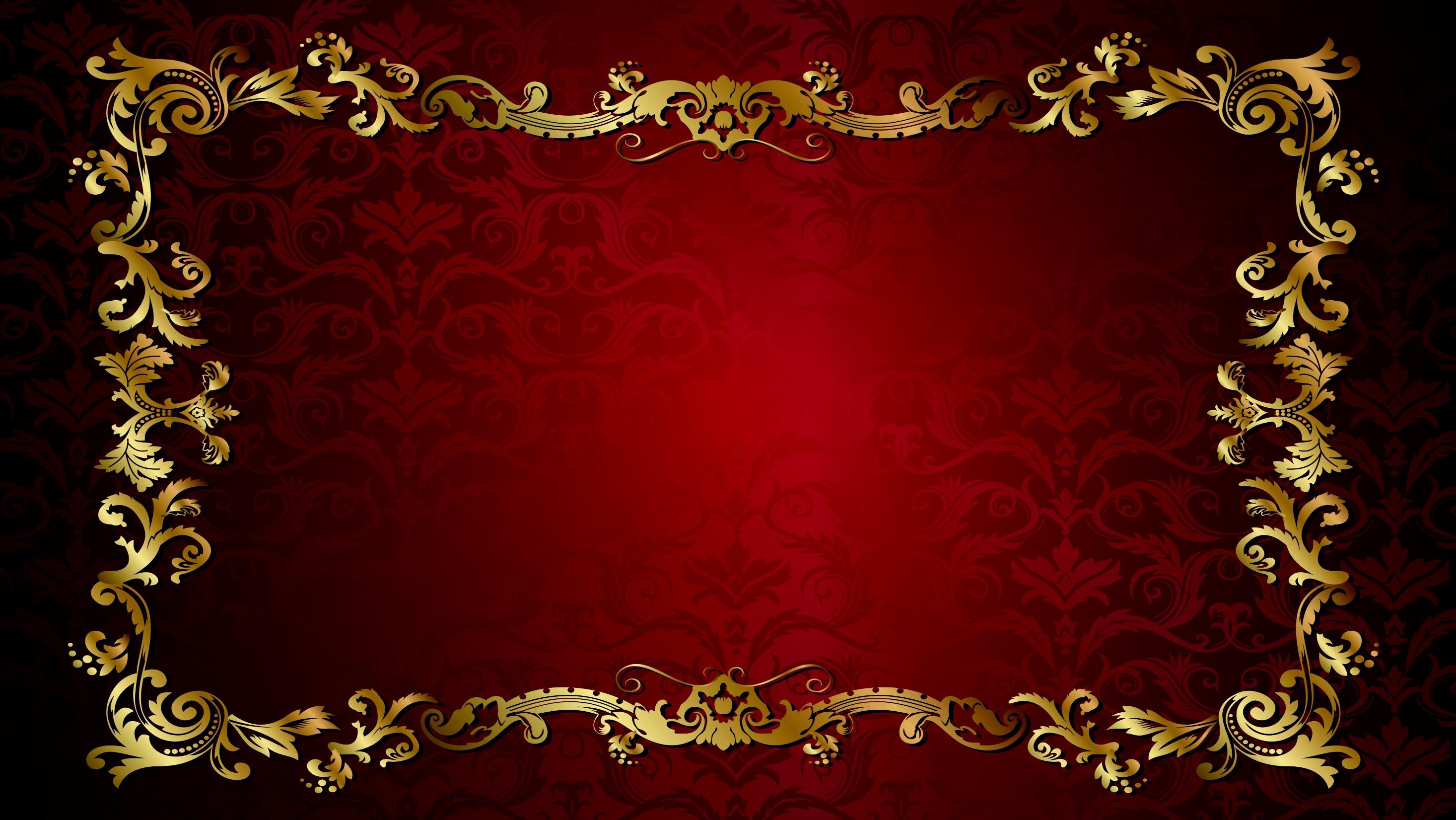 Sierra Leone
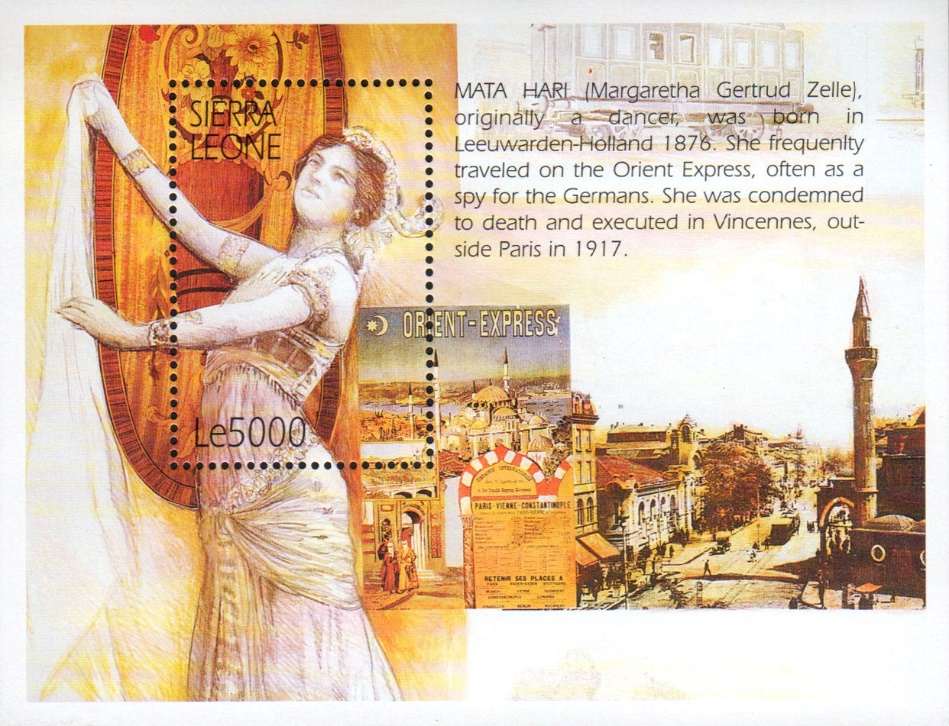 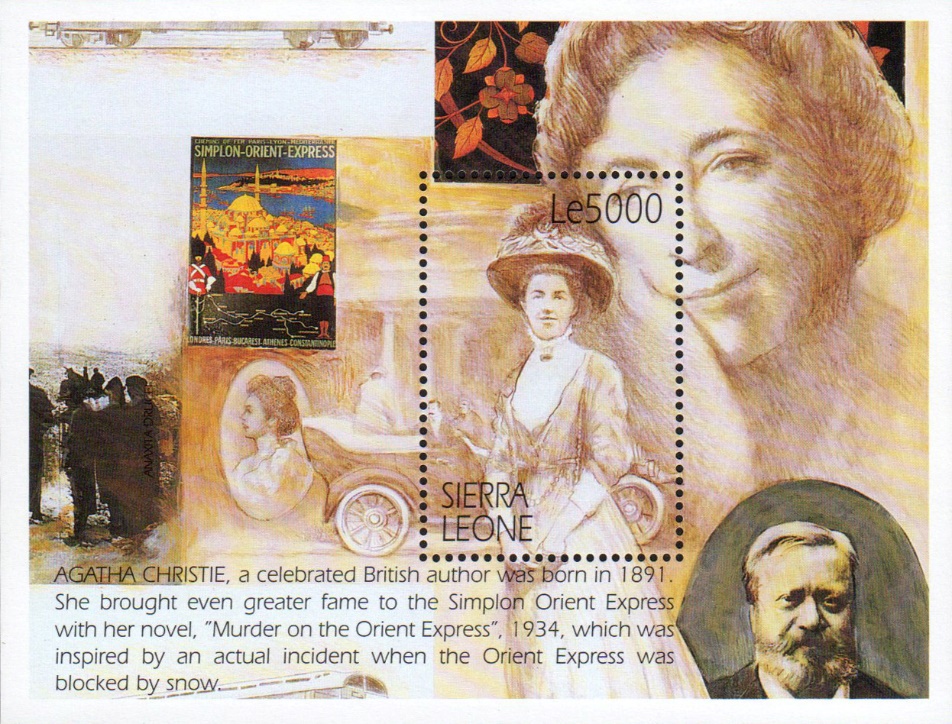 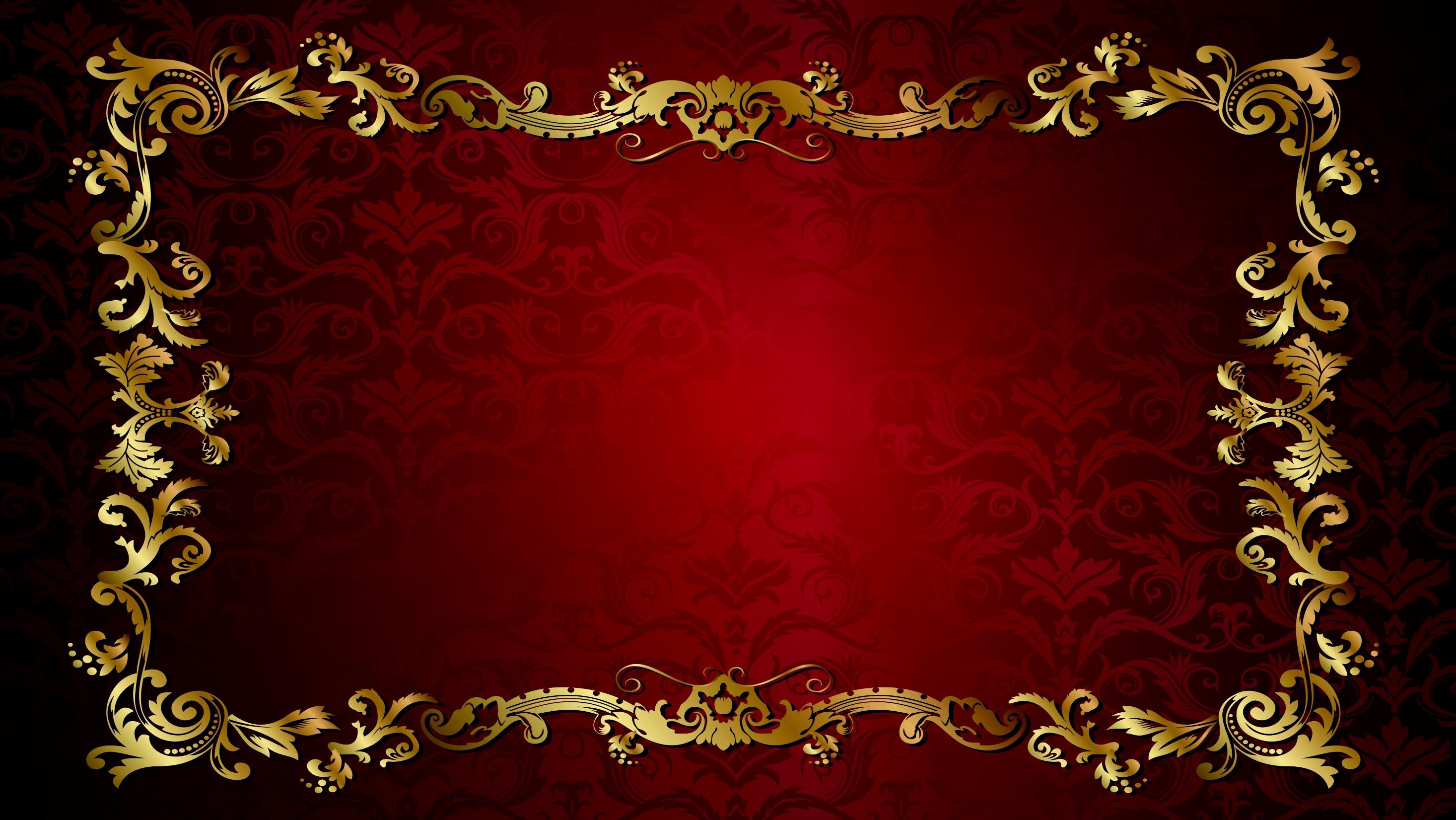 Switzerland
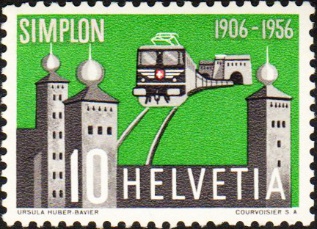 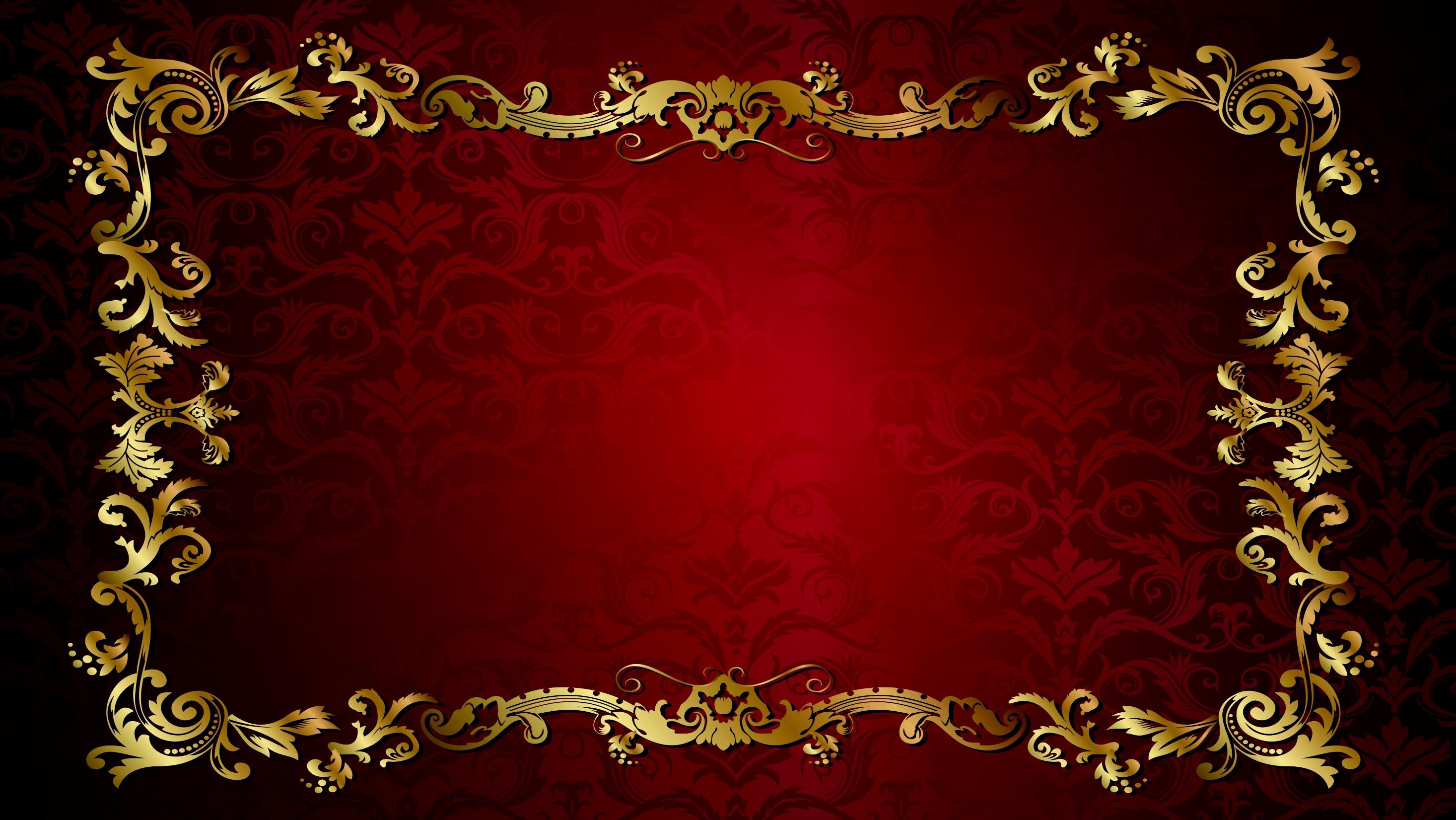 Uganda
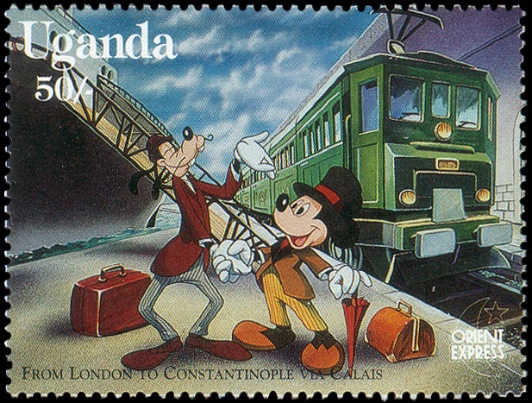 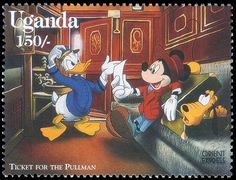 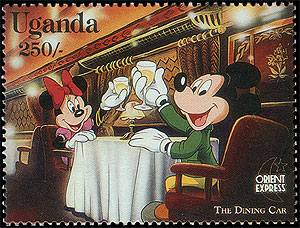 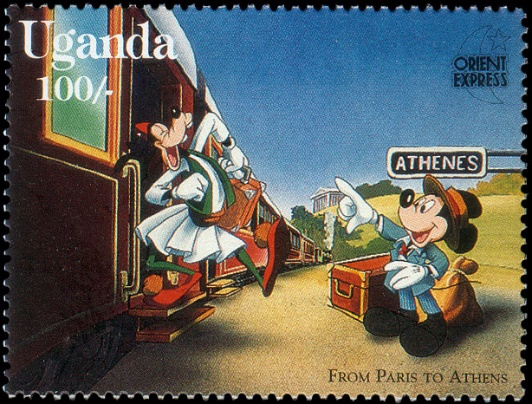 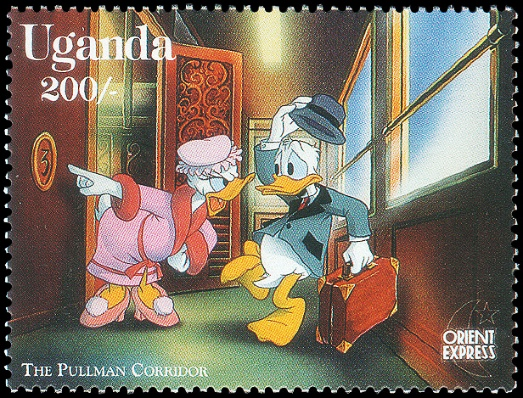 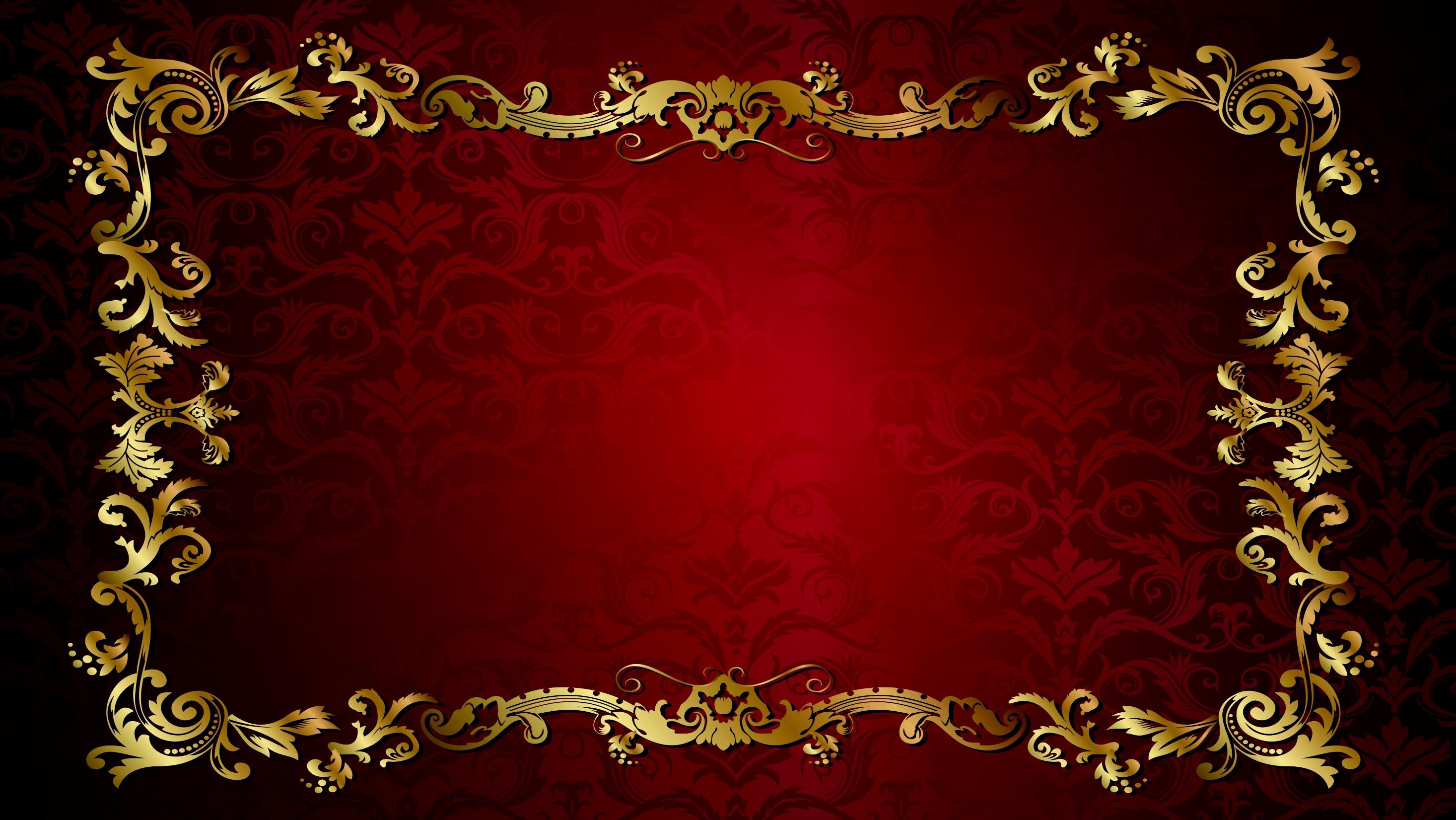 Uganda
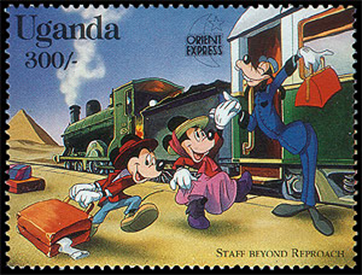 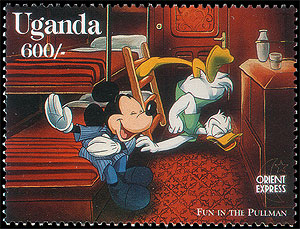 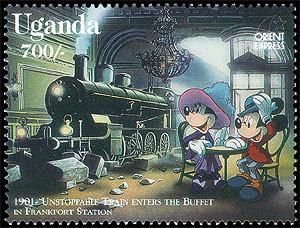 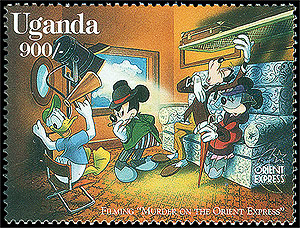 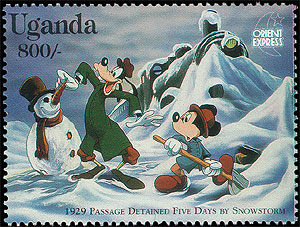 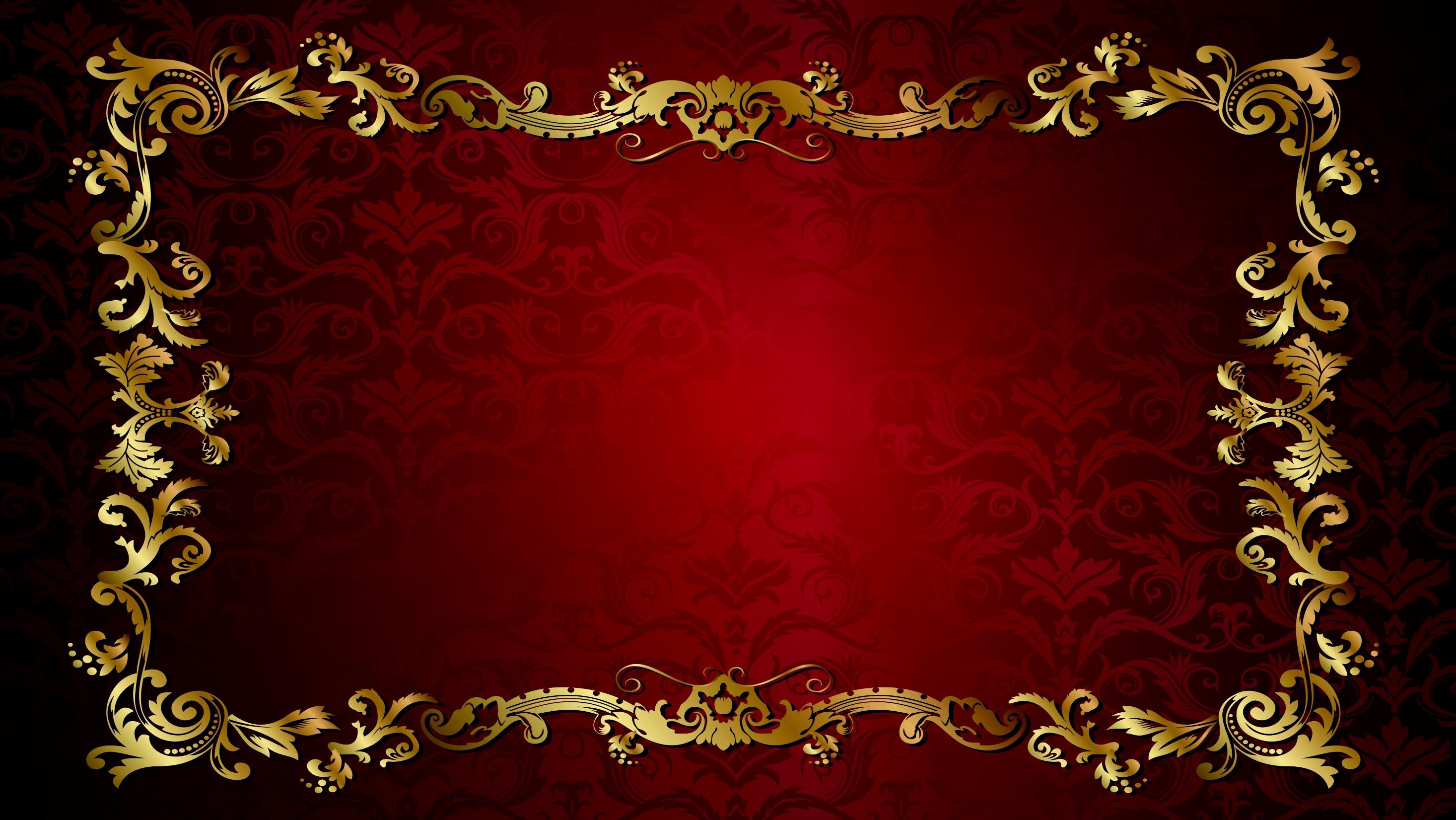 Uganda
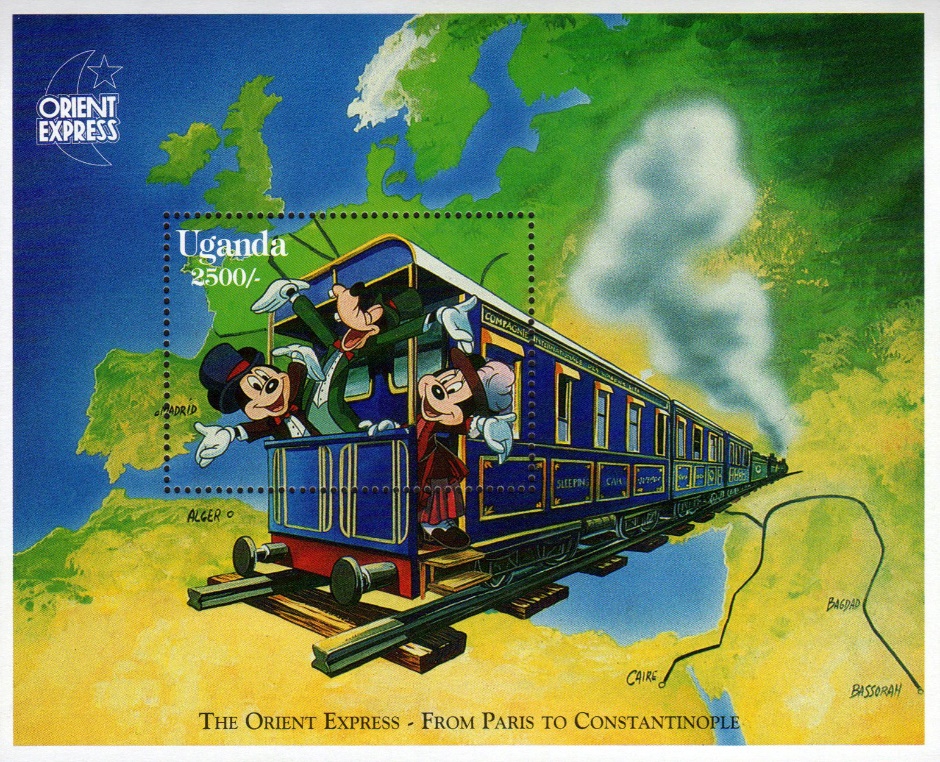 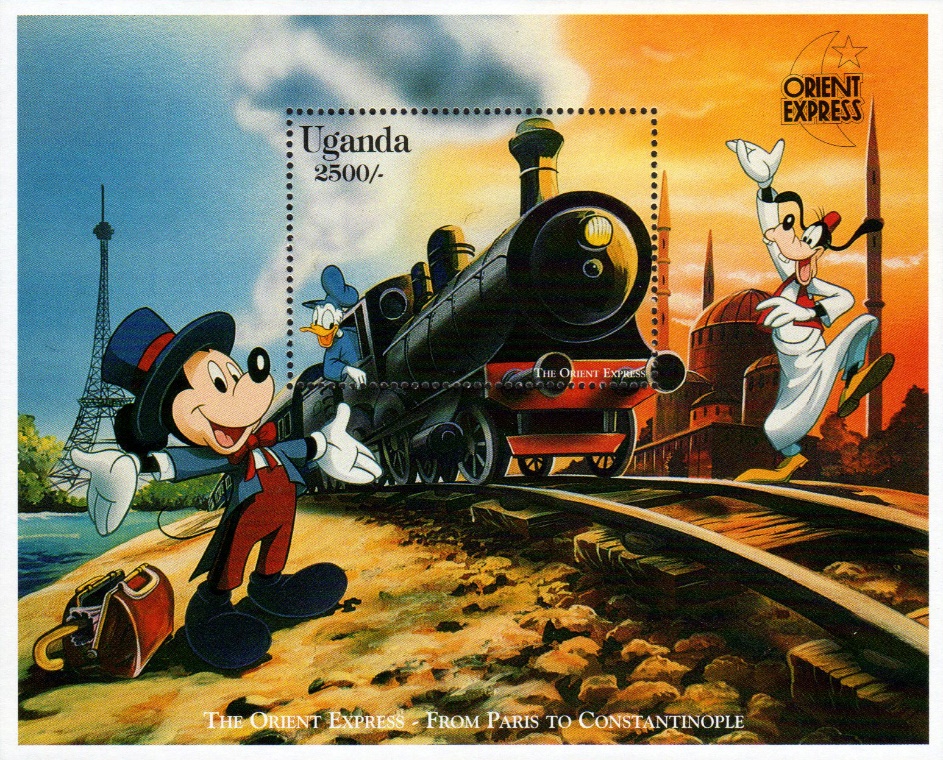 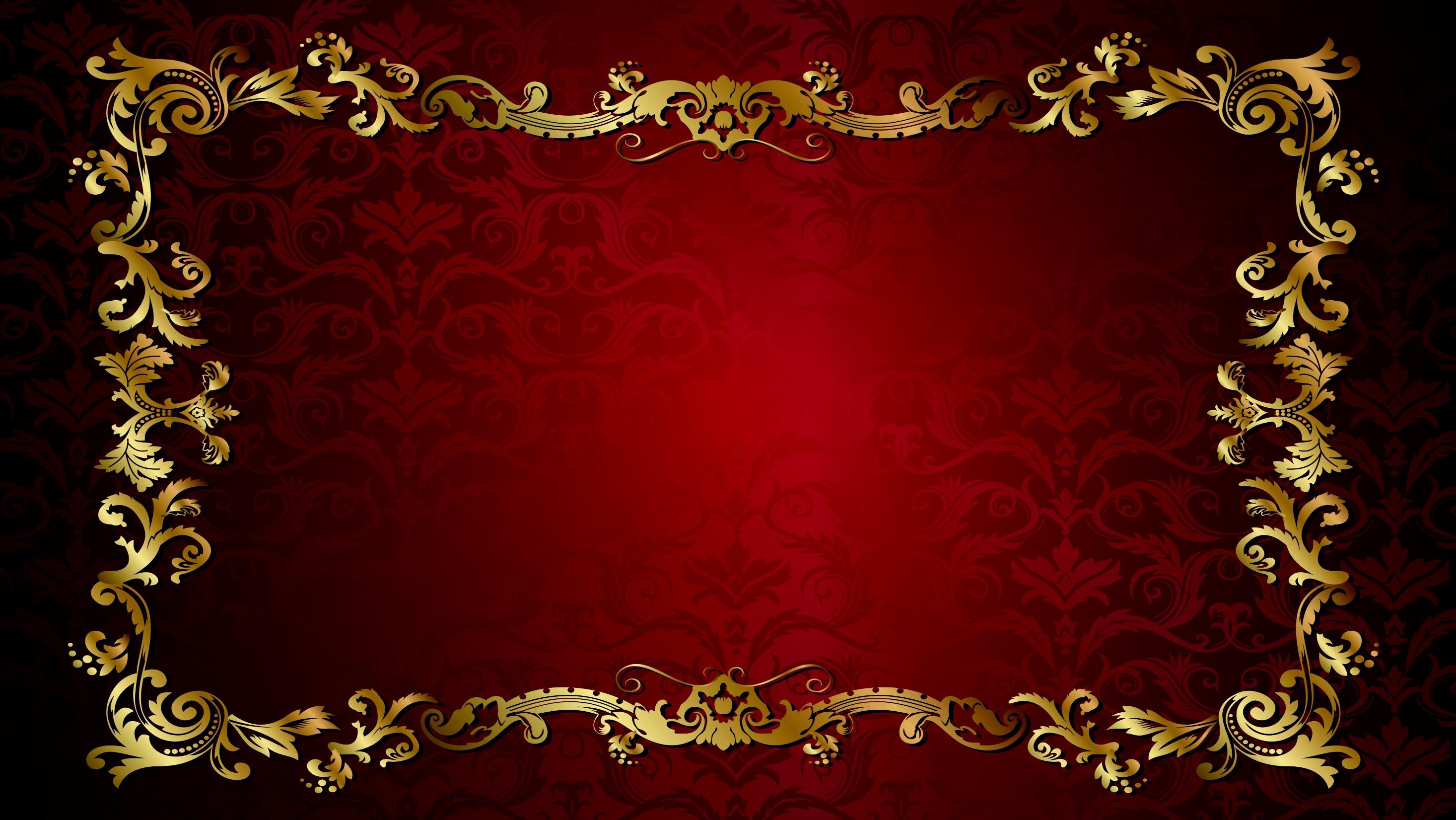 Yugoslavia
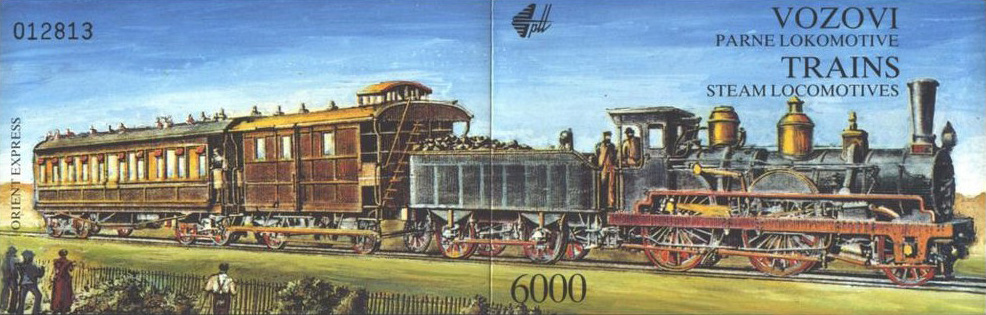 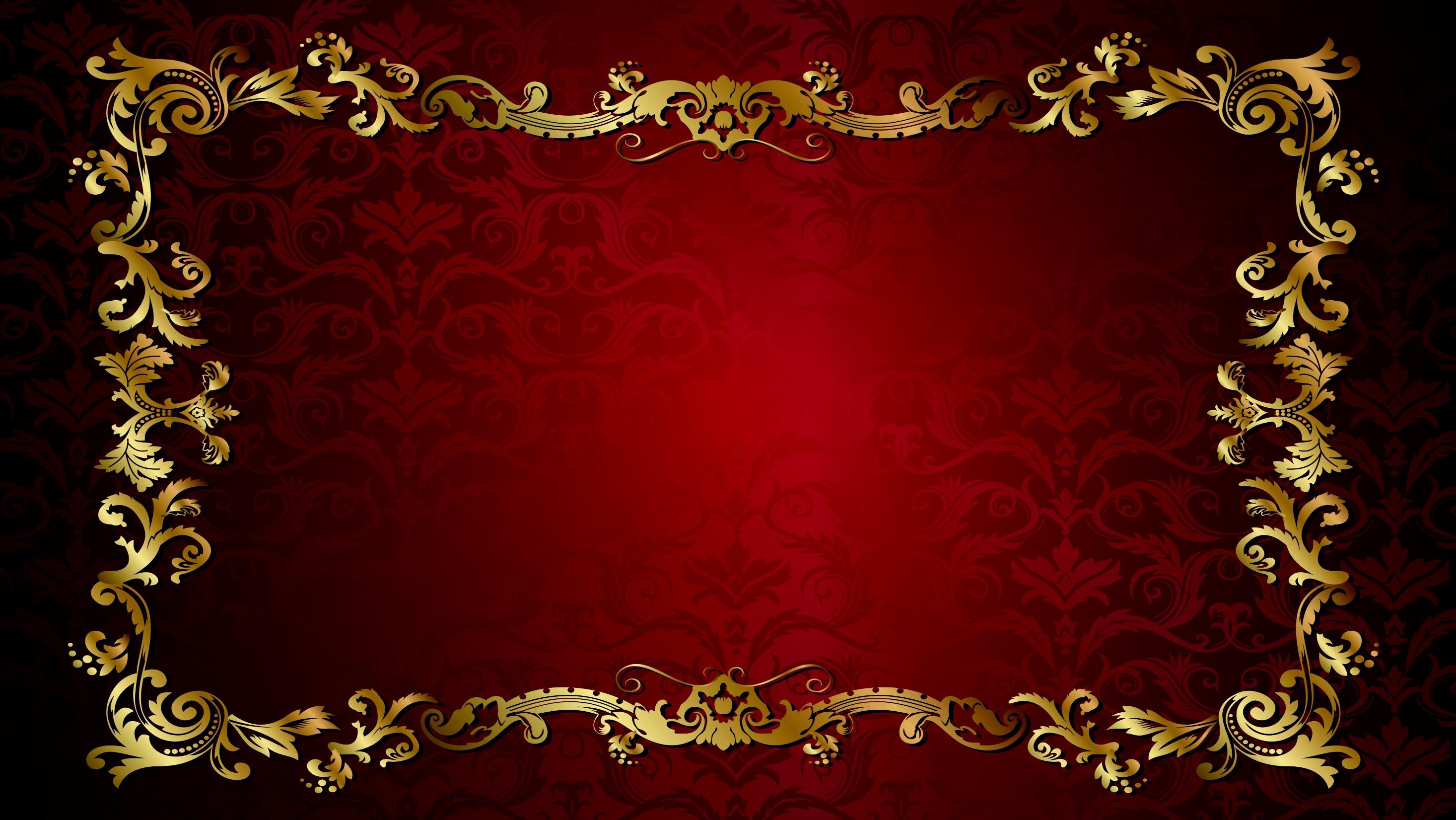 Yugoslavia
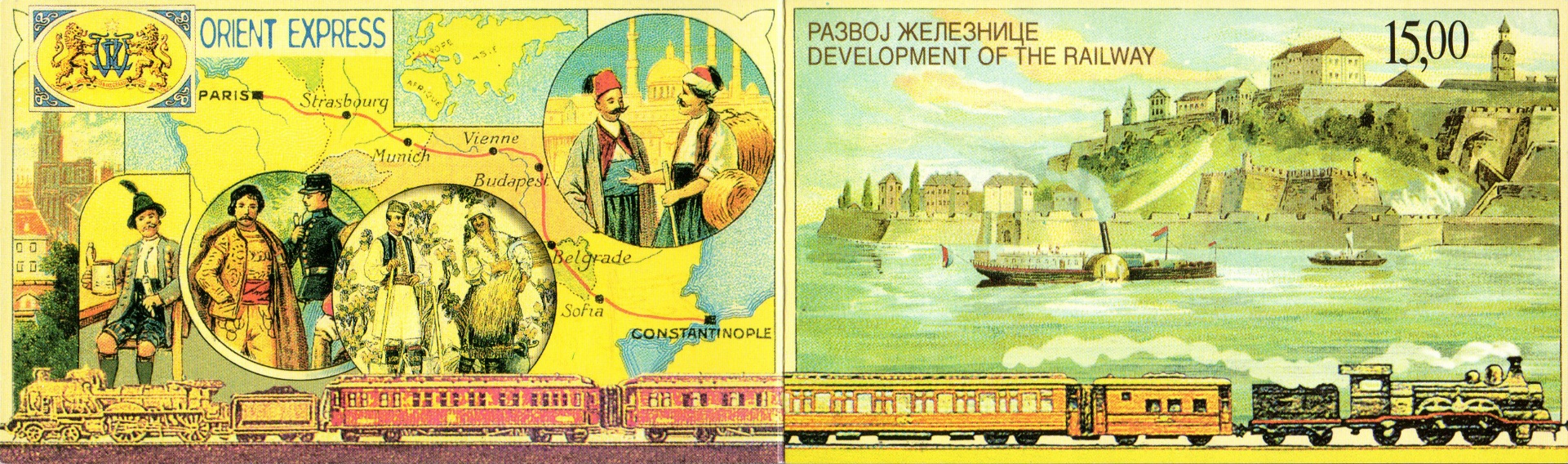 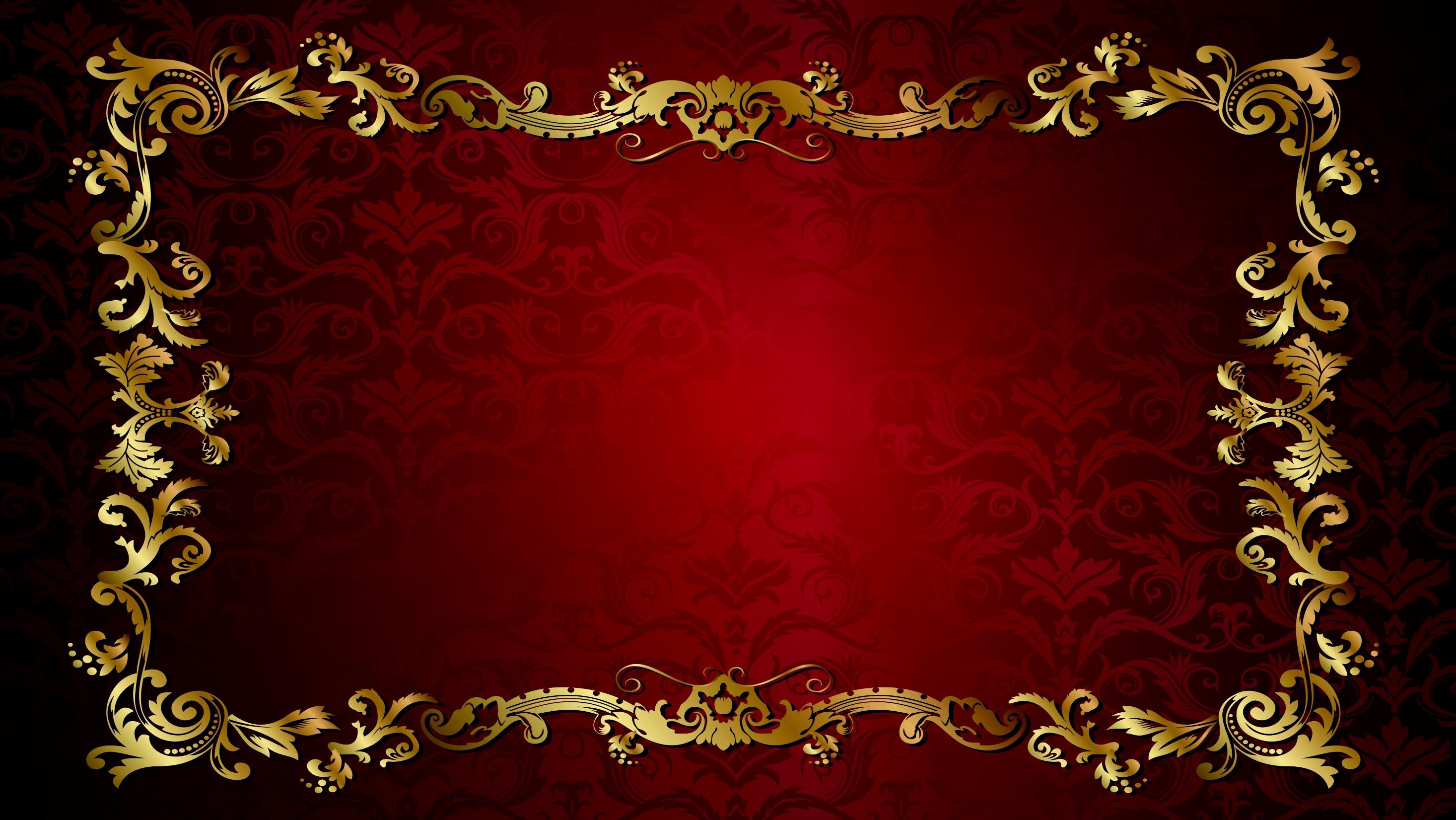 Yugoslavia
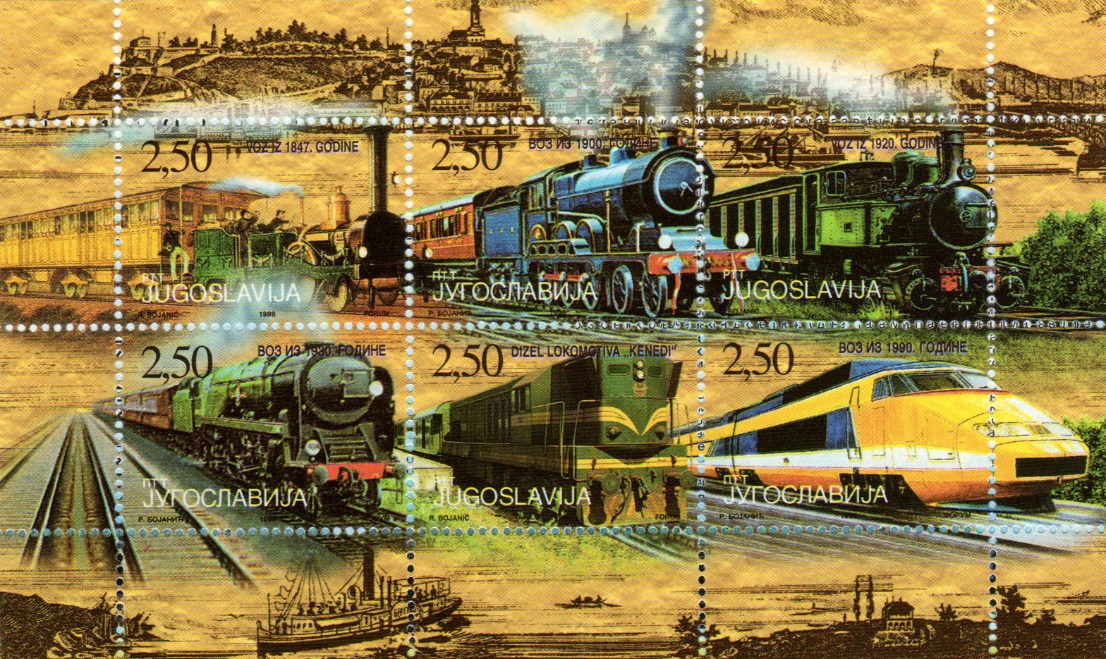 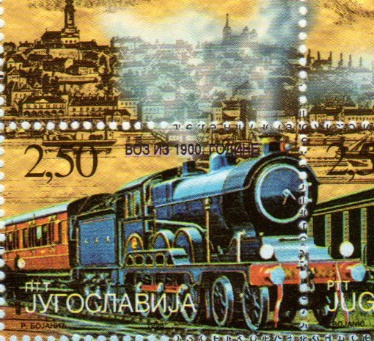 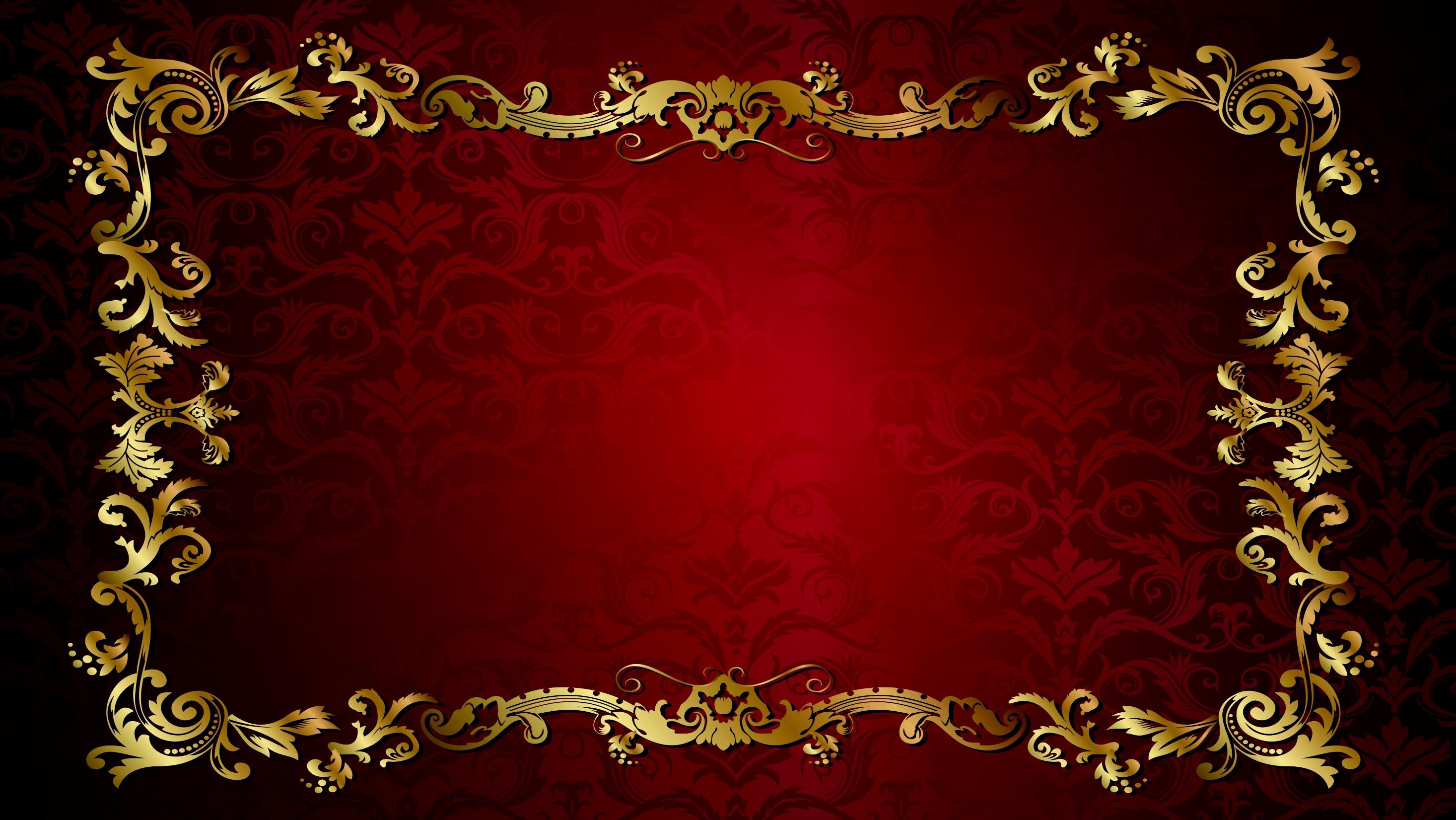 Zambia
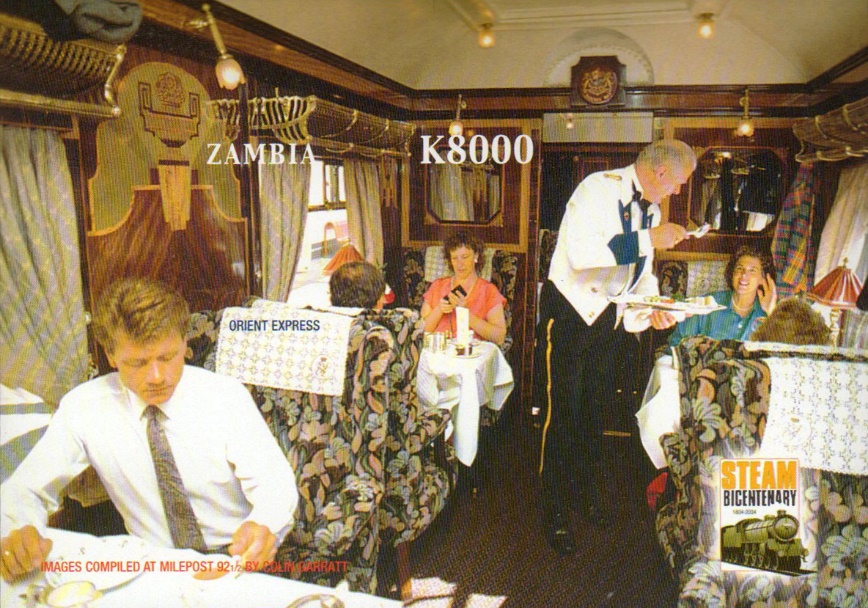 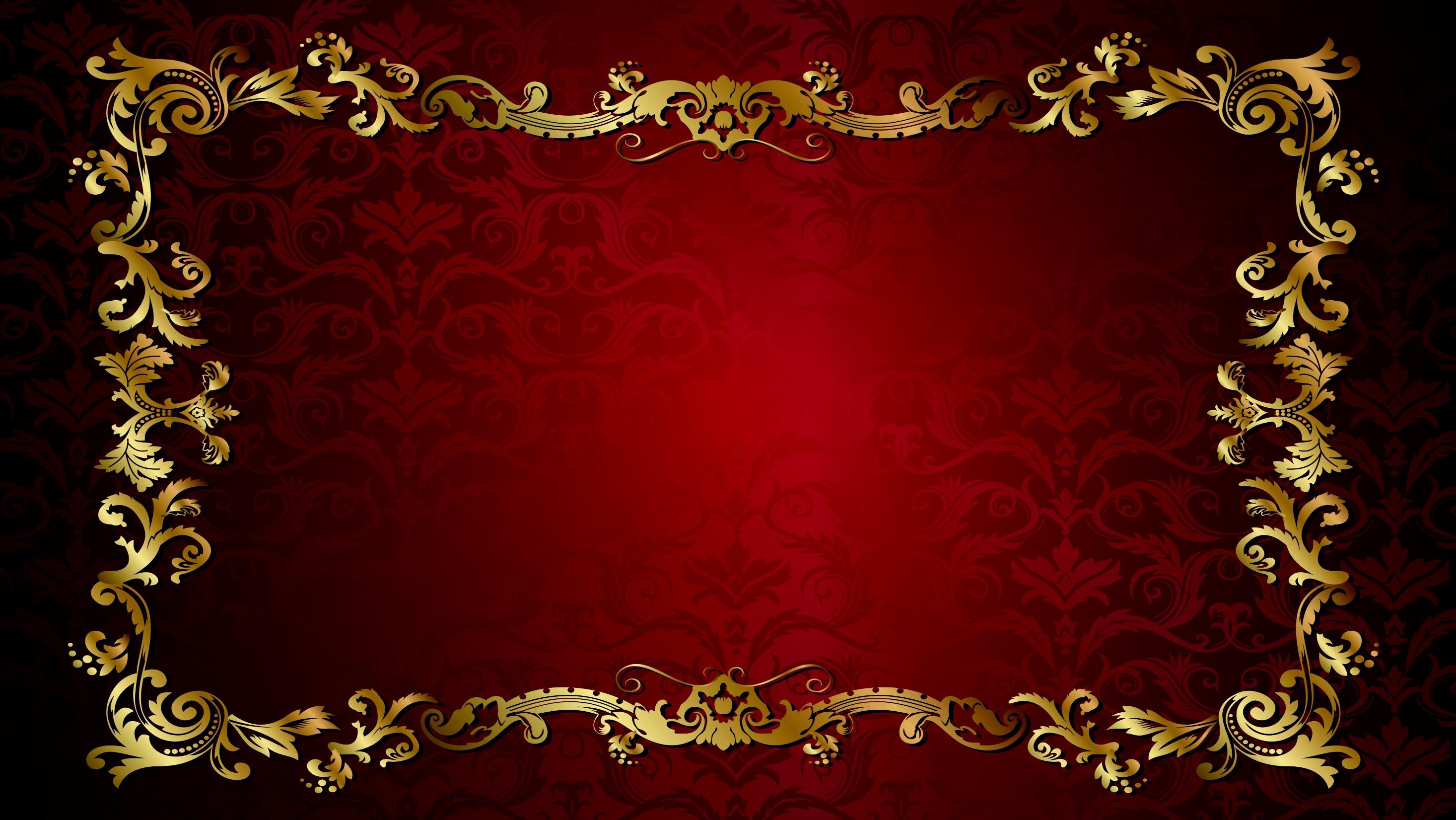 And yes, the Orient Express had its
own stamps!
 ½ pence postage and additional fee for a
 letter sent by the Orient Express, cancelled by
the British Post Office
in Constantinople, Nov.
20, 1889, addressed 
to Tilsit (East Prussia)
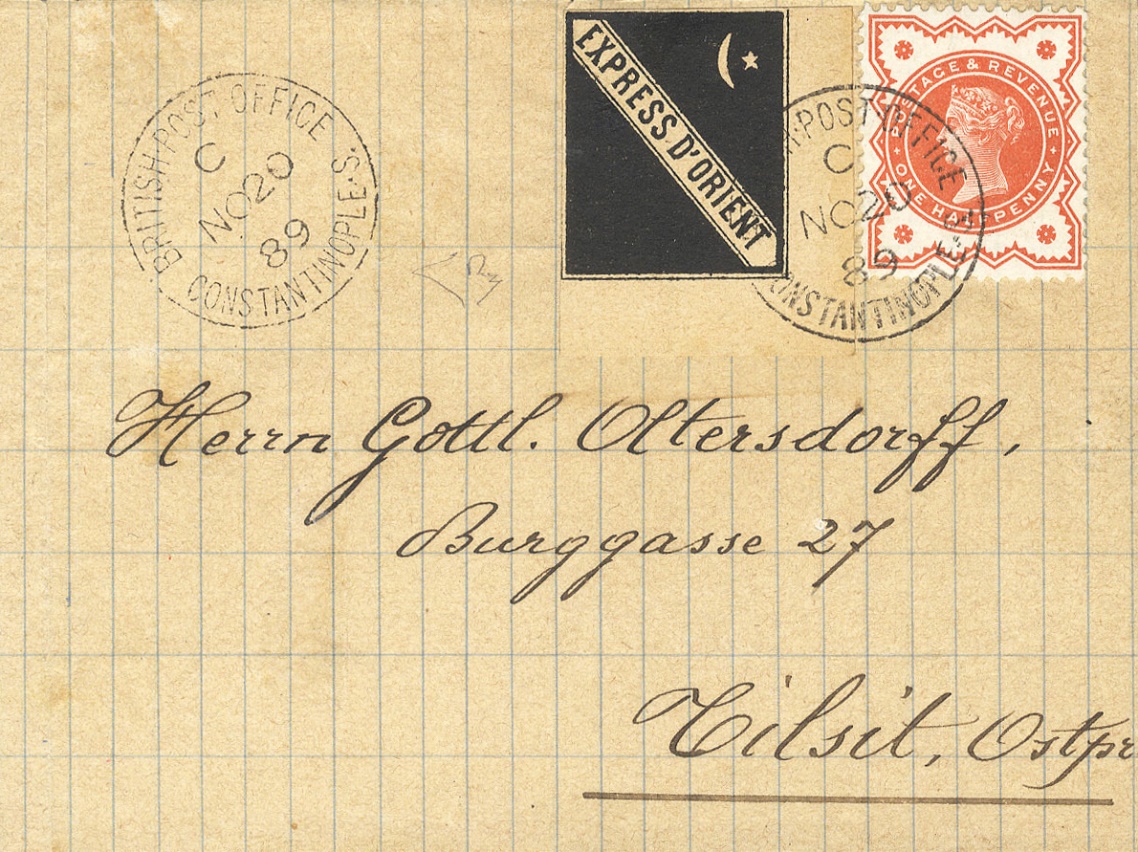 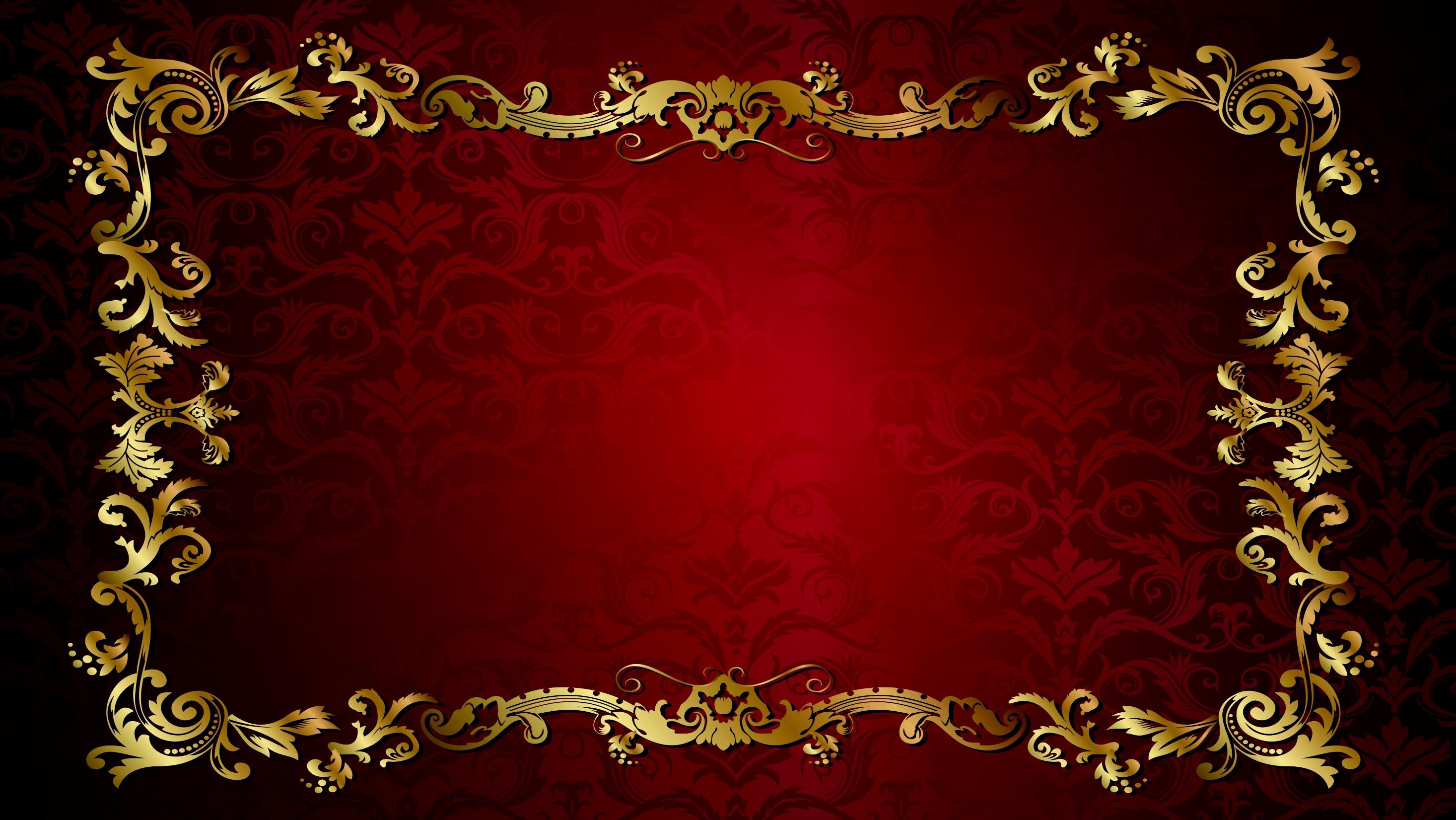 The End
Design and Layout by
Tom Fortunato